٨- ١
تمثيل الدوال التربيعية بيانيًا
الفصل الدراسي الثالث
صباح الخير ياوطني 
صباح المجد والعلياء
ضع علامة صح او خطا
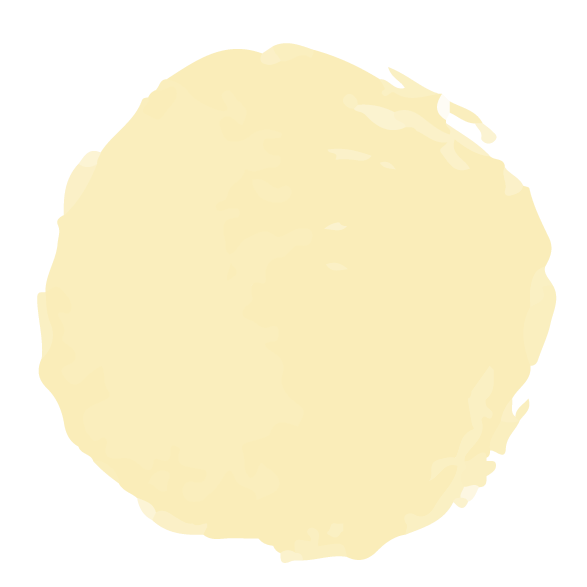 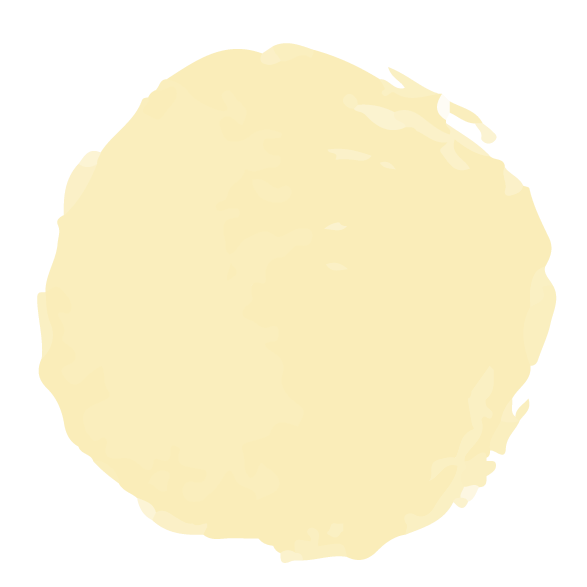 تمثل كثيرة حدود
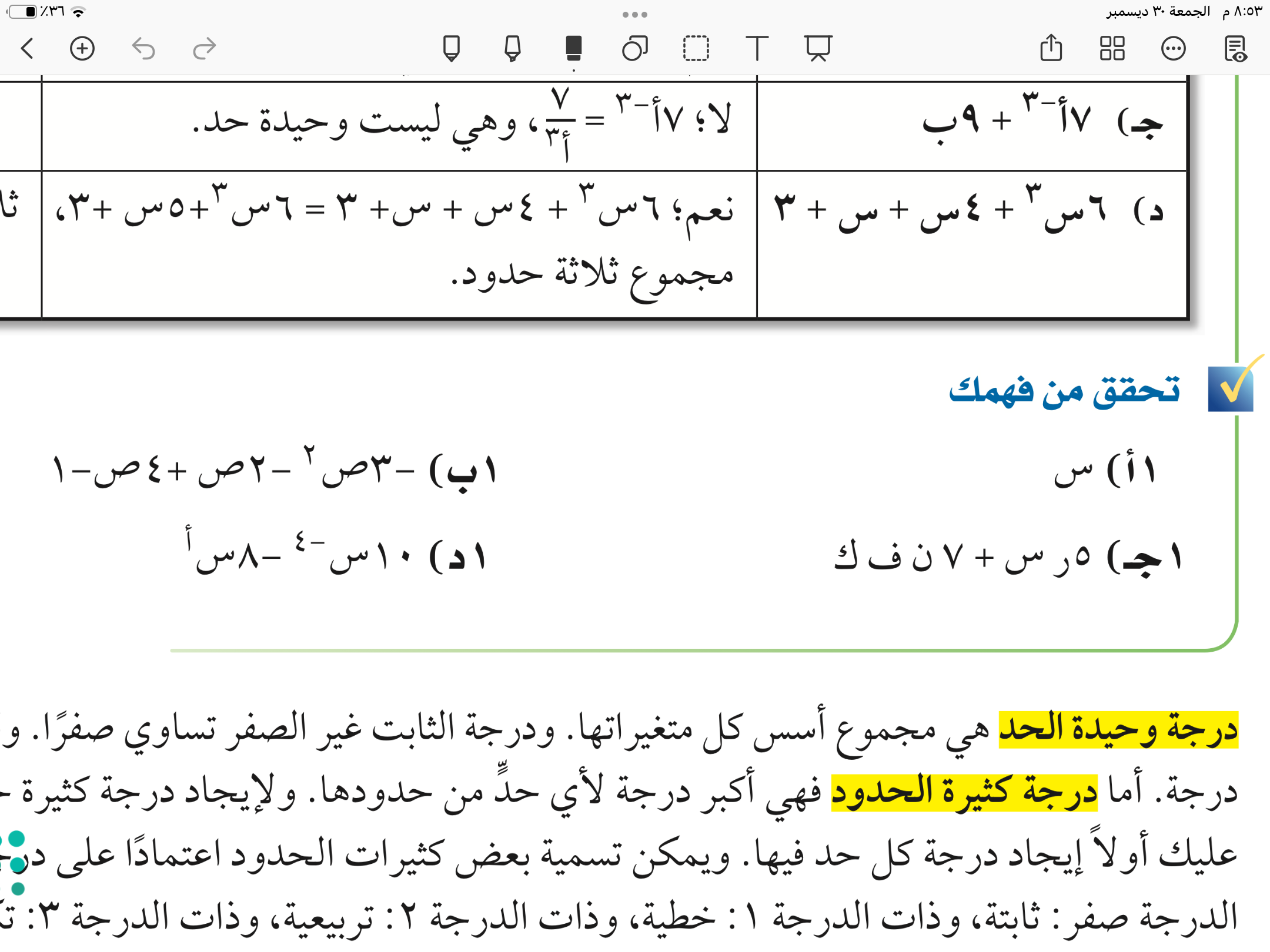 ١
٢
- س + ٢س + ٥ ثلاثية حدود
التاريخ
الحصة
استراتيجية التصفح
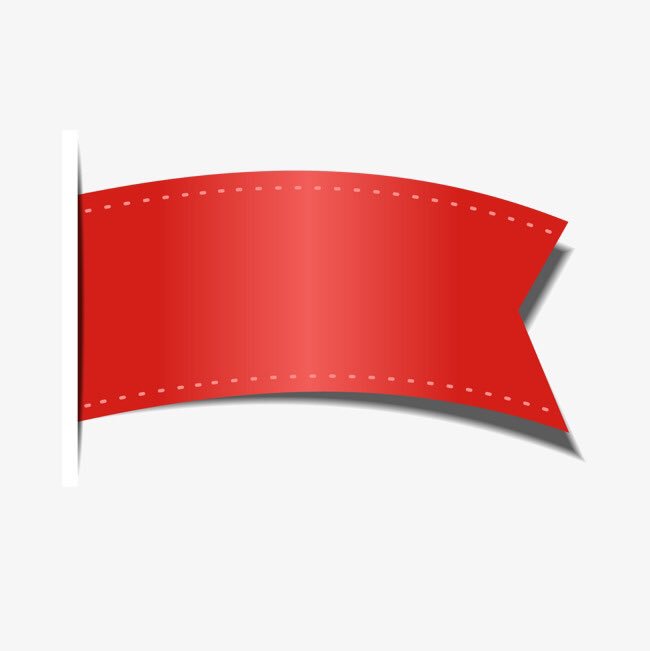 صفحة
١٢
التمثيل
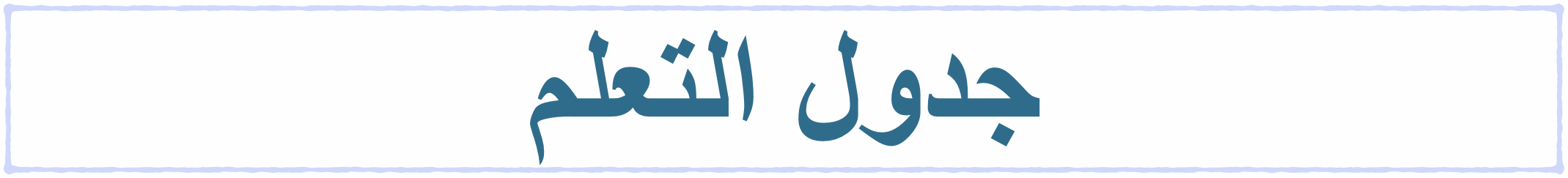 المفردات
ماذاسنتعلم
ماذا نعرف
ماذا تعلمنا
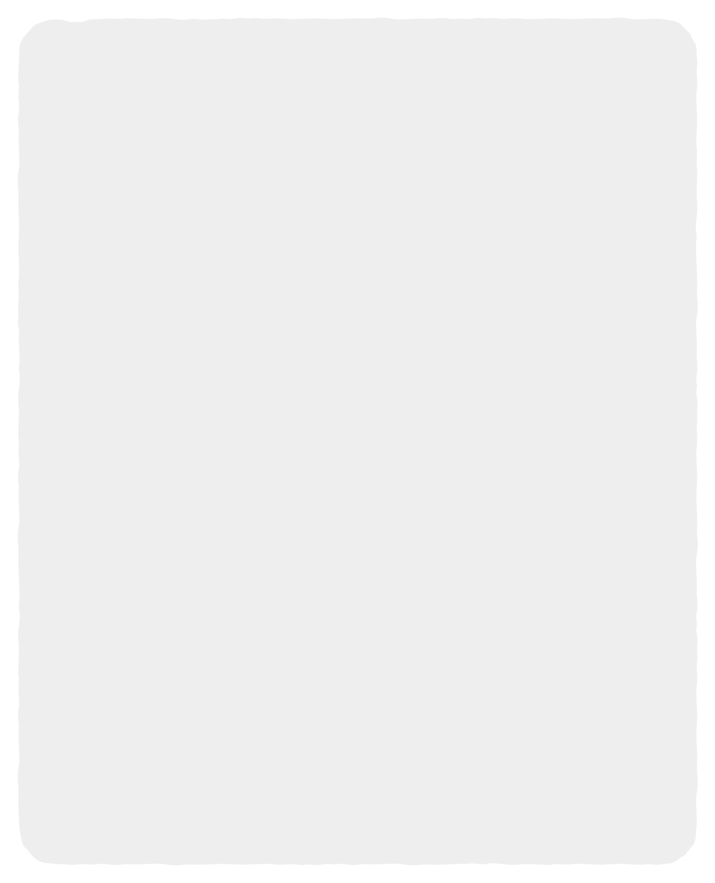 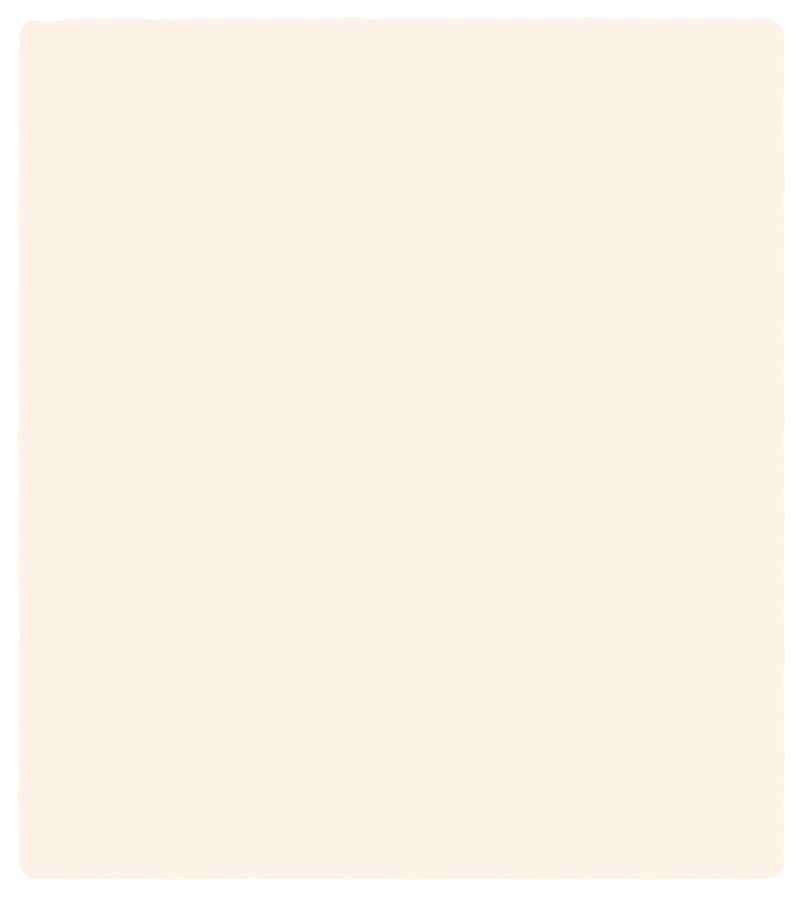 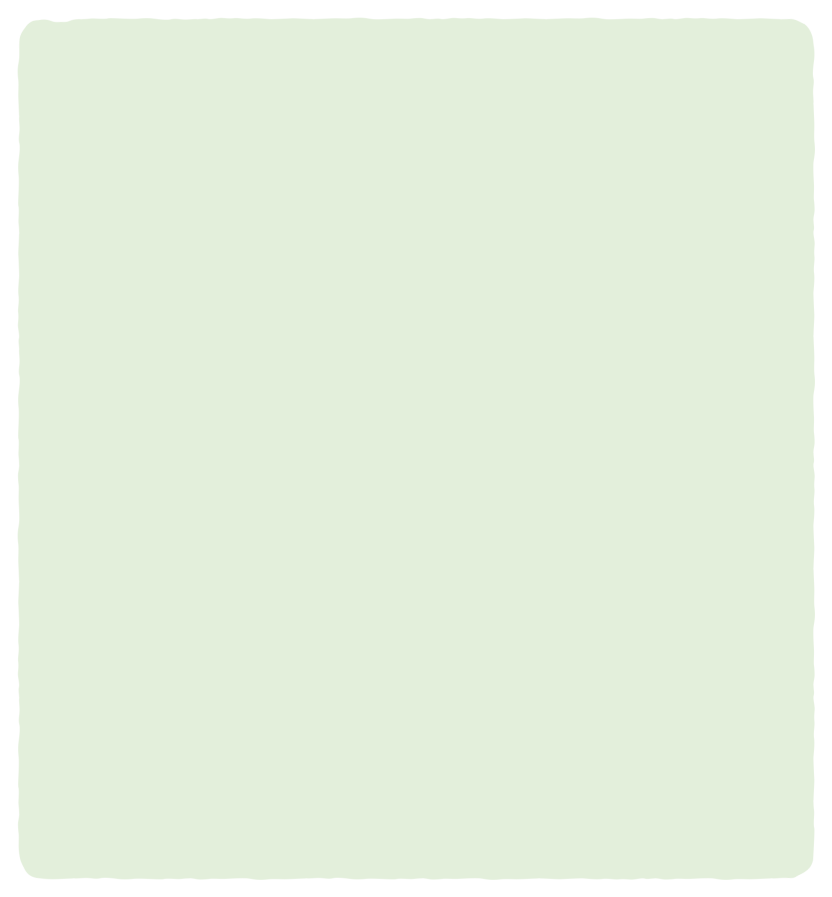 الدوال غير الخطية 
الدالة التربيعية 
الصورة القياسية 
القطع المكافئ 
محور التماثل 
الرأس 
القيمة الصغرى 
القيمة العظمى 
متماثل
تمثيل 
الدوال 
الخطية بيانًا
🎯أحلل التمثيلات البيانية الدوال التربيعية 
🎯 أمثل الدوال التربيعية بيانيًا
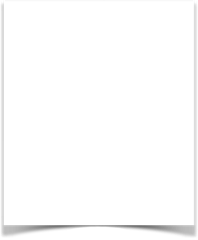 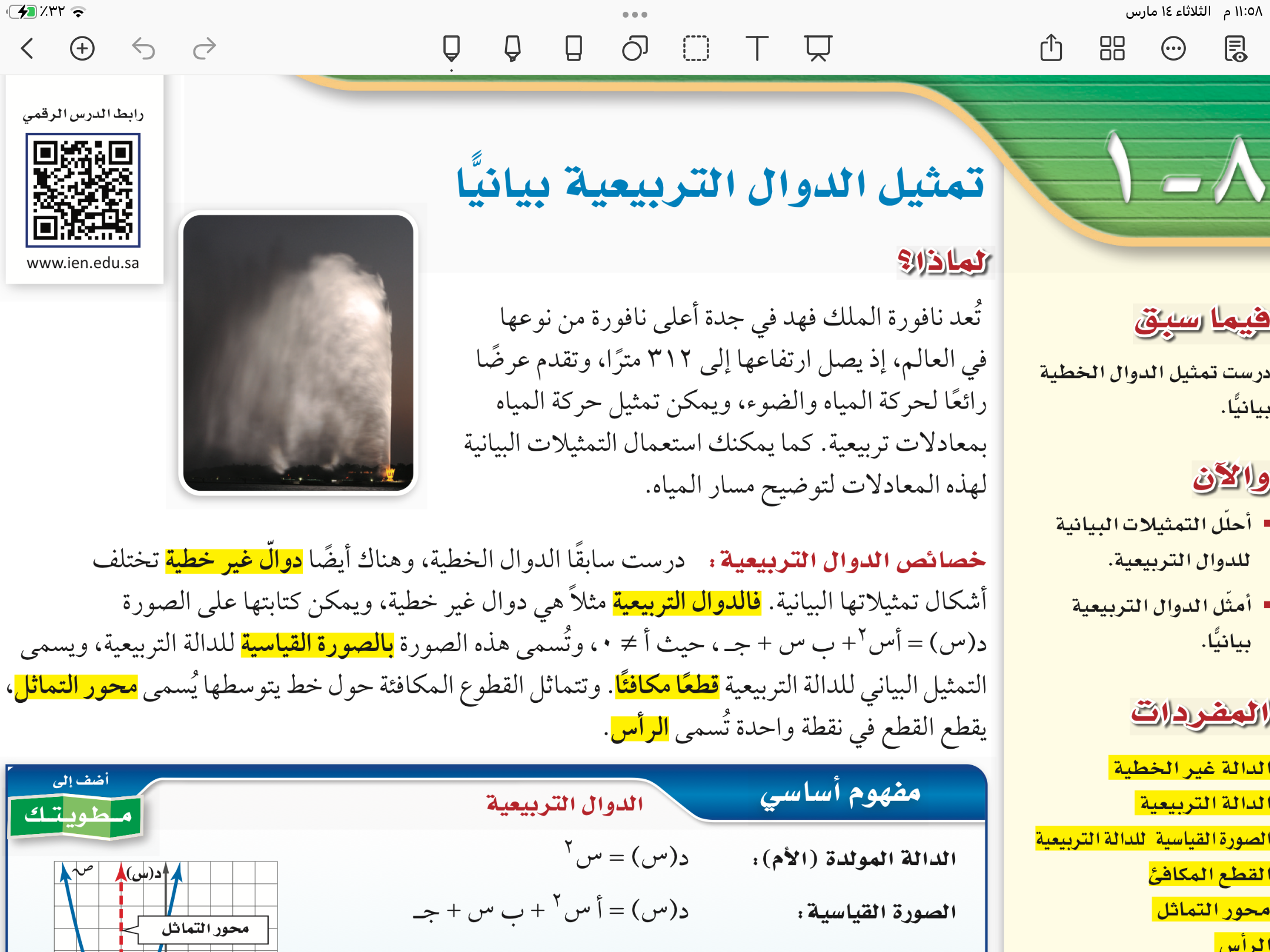 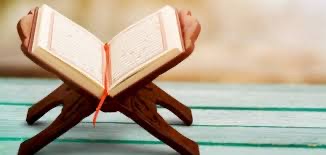 ١٢
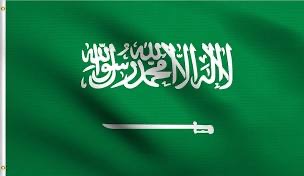 لماذا ؟
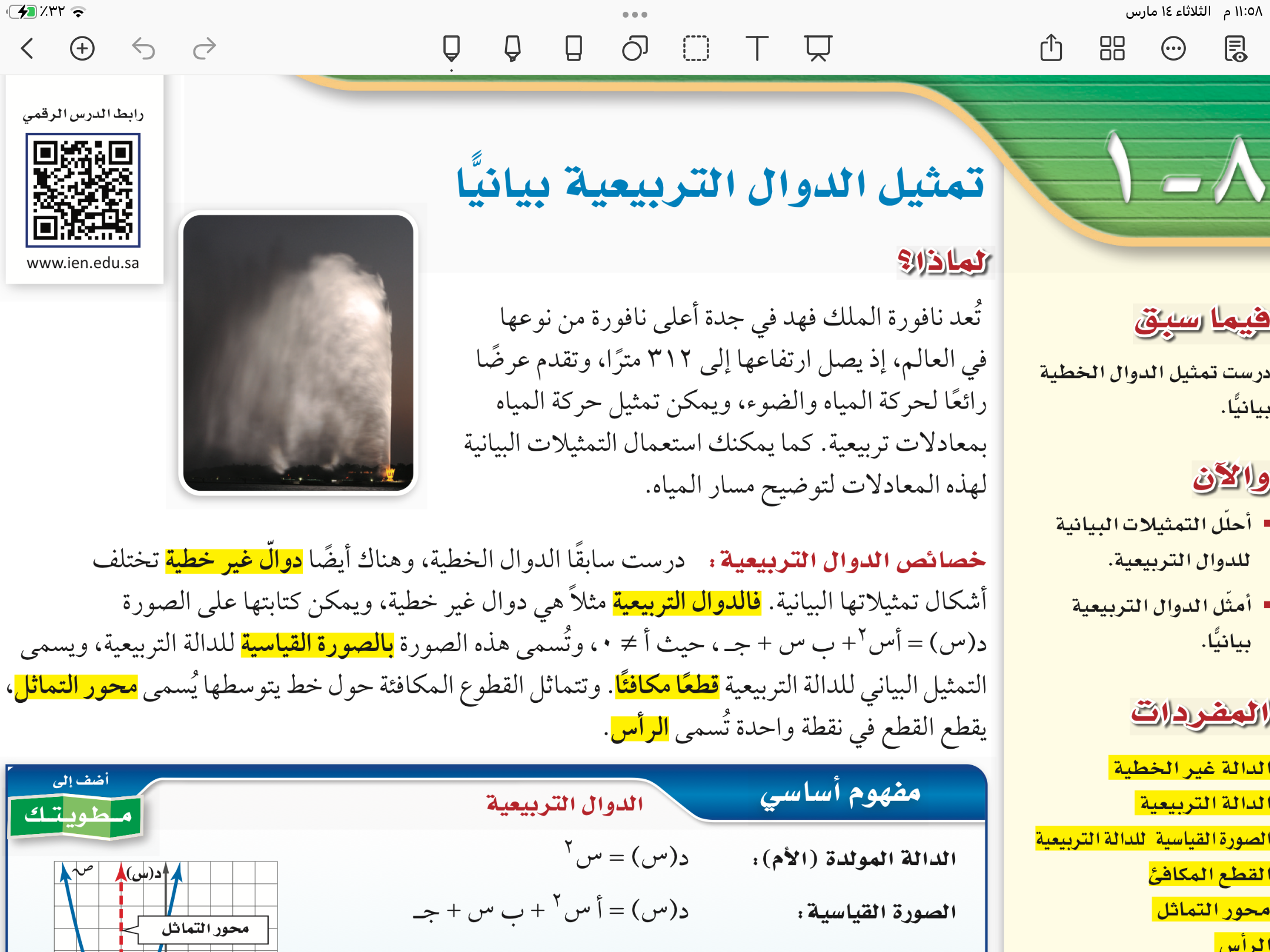 المصدر : كتاب الربط بالدين والوطن والواقع لمجموعة رِفعة
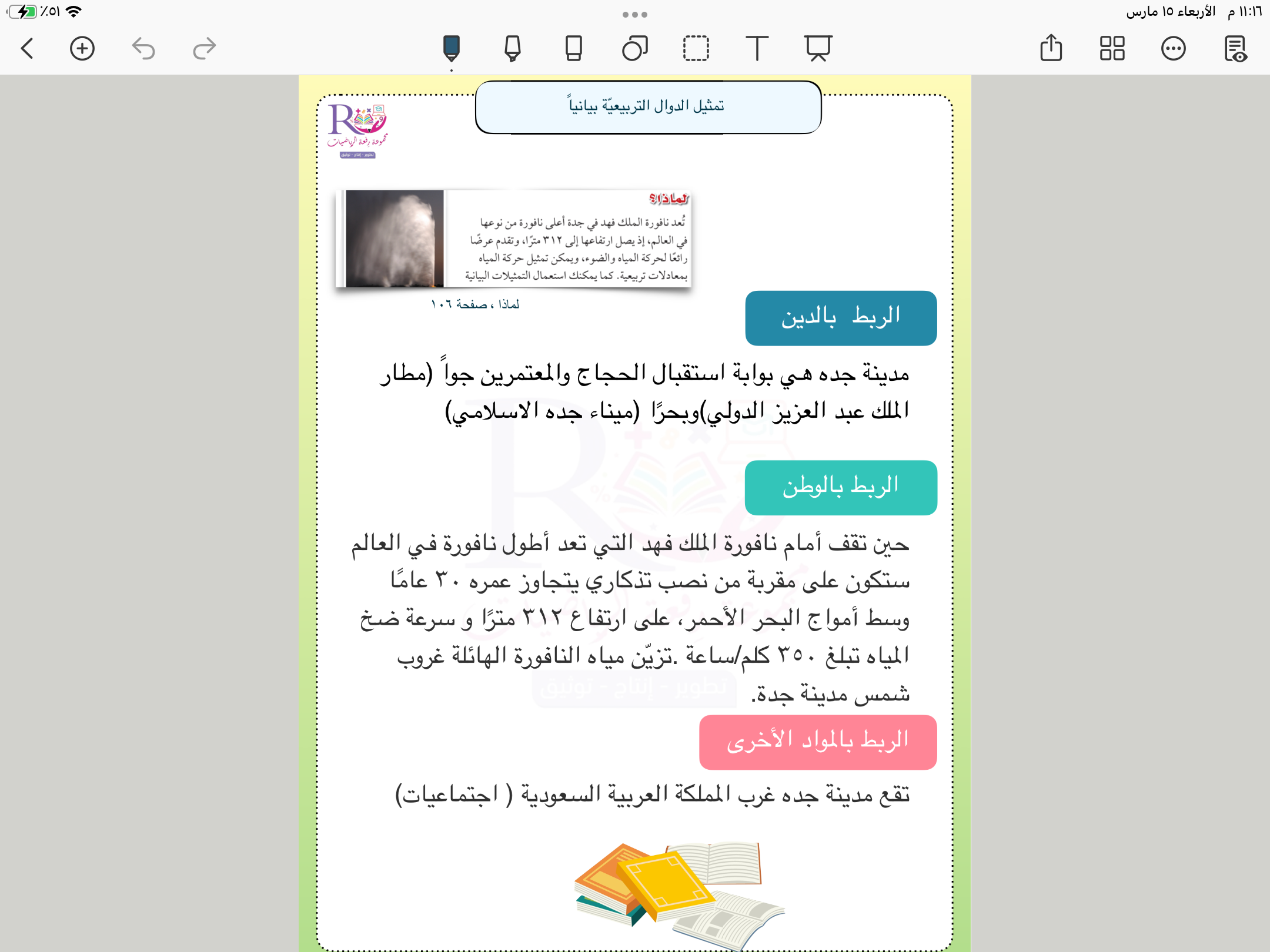 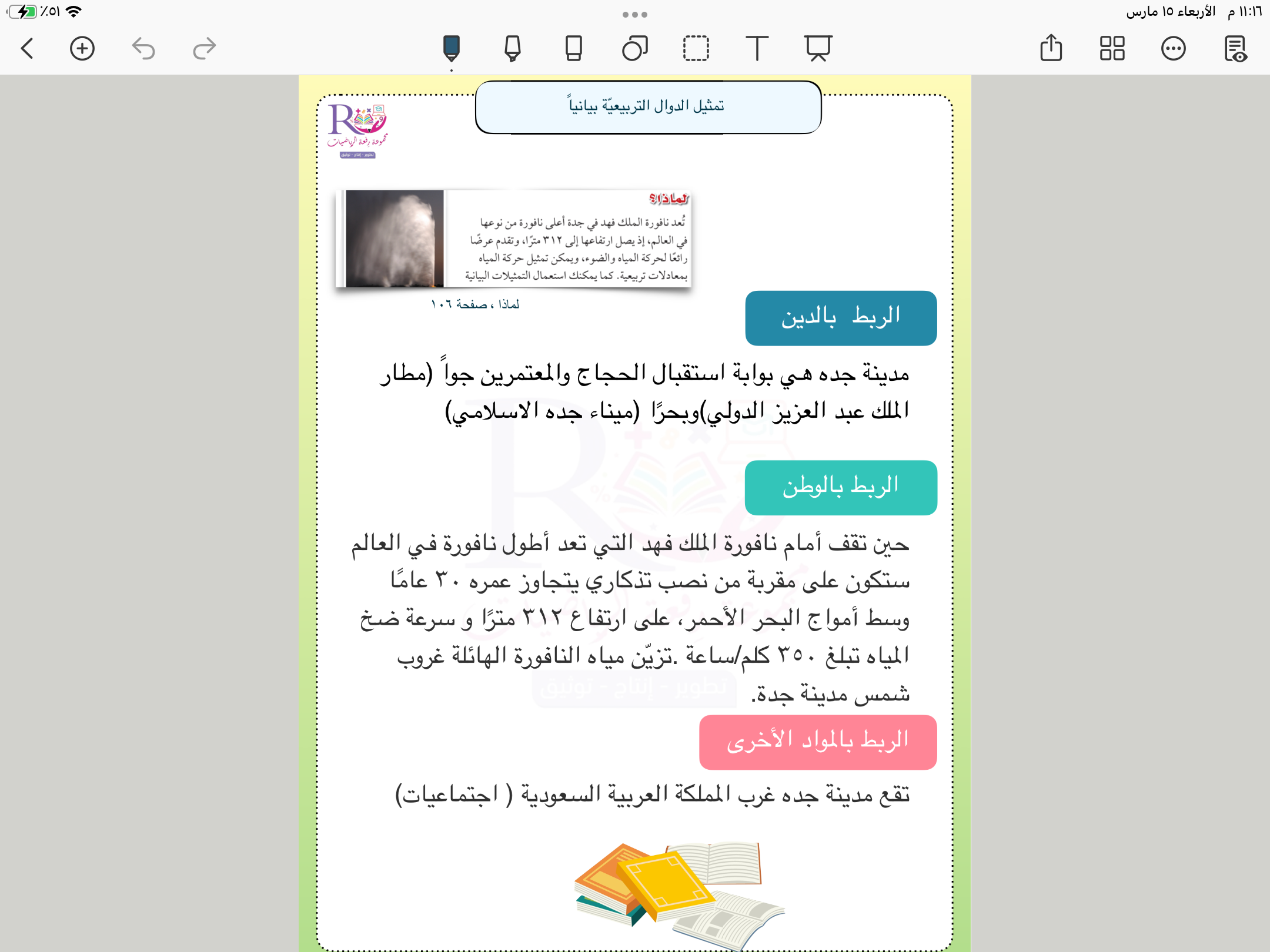 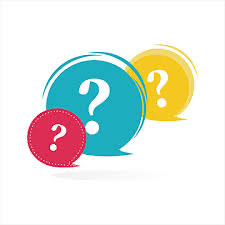 ▪️هل ص= ٨س-٤٩س-٧٥معادلة خطية ؟ فسر ذلك
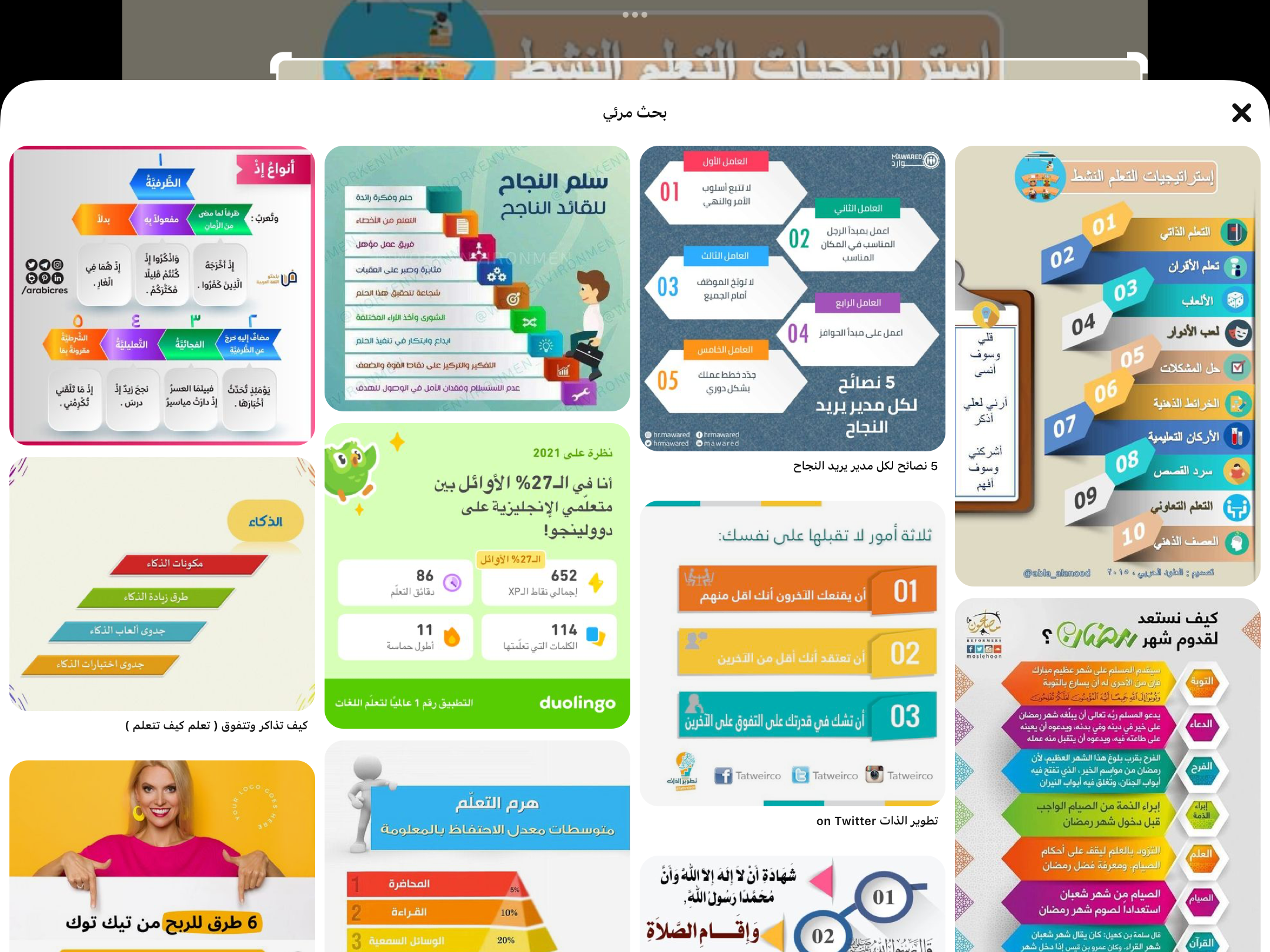 ▪️هل يمثل مسار مياة النافورة بخط مستقيم ؟
▪️كيف تصف شكل الماء عندما ينطلق ؟
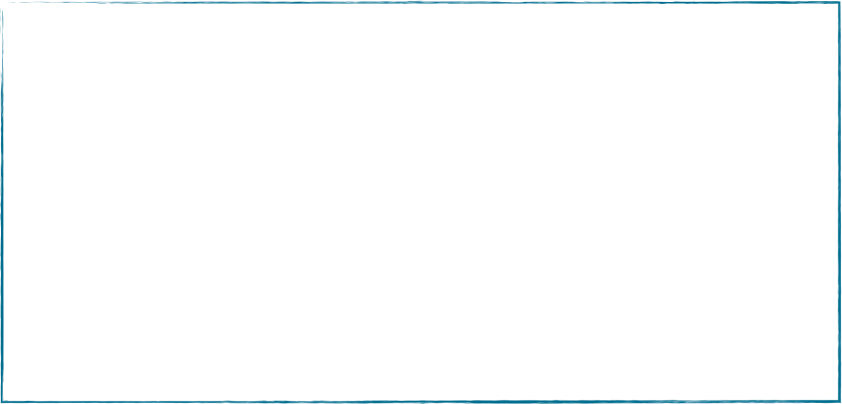 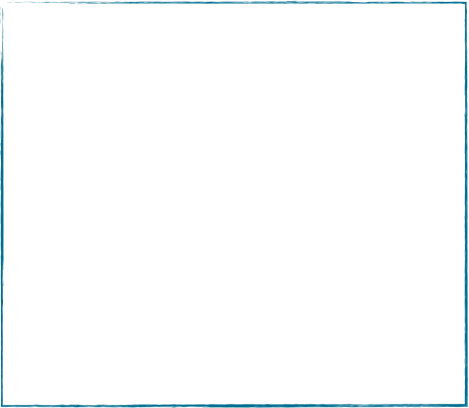 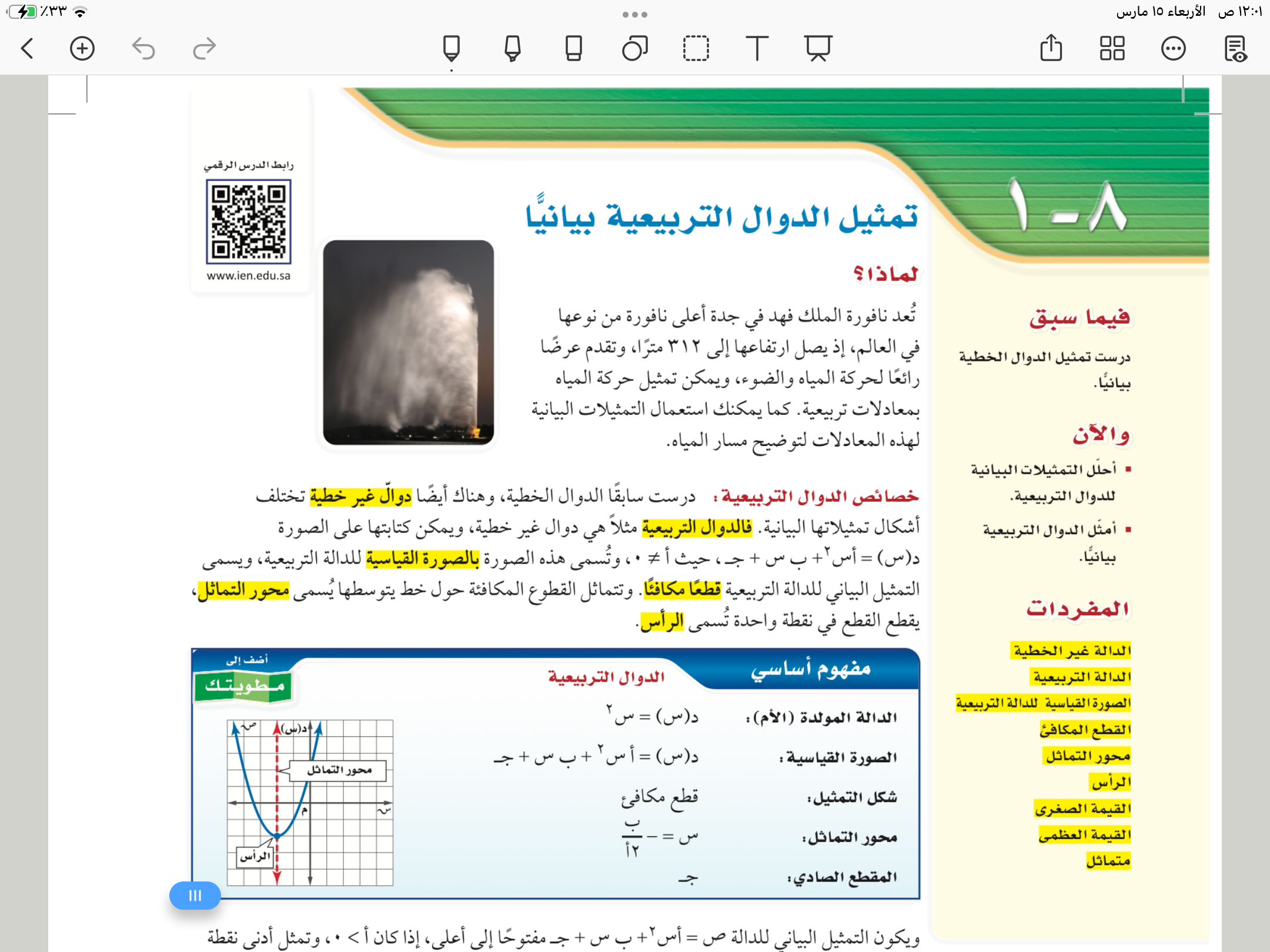 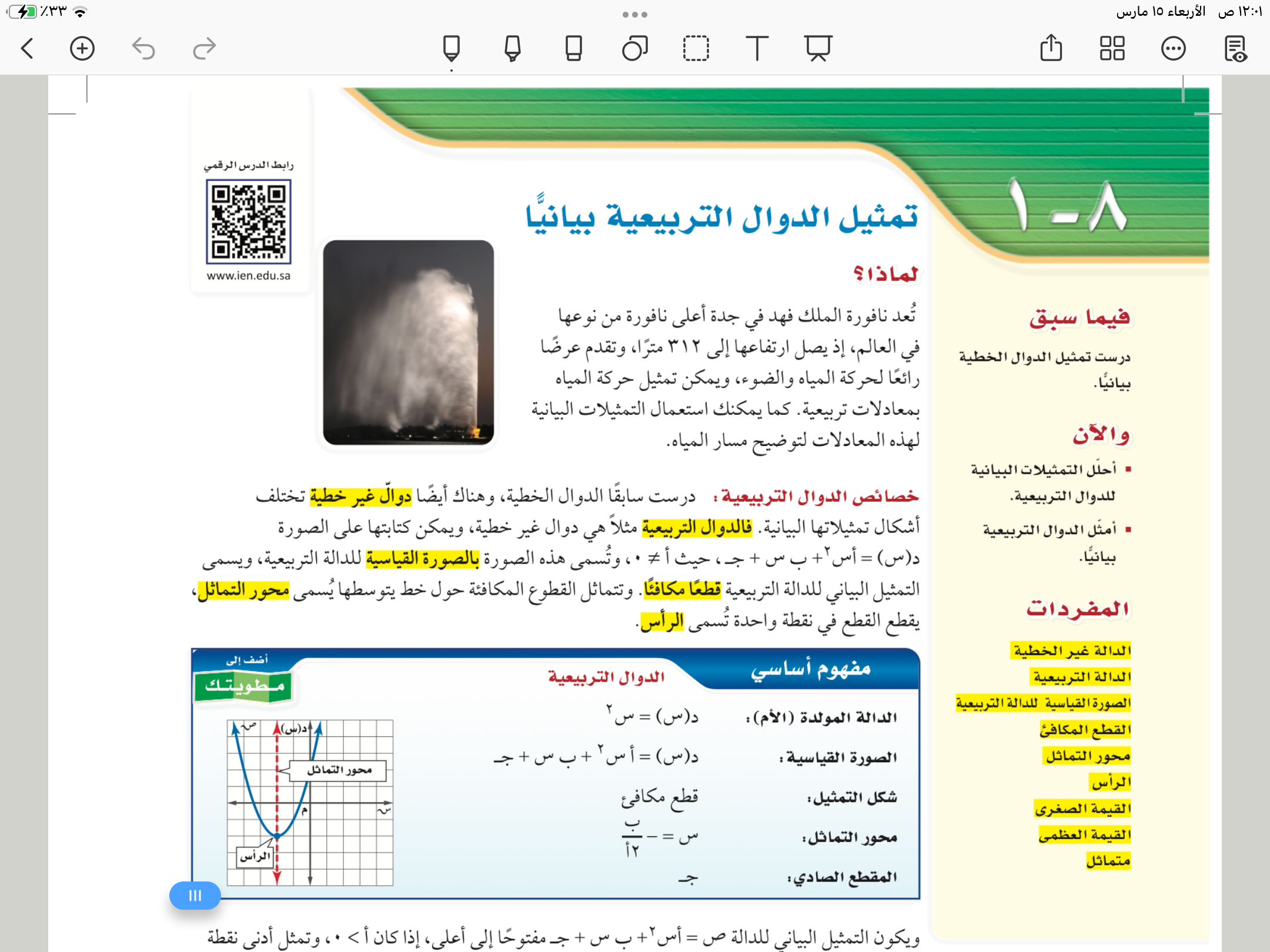 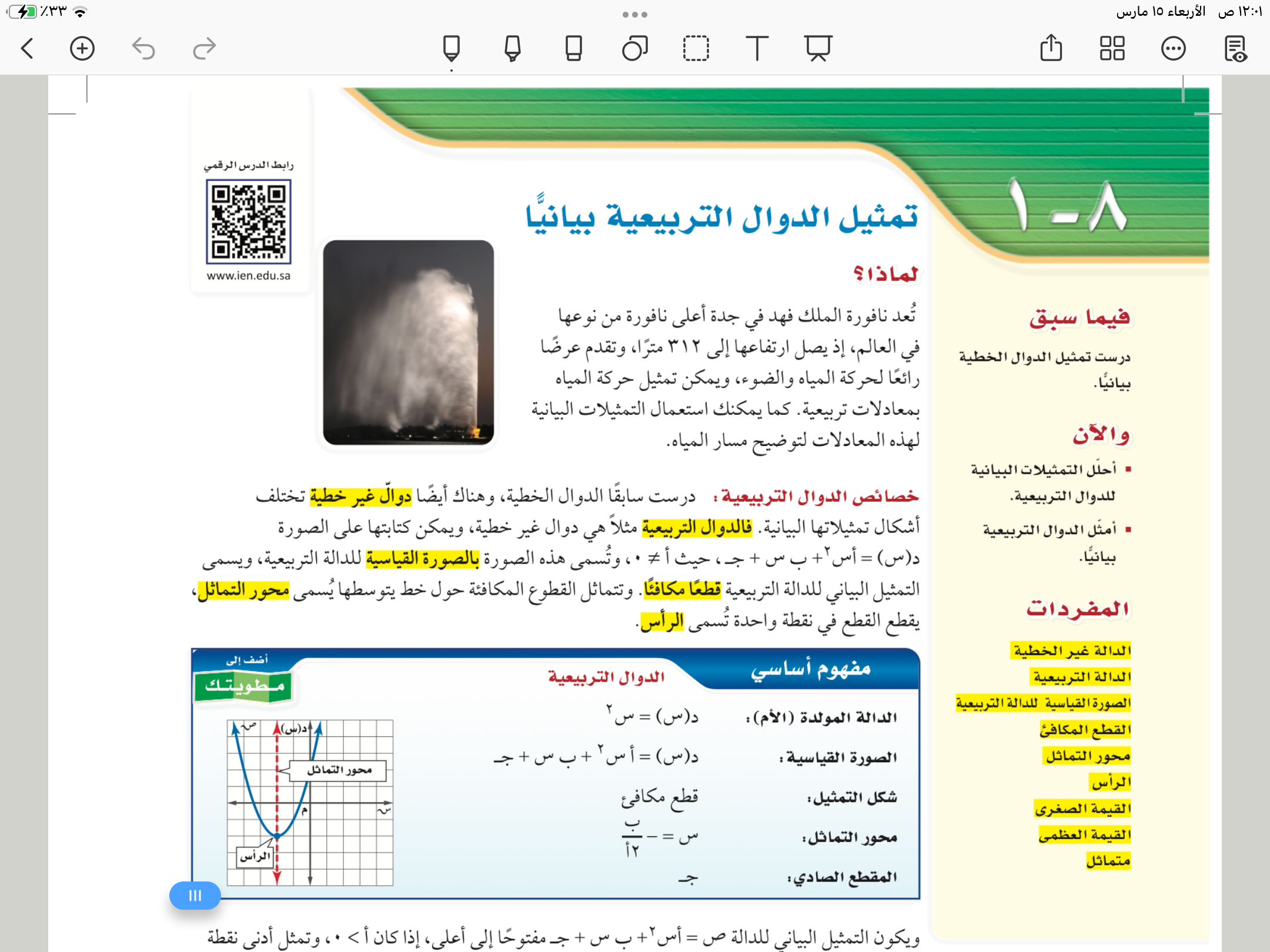 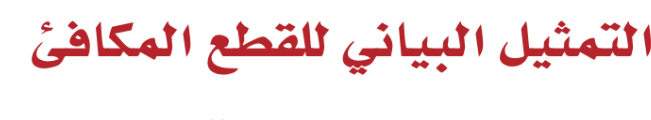 مثال
١٢
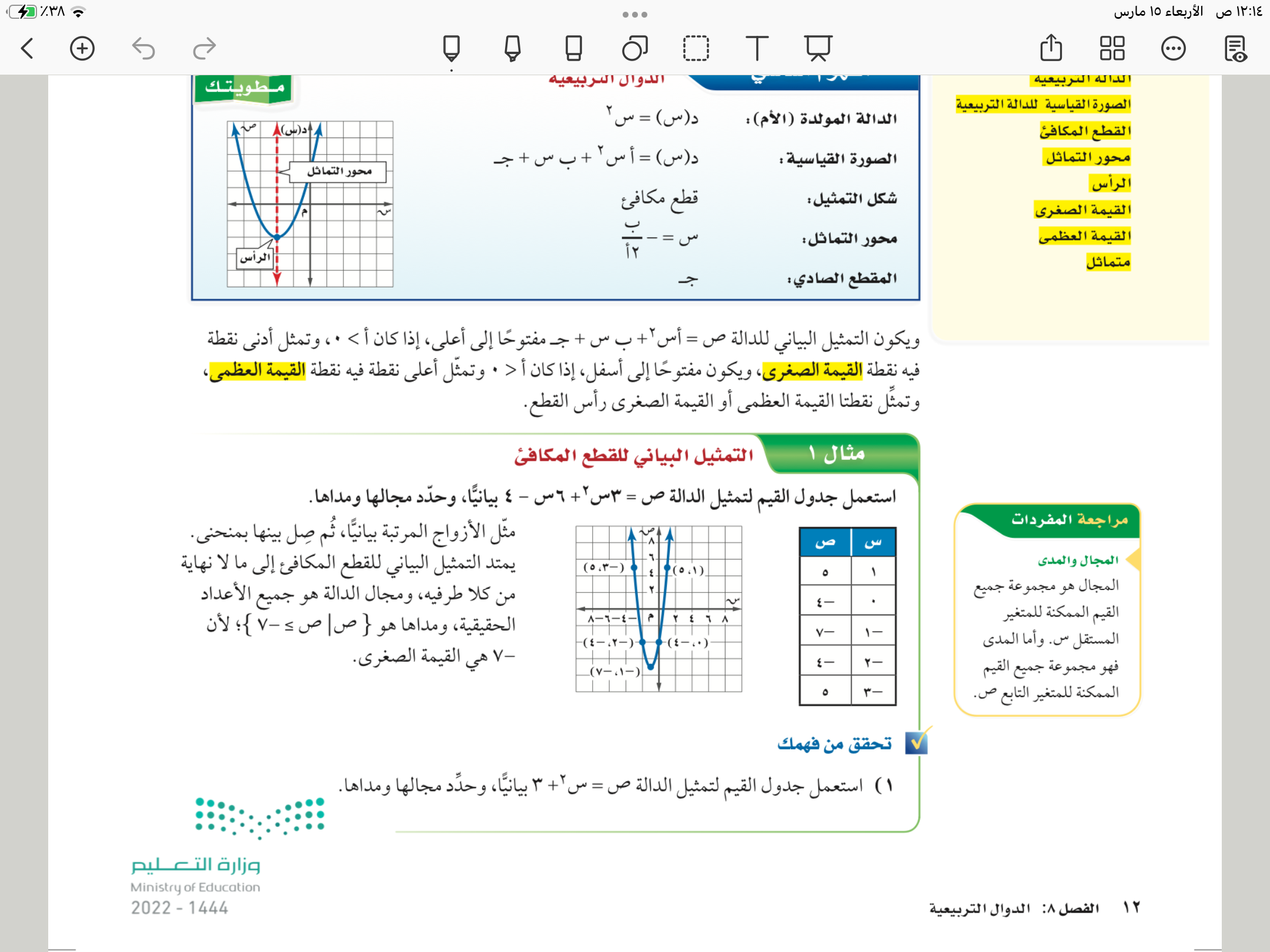 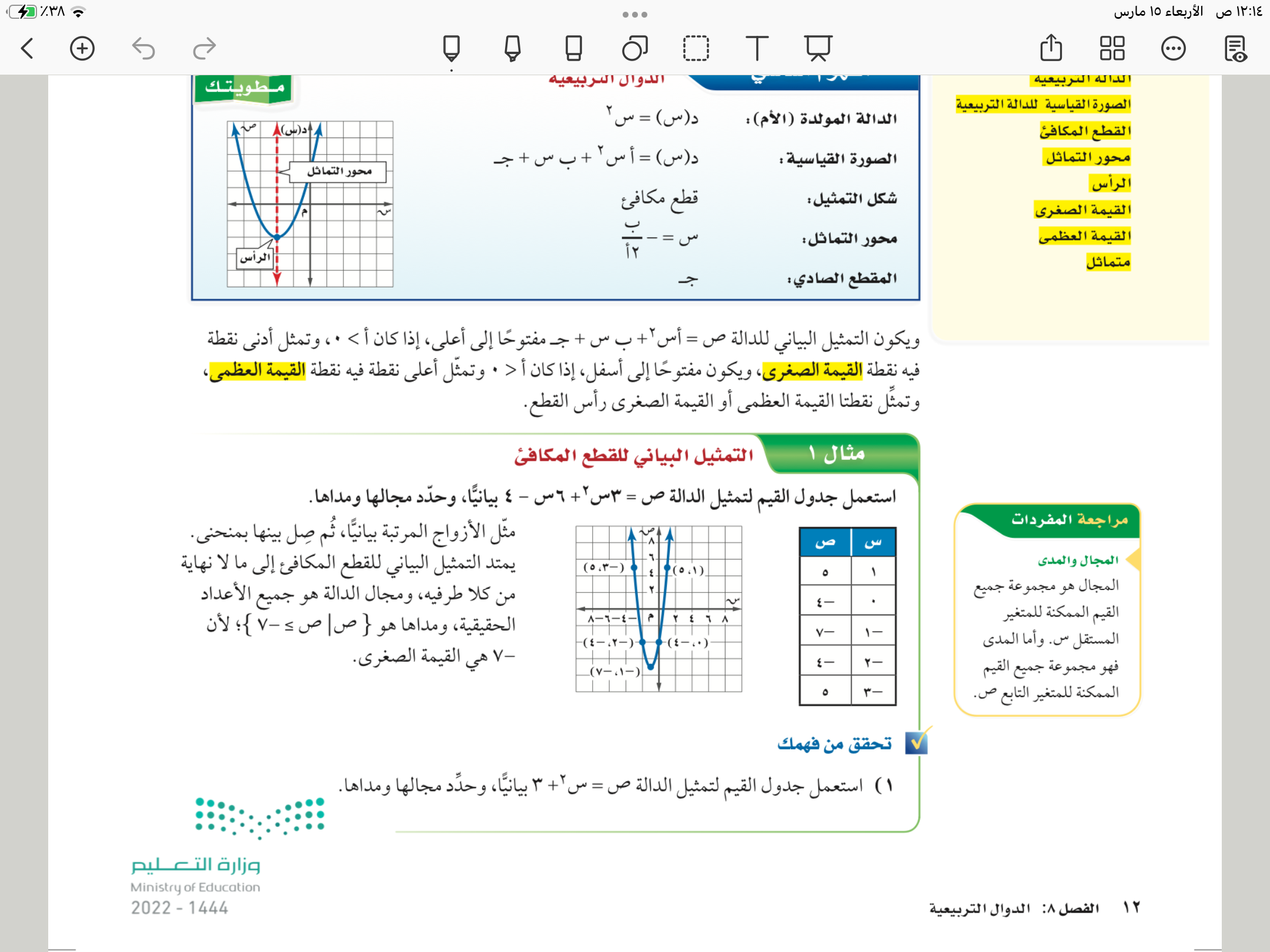 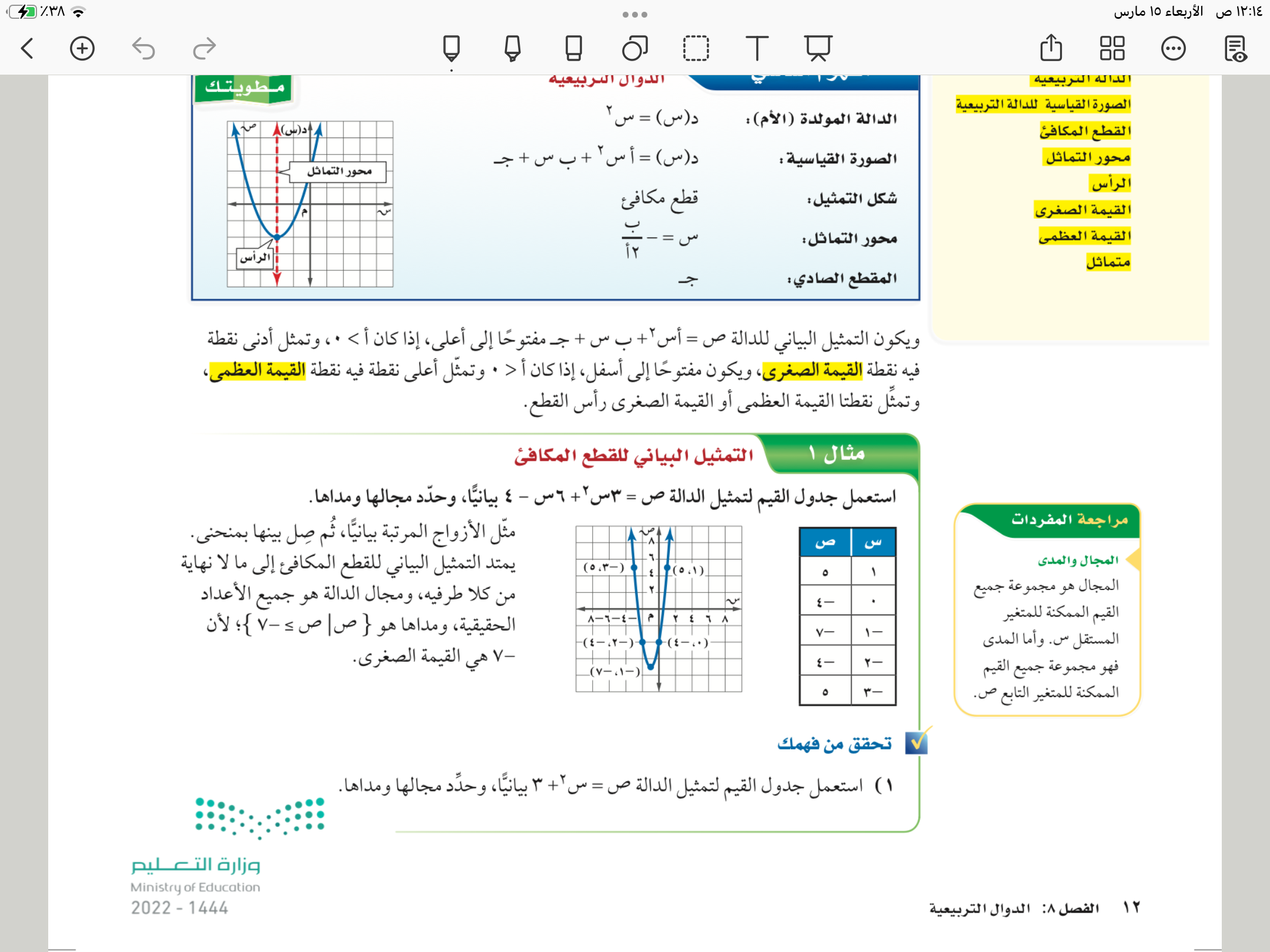 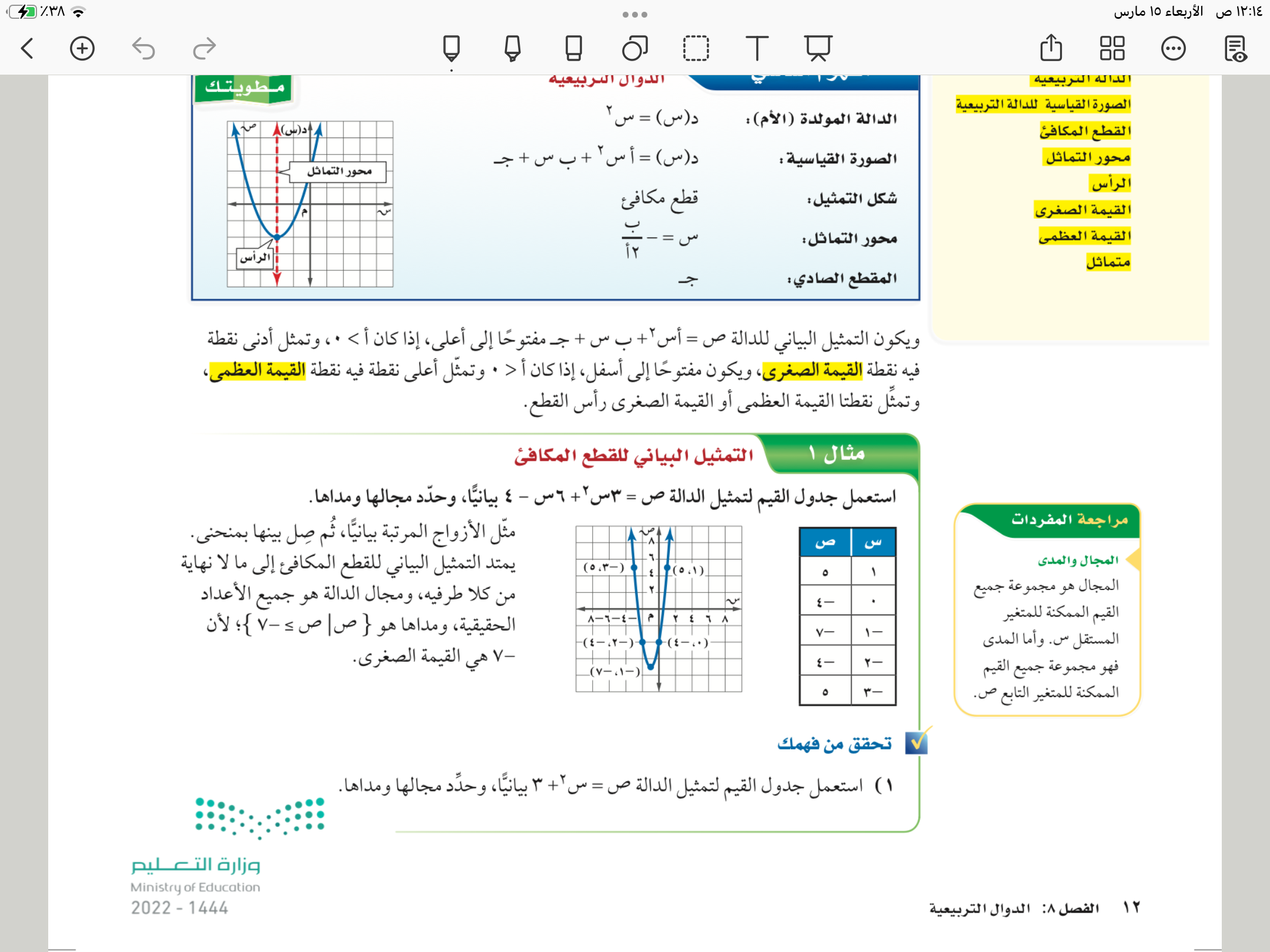 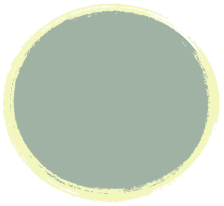 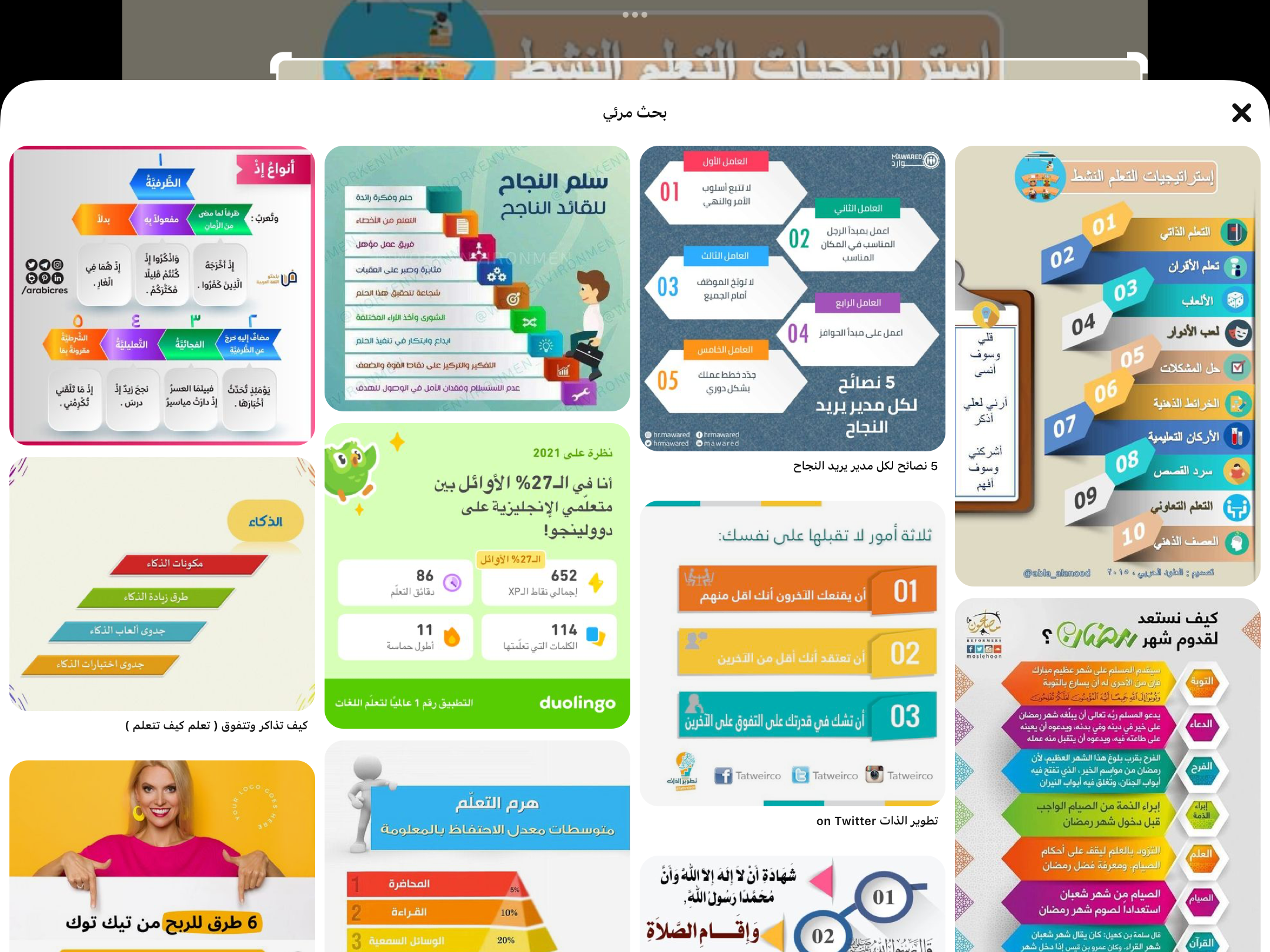 فكر 
زاوج 
شارك
تحقق من فهمك
١
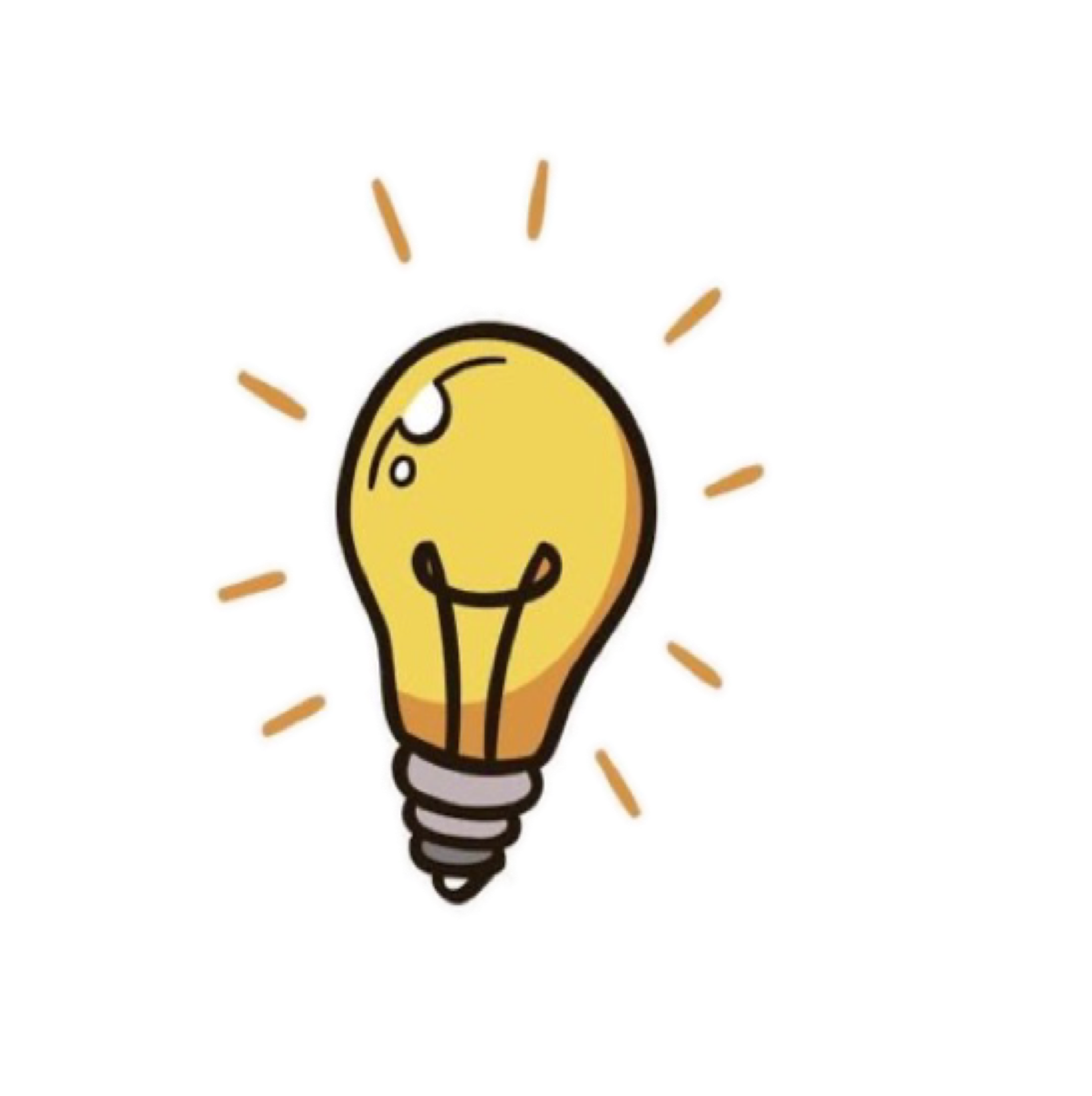 ١٢
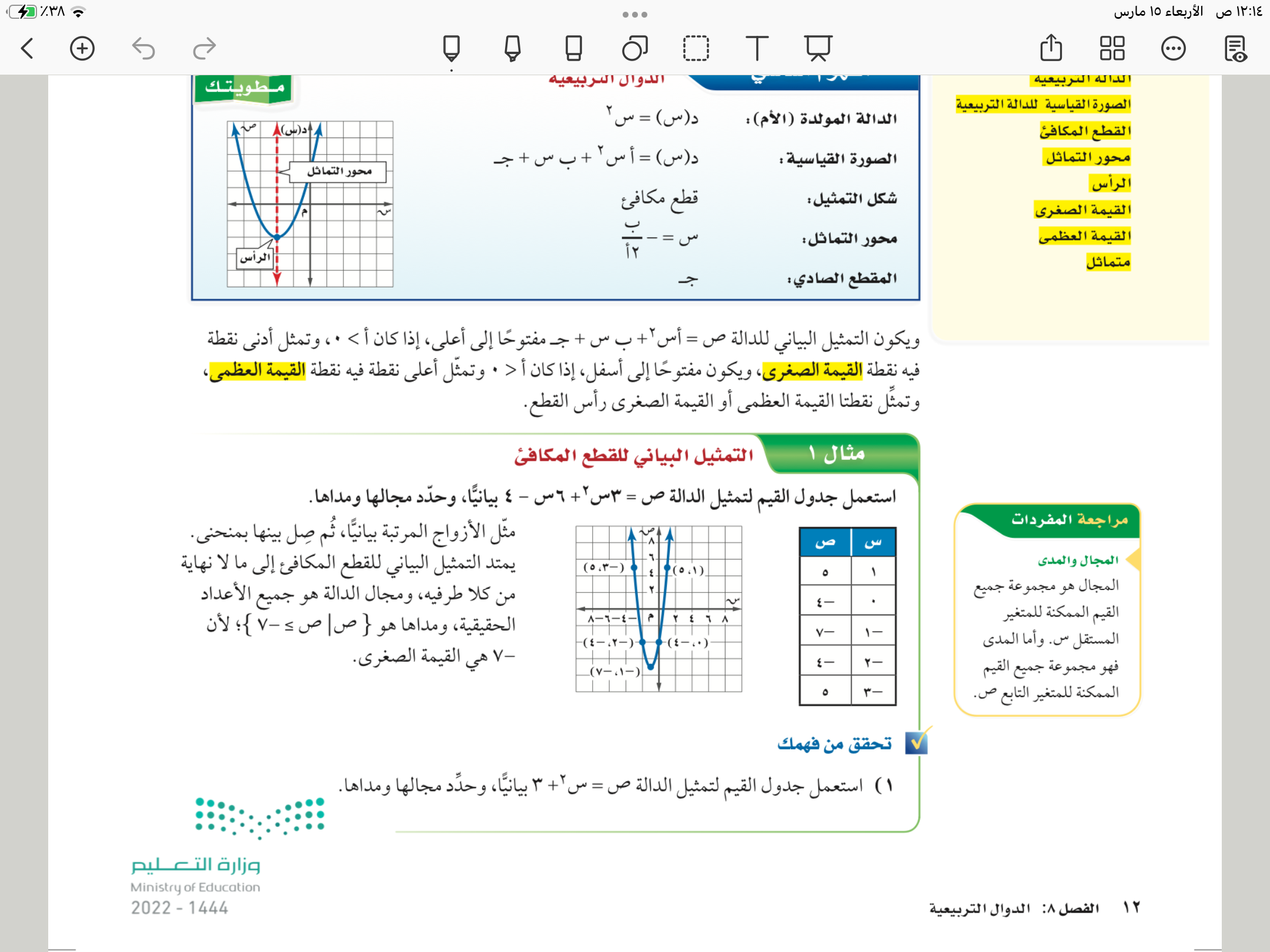 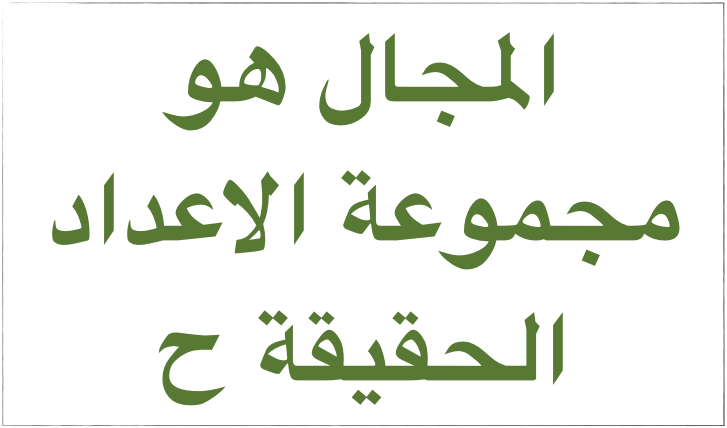 ٧
٤
المدى 
={ص|ص > ٣}
٣
٤
●
●
●
●
●
٧
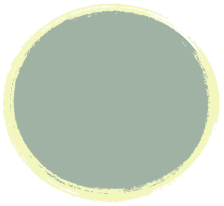 تأكد
٢
١٧
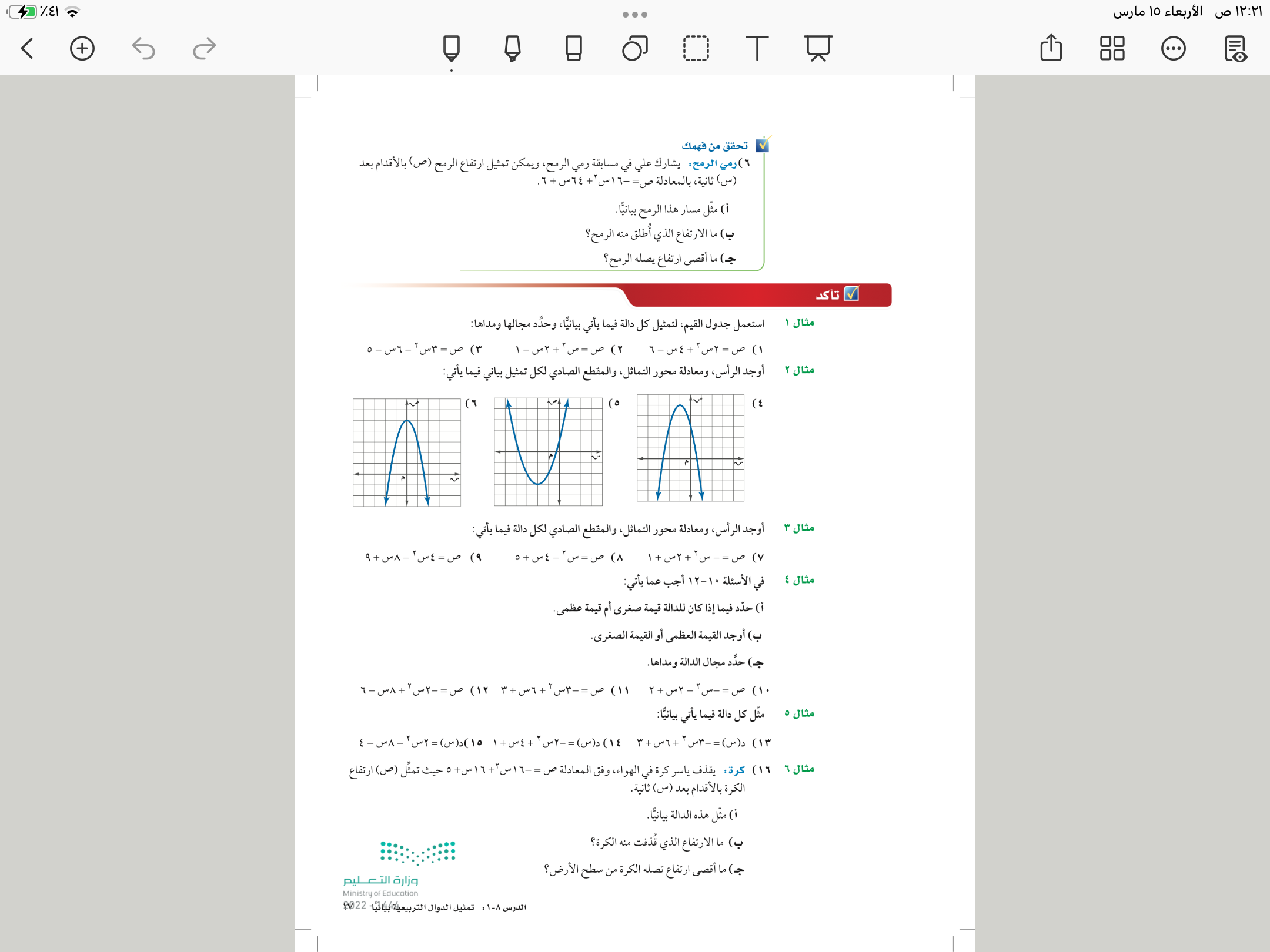 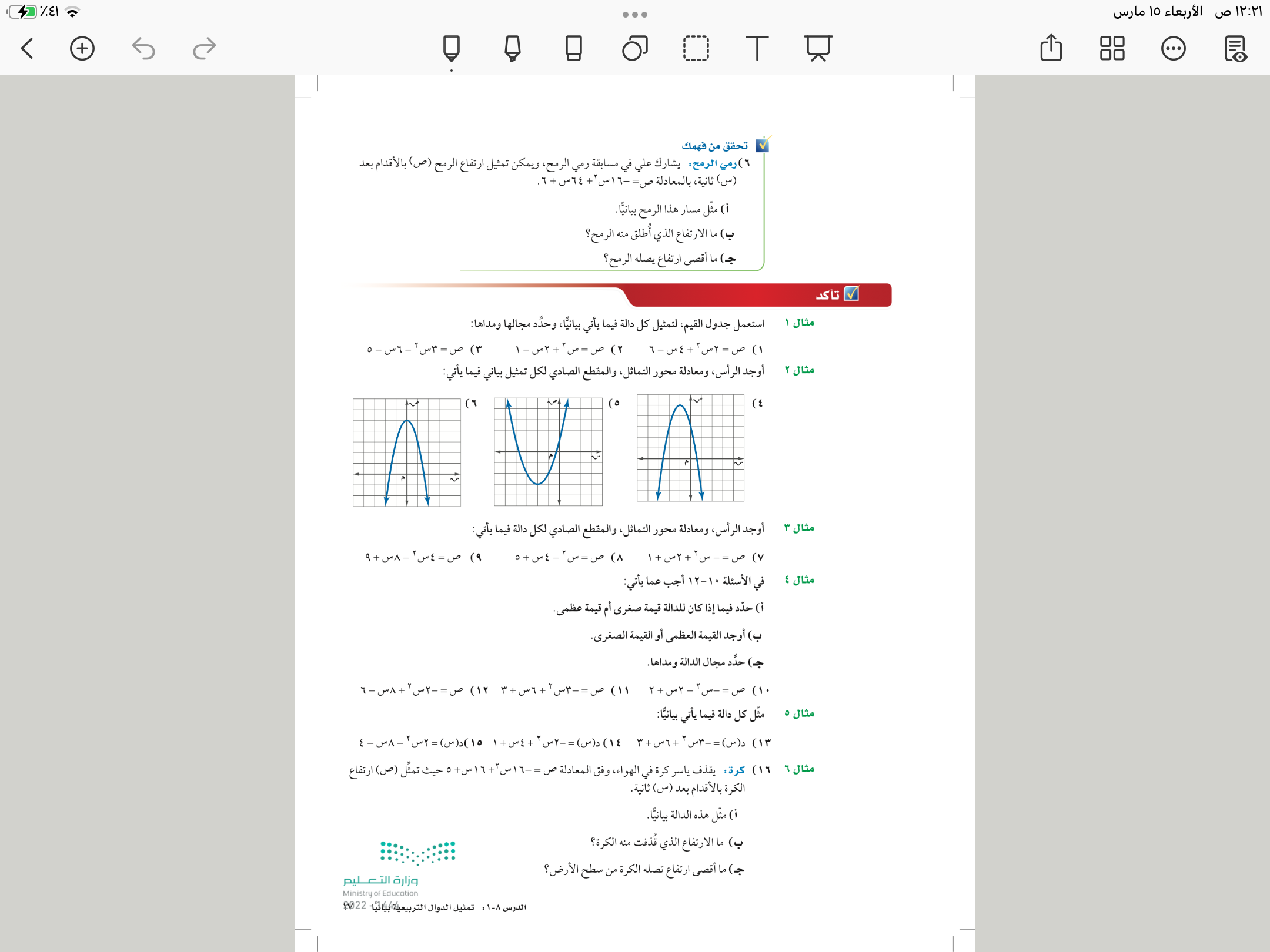 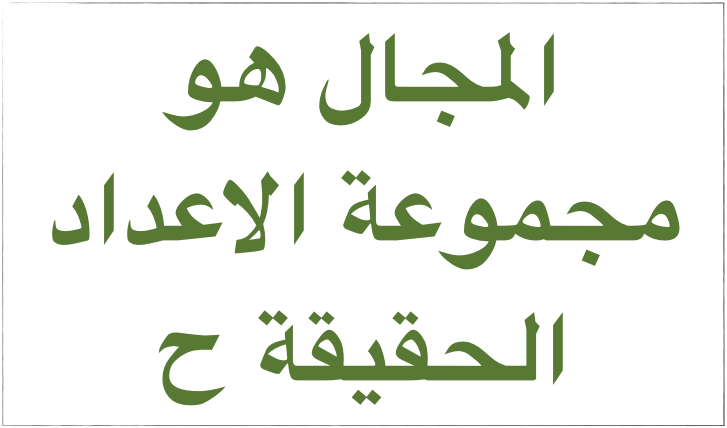 ٢
●
●
●
●
●
-١
المدى 
={ص|ص > -٢}
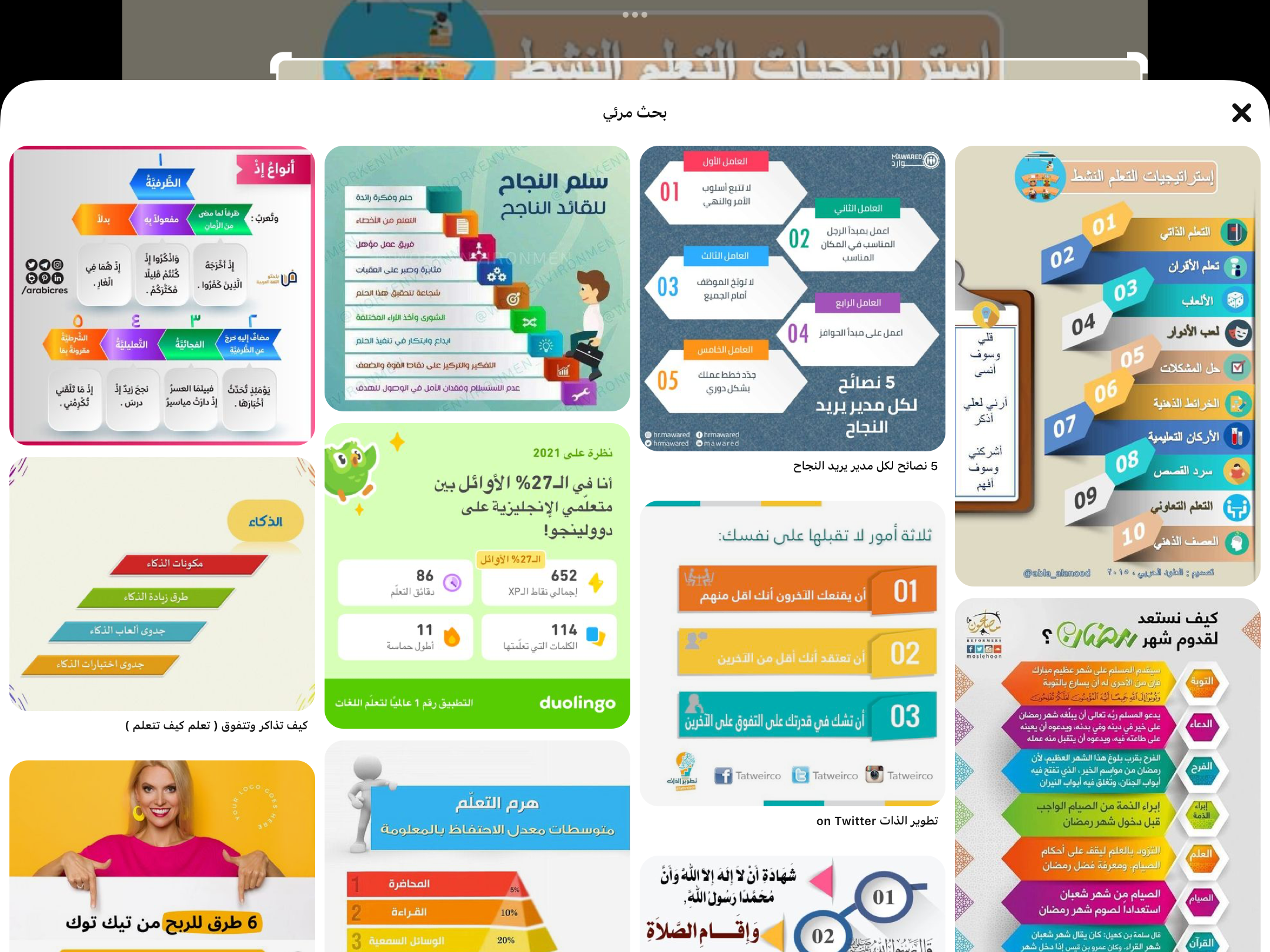 -٢
-١
٢
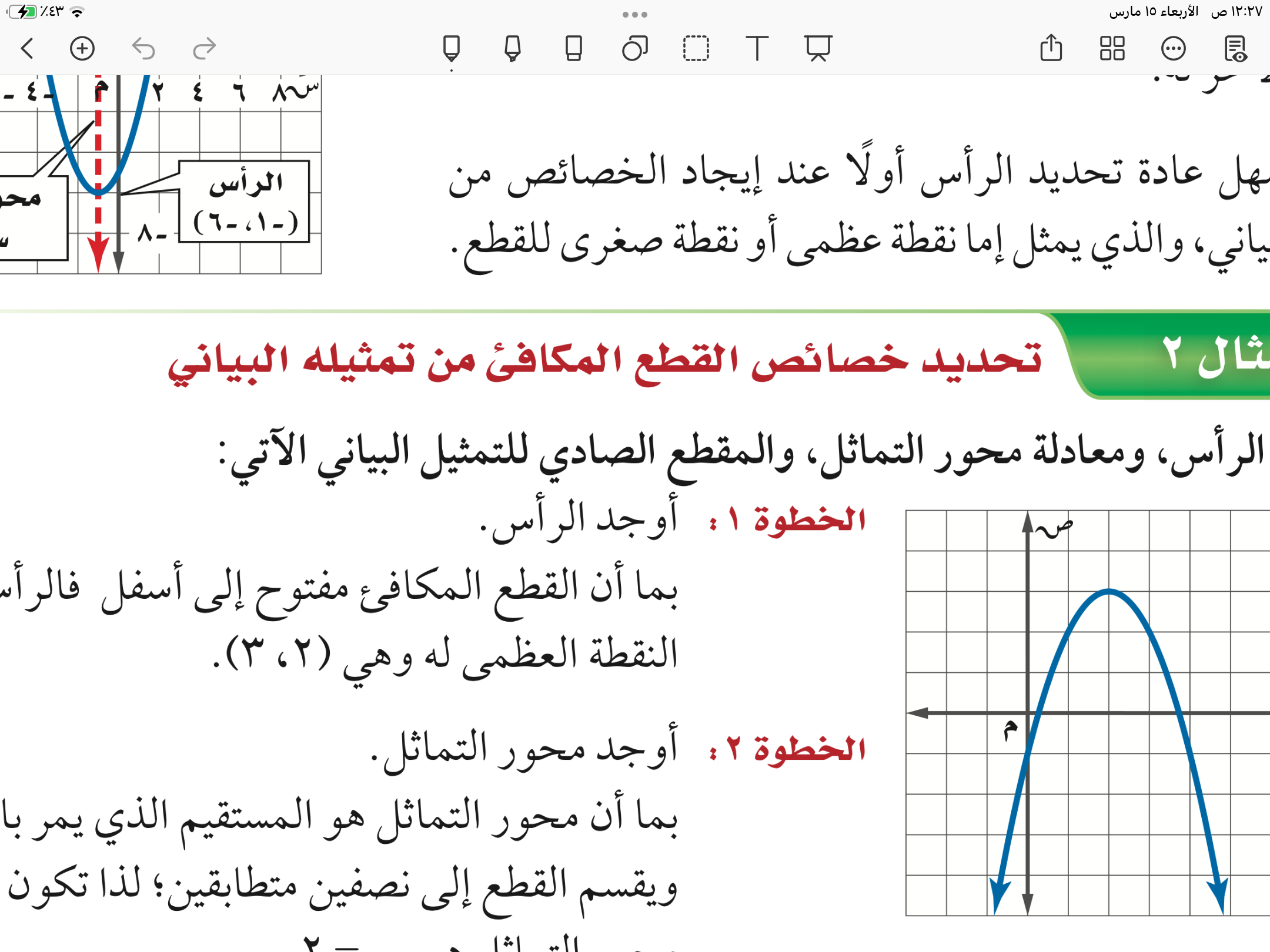 مثال
١٣
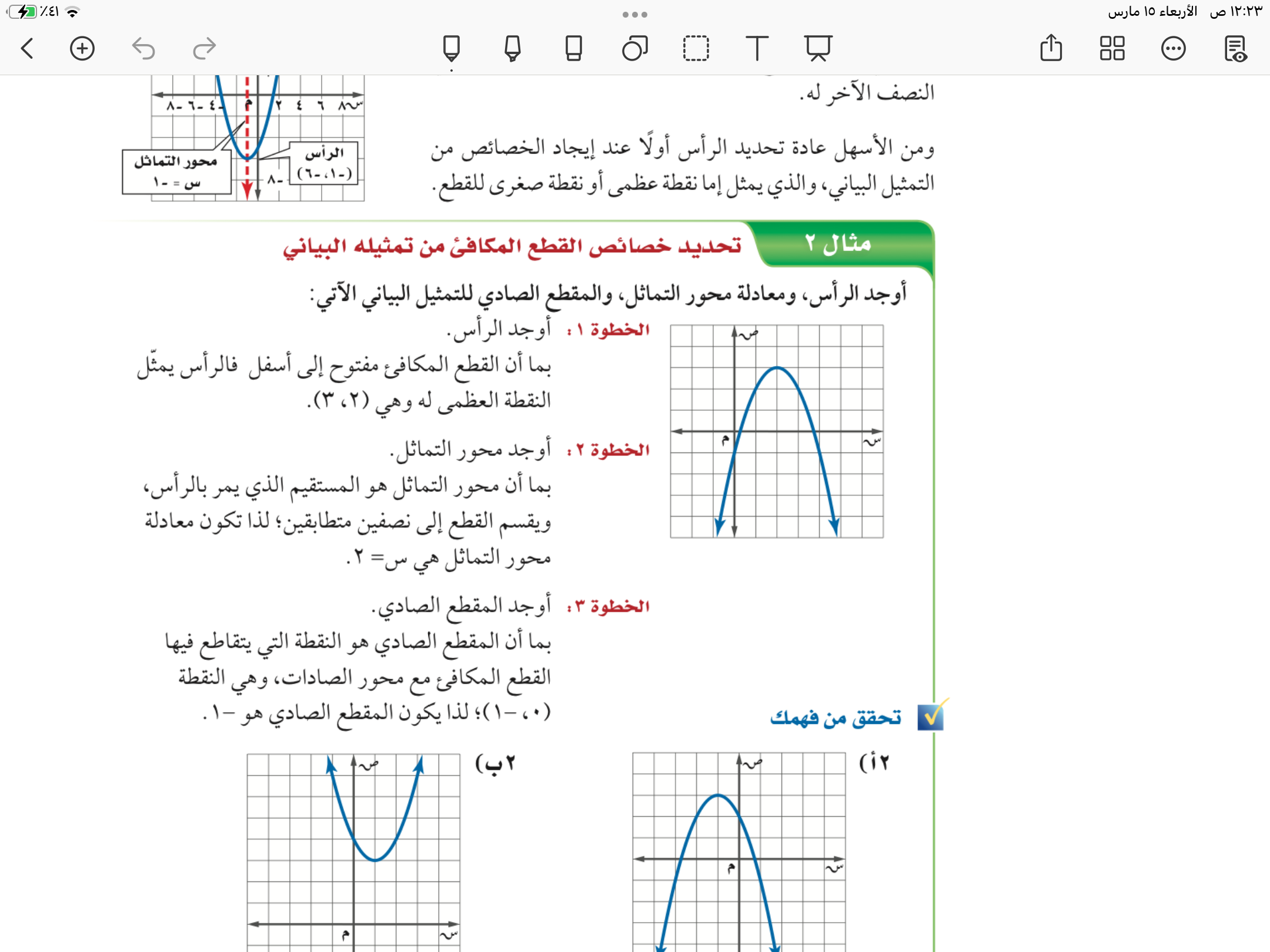 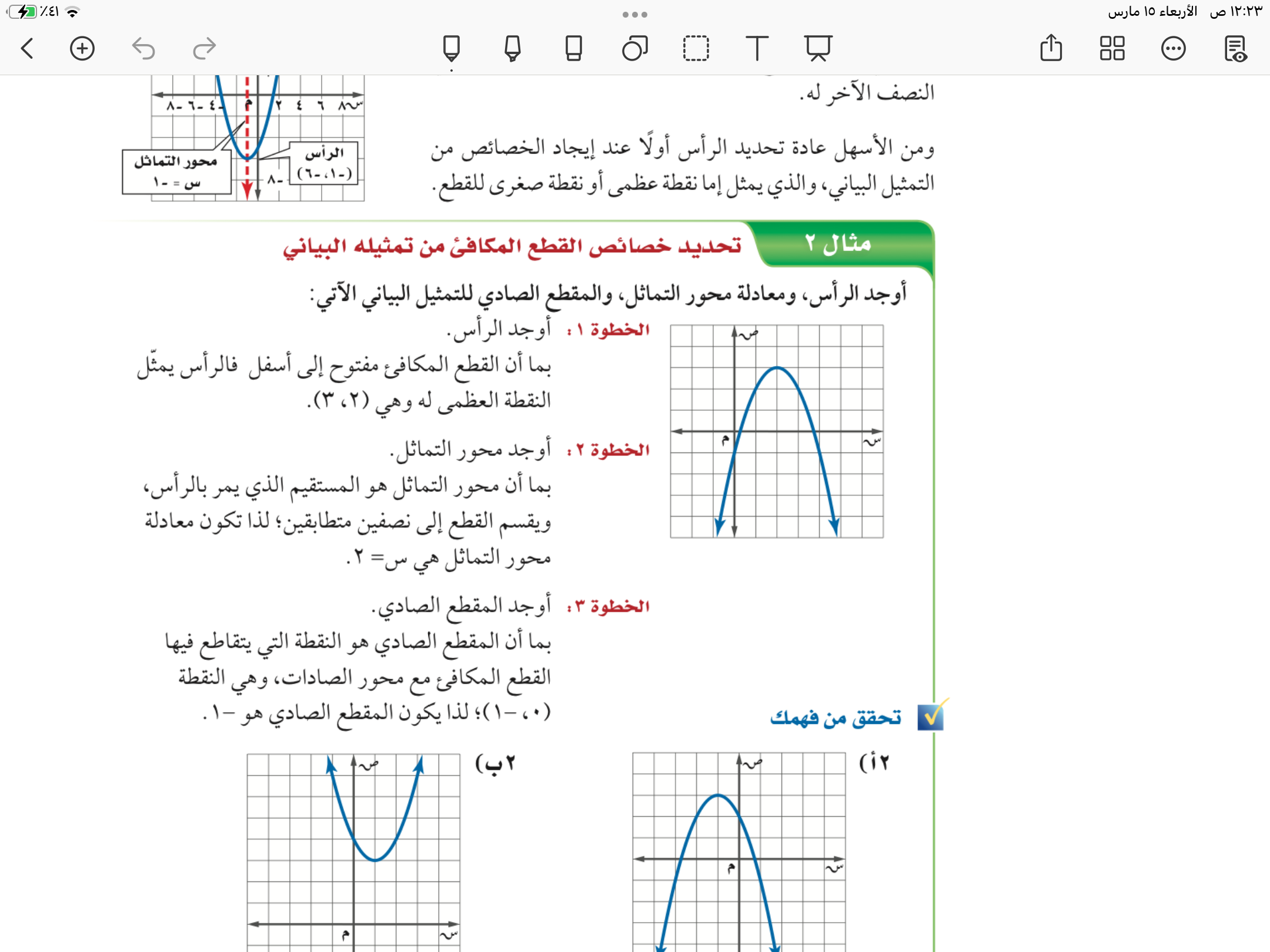 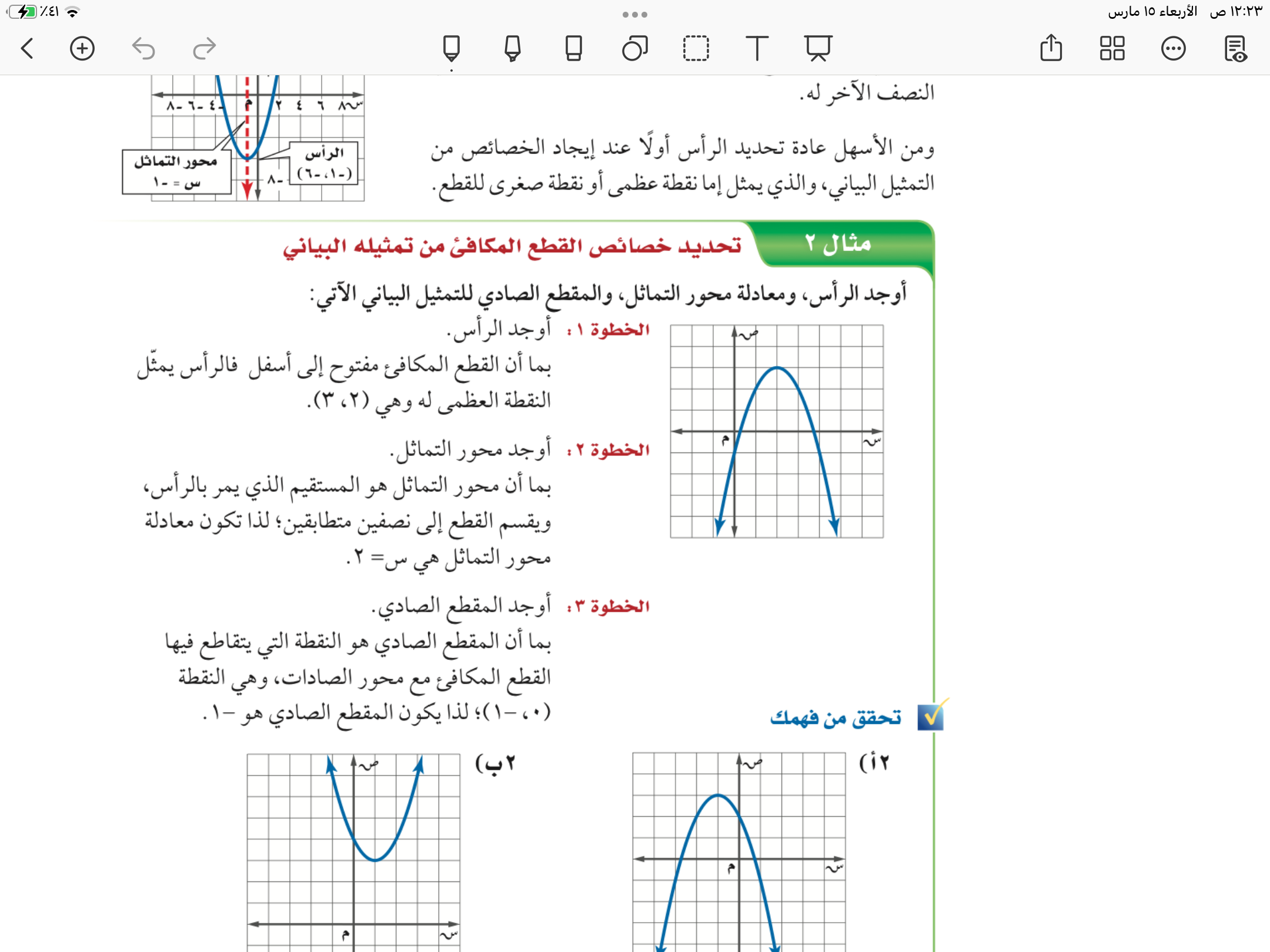 ●
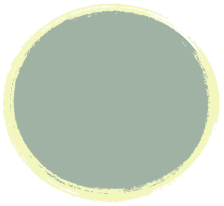 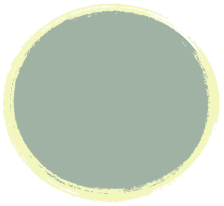 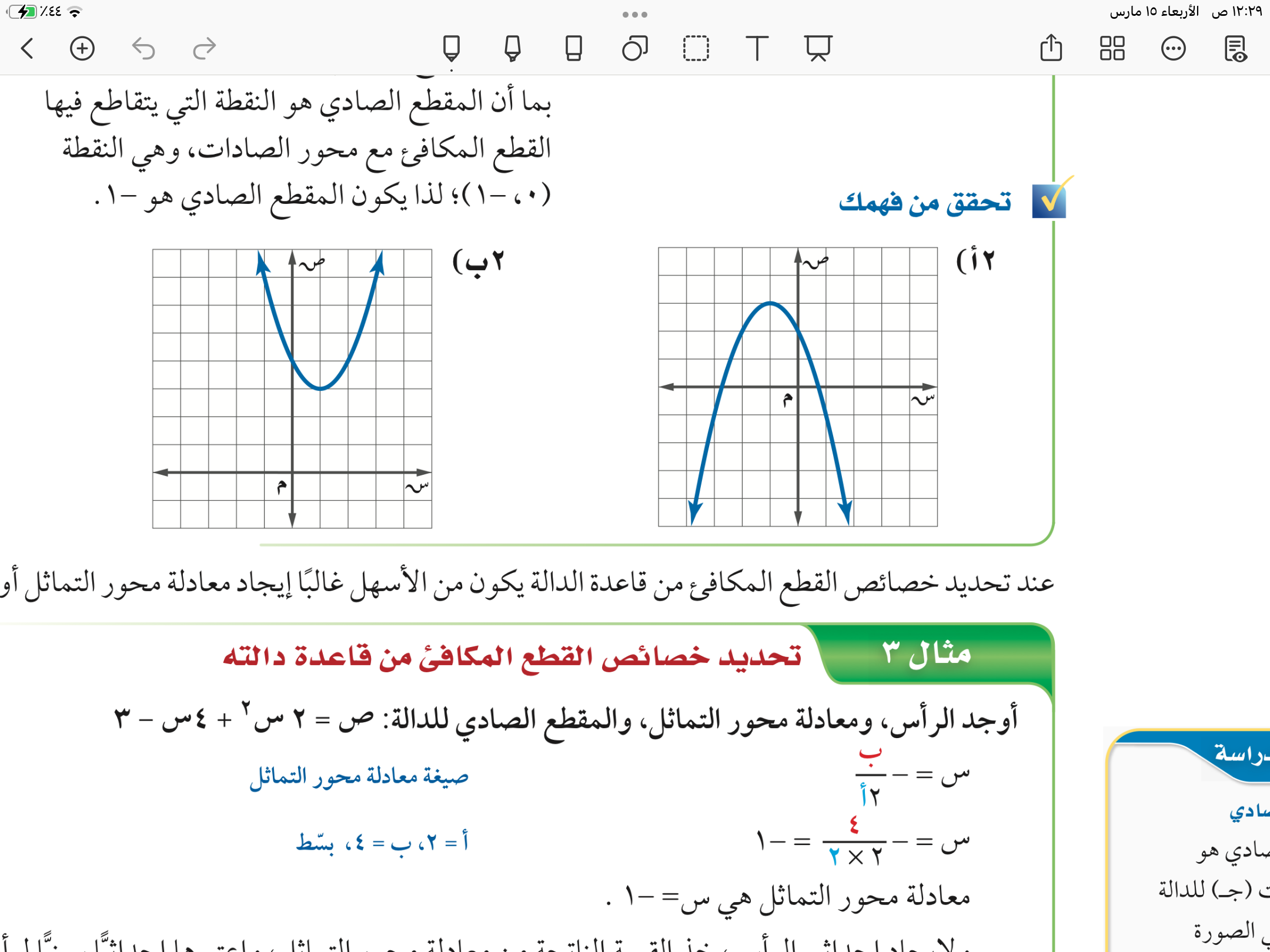 تحقق من فهمك
٢أ
٢أ
١٣
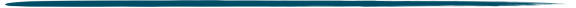 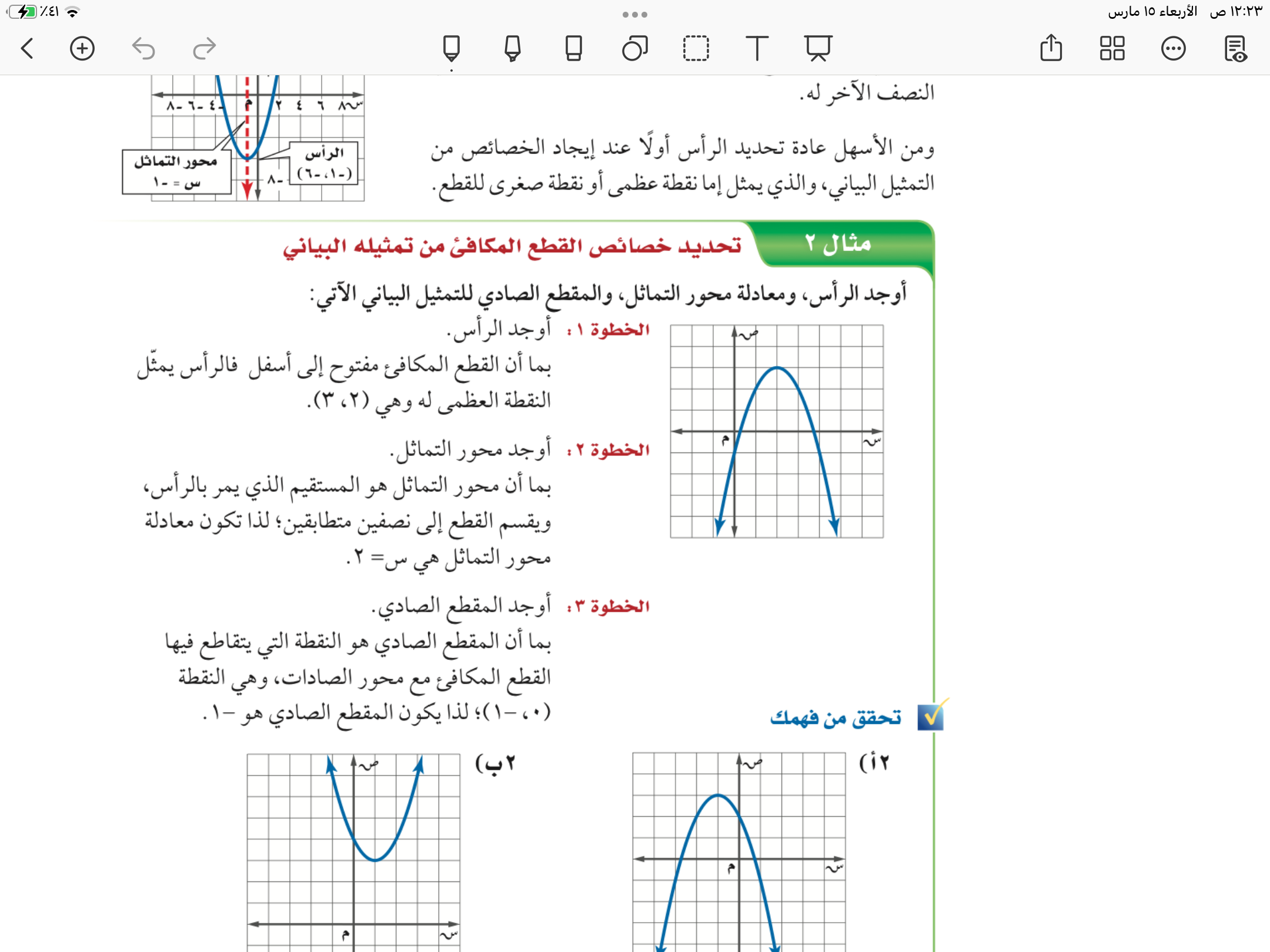 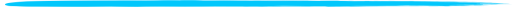 الراس 
معادلة محور التماثل
المقطع الصادي
الراس 
معادلة محور التماثل
المقطع الصادي
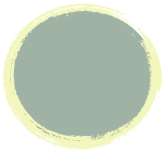 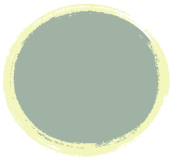 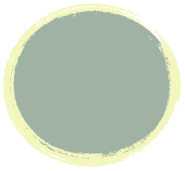 تأكد
٦
٤
٥
١٧
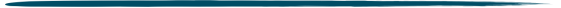 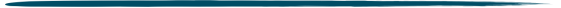 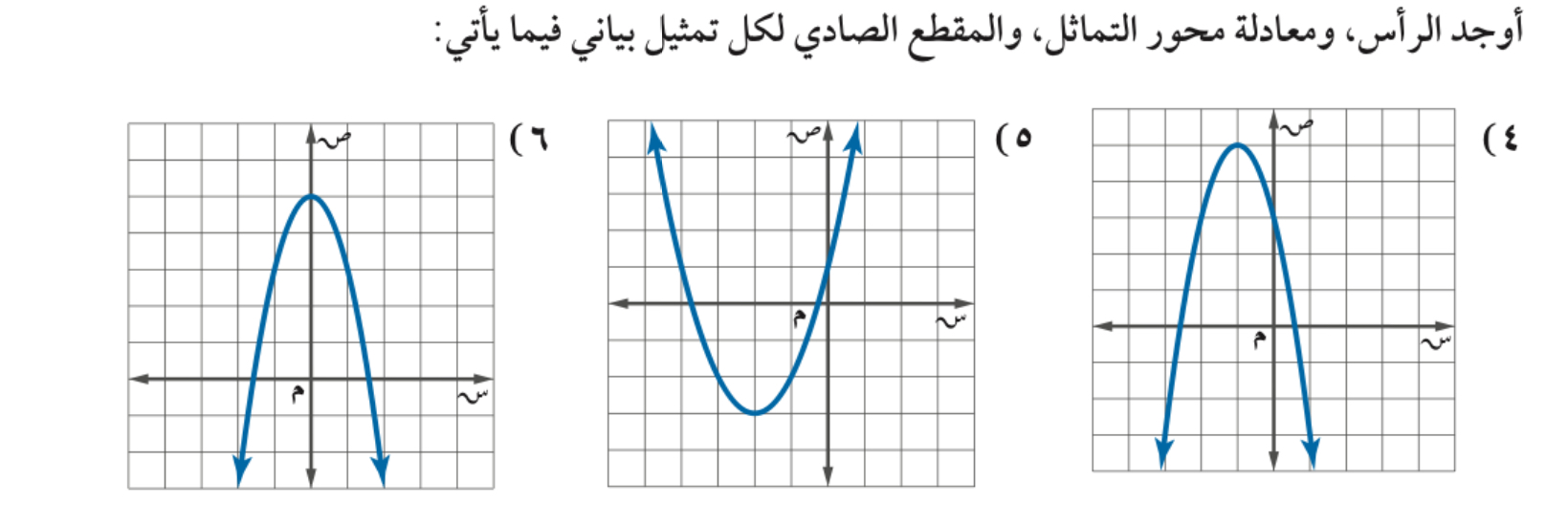 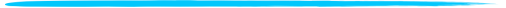 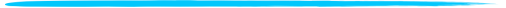 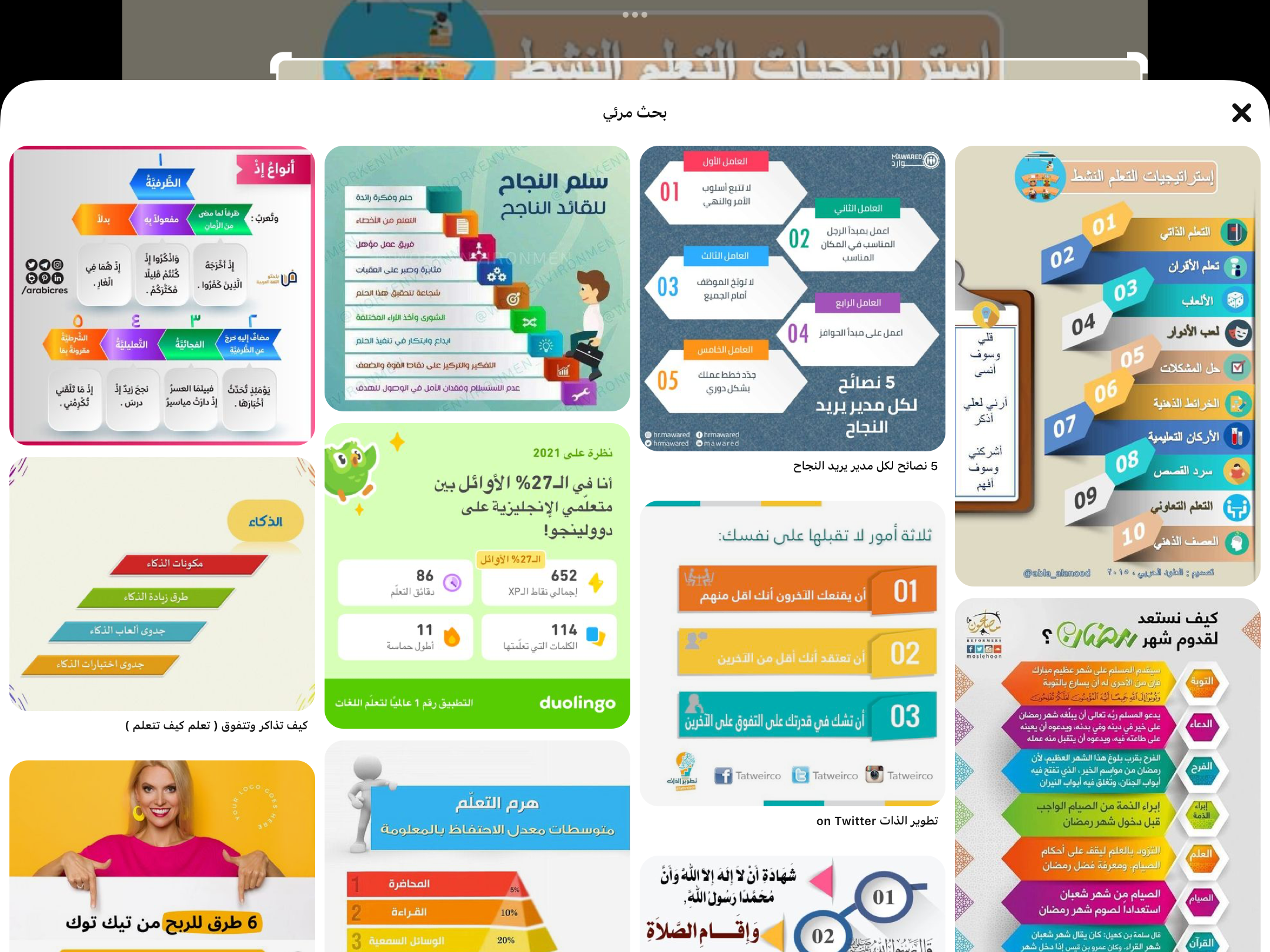 الرأس 
معادلة محور التماثل
المقطع الصادي
الرأس 
معادلة محور التماثل
المقطع الصادي
الرأس 
معادلة محور التماثل
المقطع الصادي
تدرب وحل المسائل
١٨
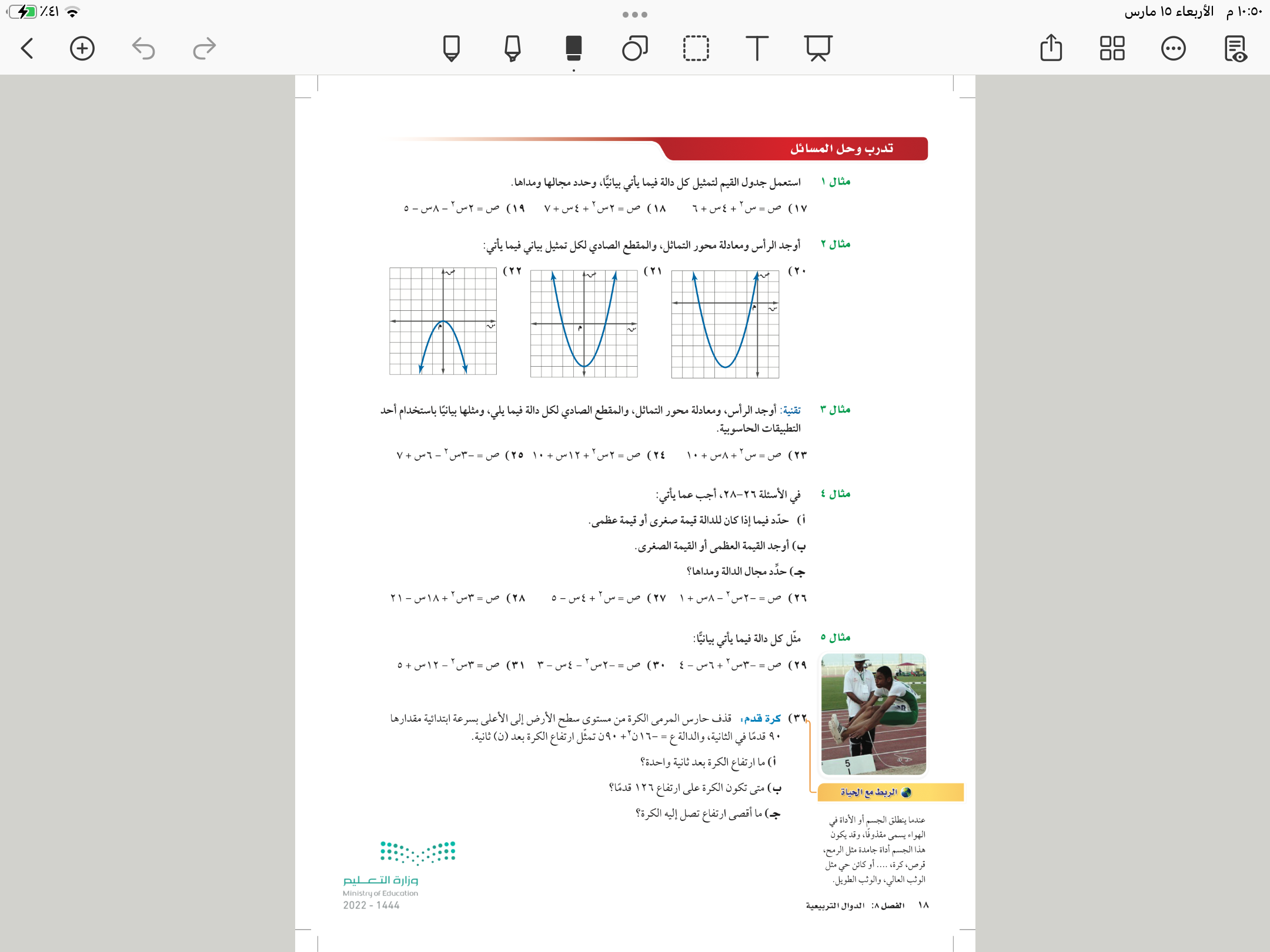 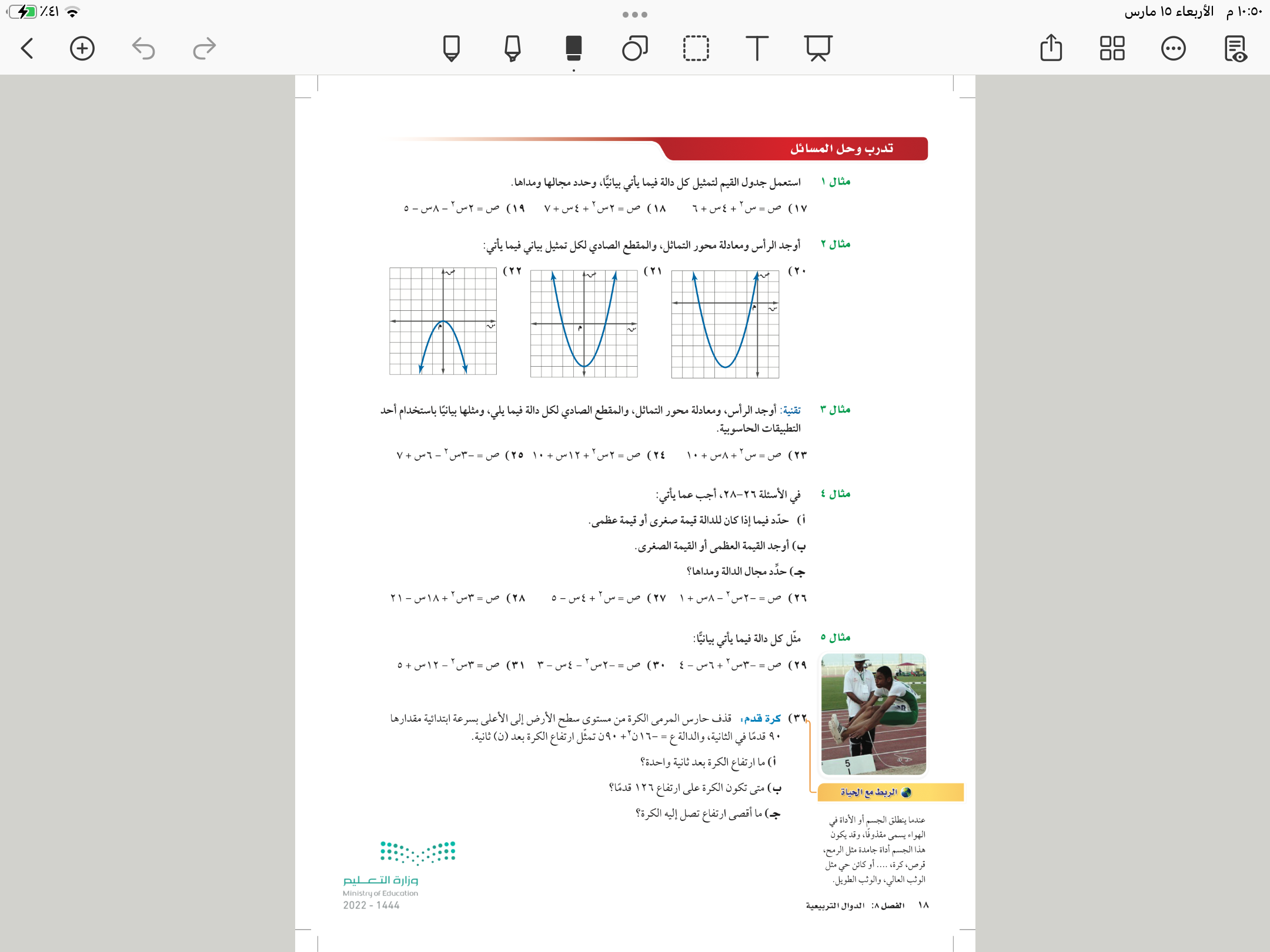 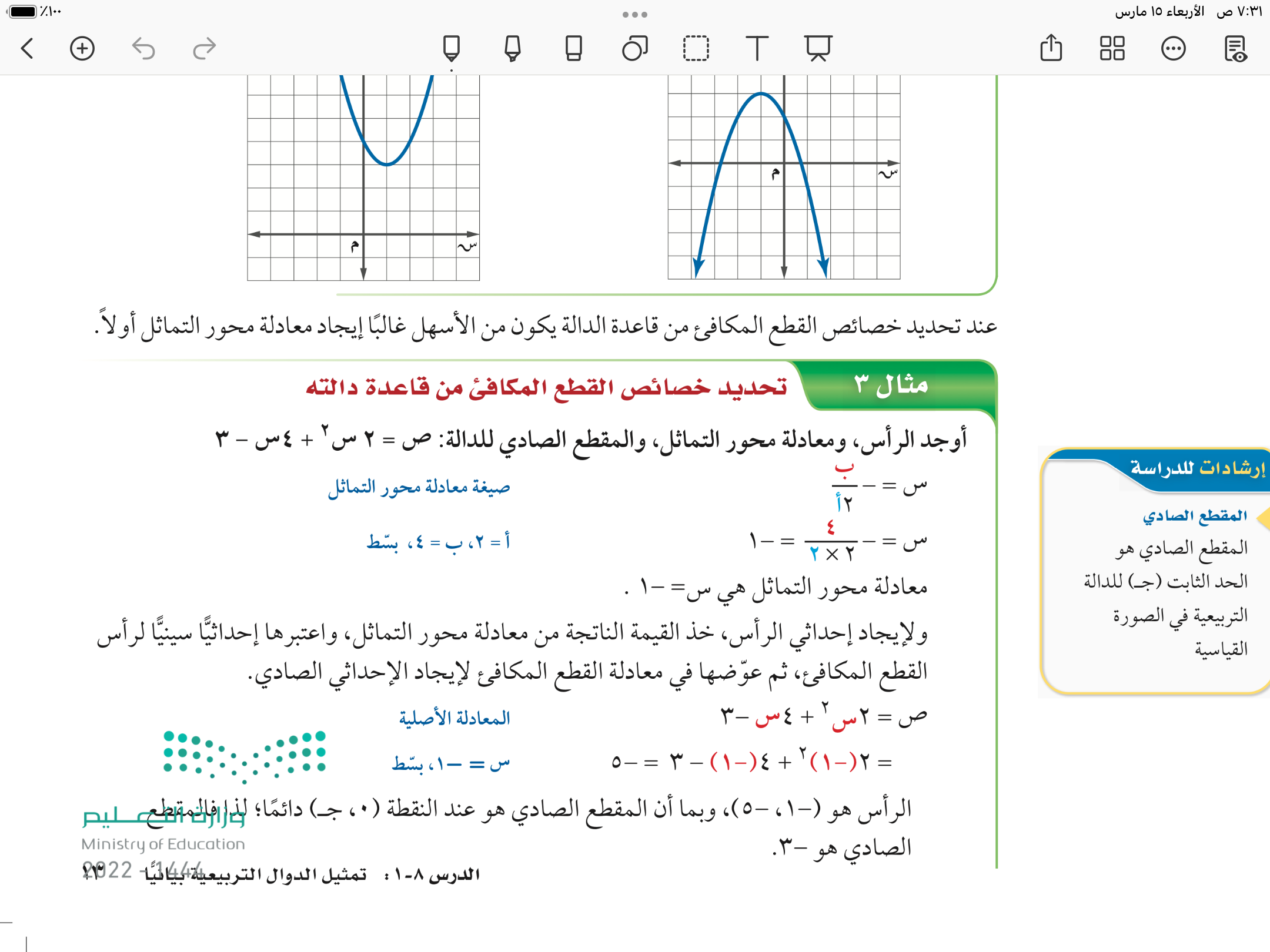 مثال
١٣
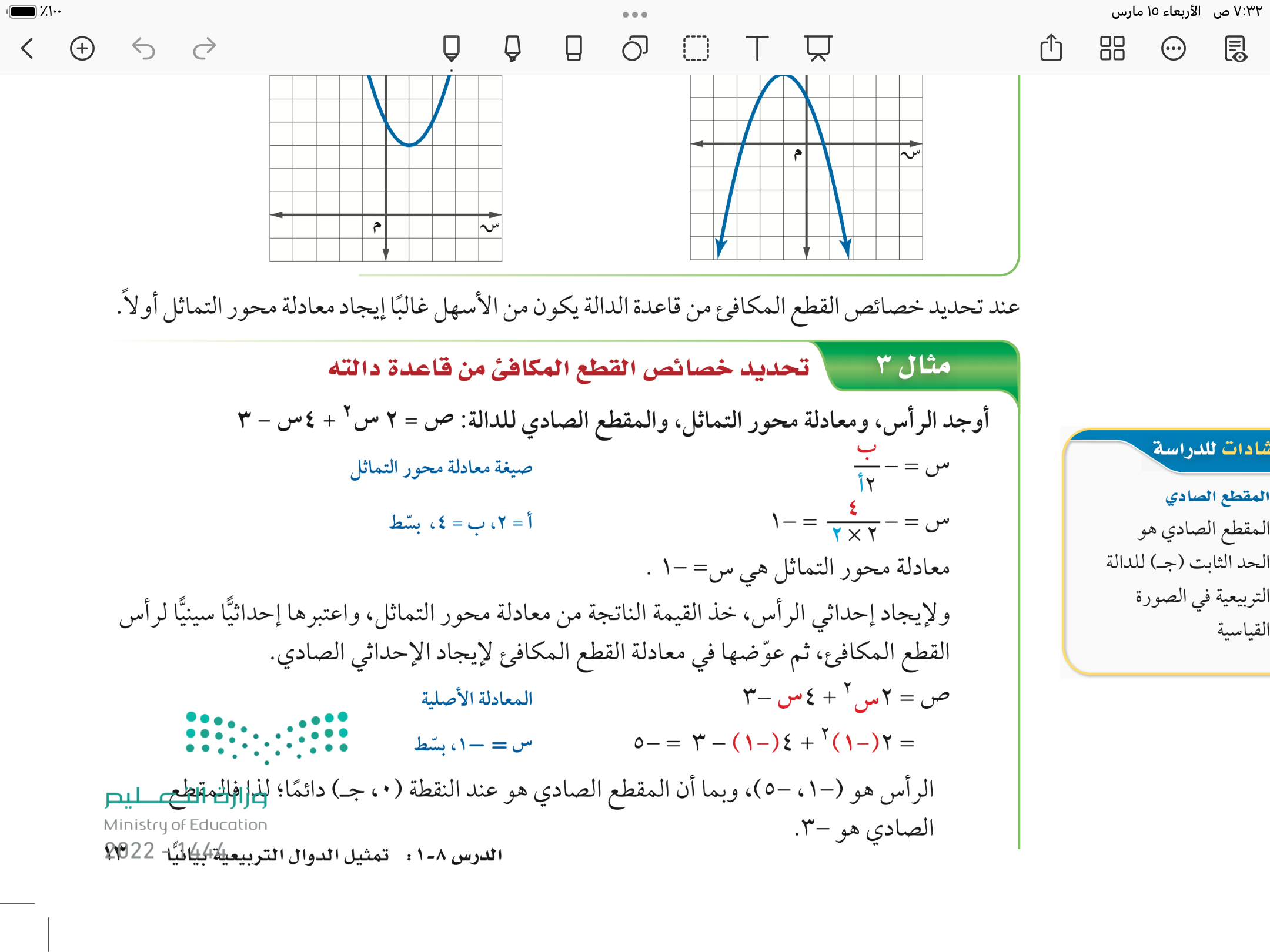 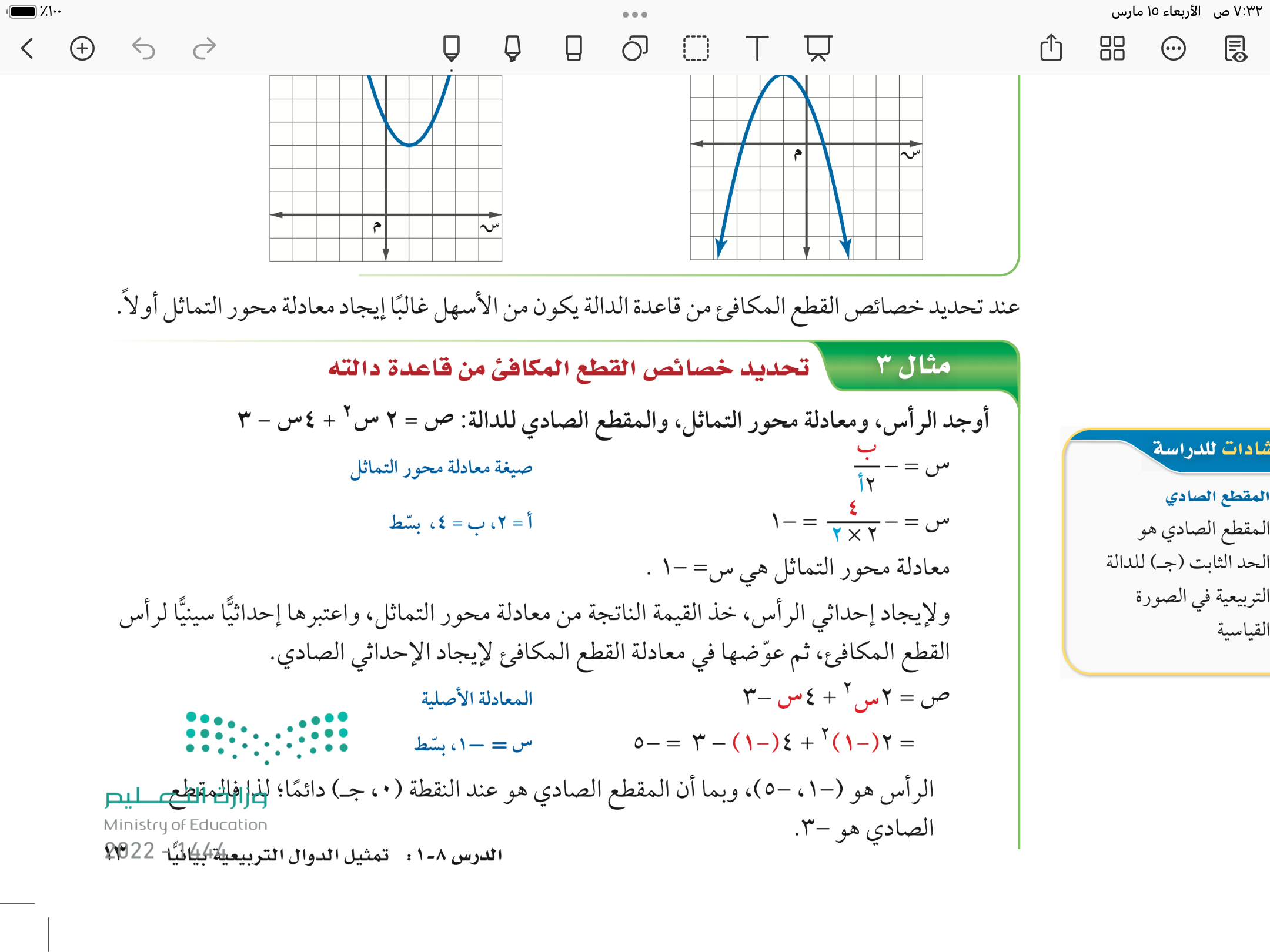 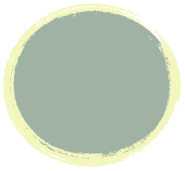 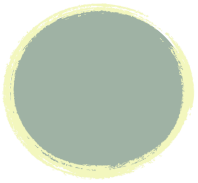 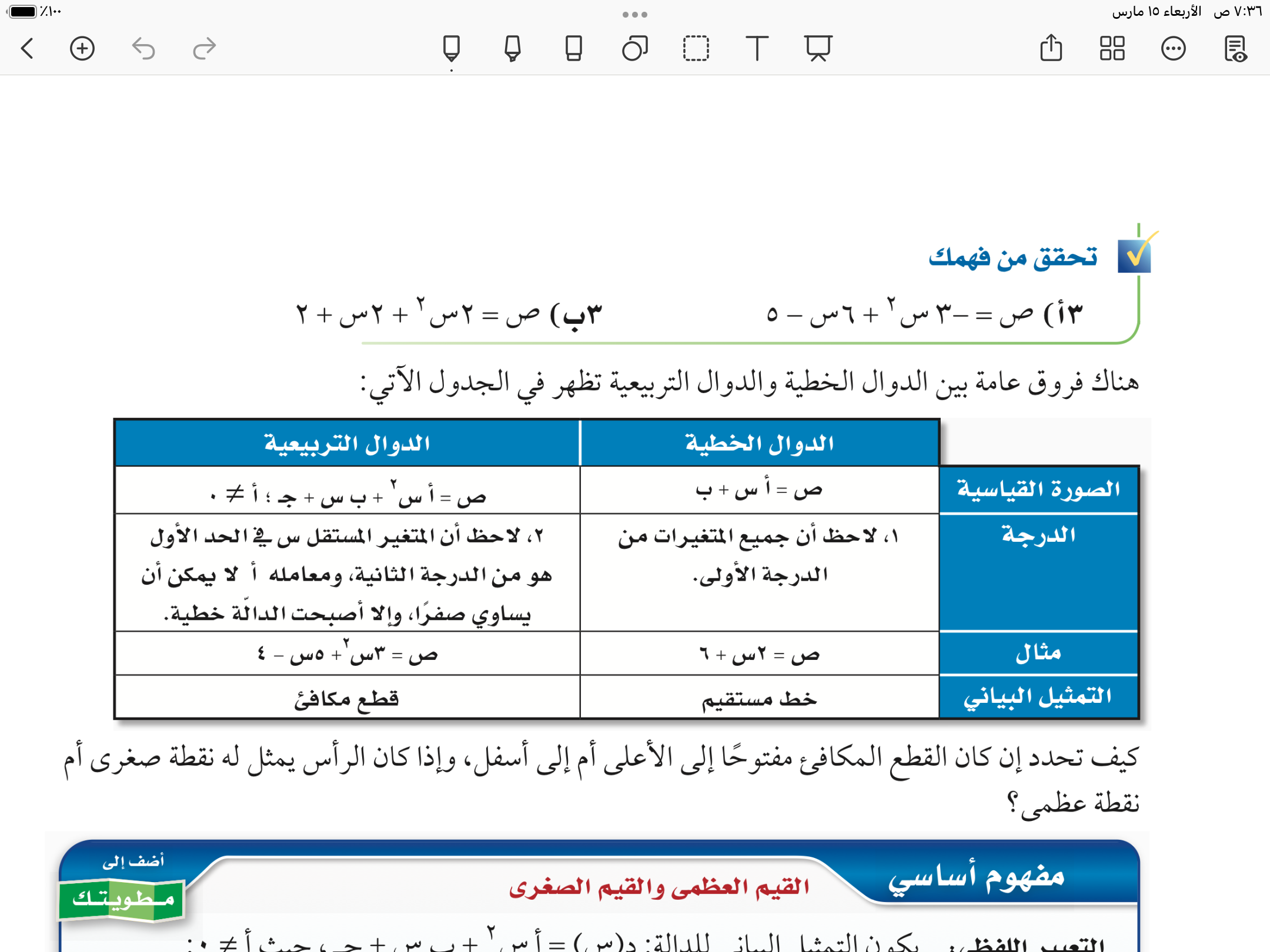 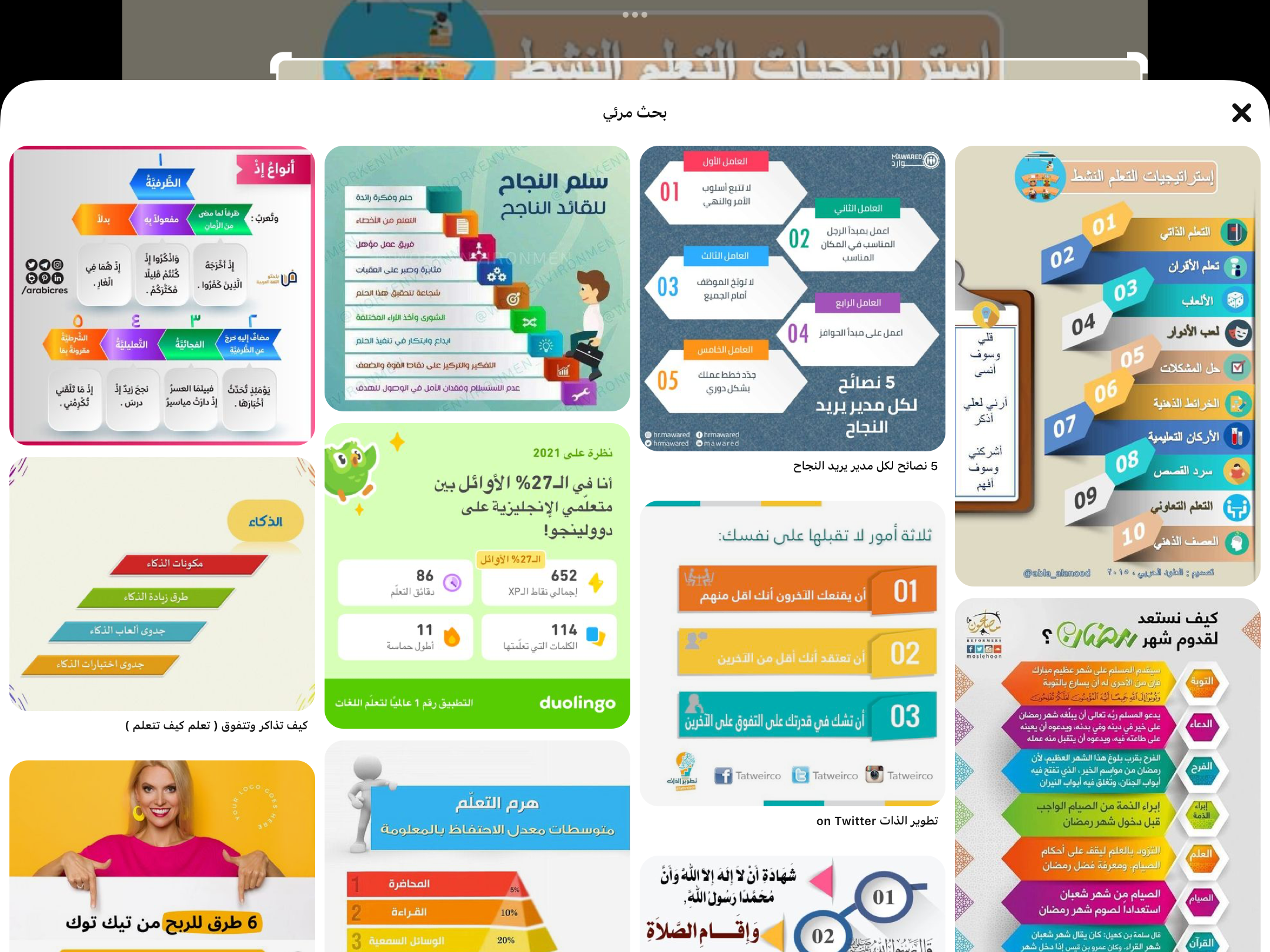 فكر 
زاوج 
شارك
٣أ
٣ب
تحقق من فهمك
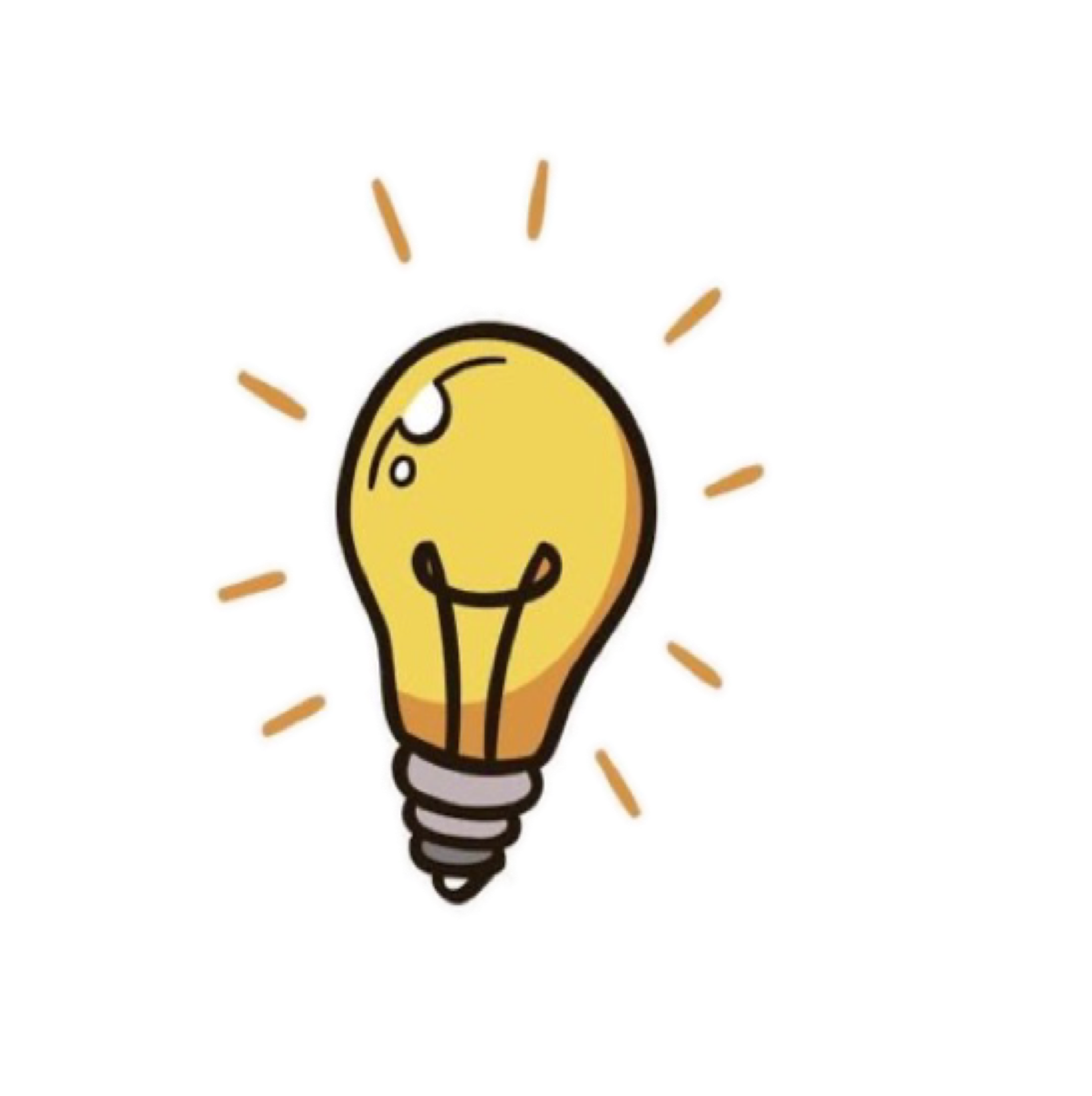 ١٤
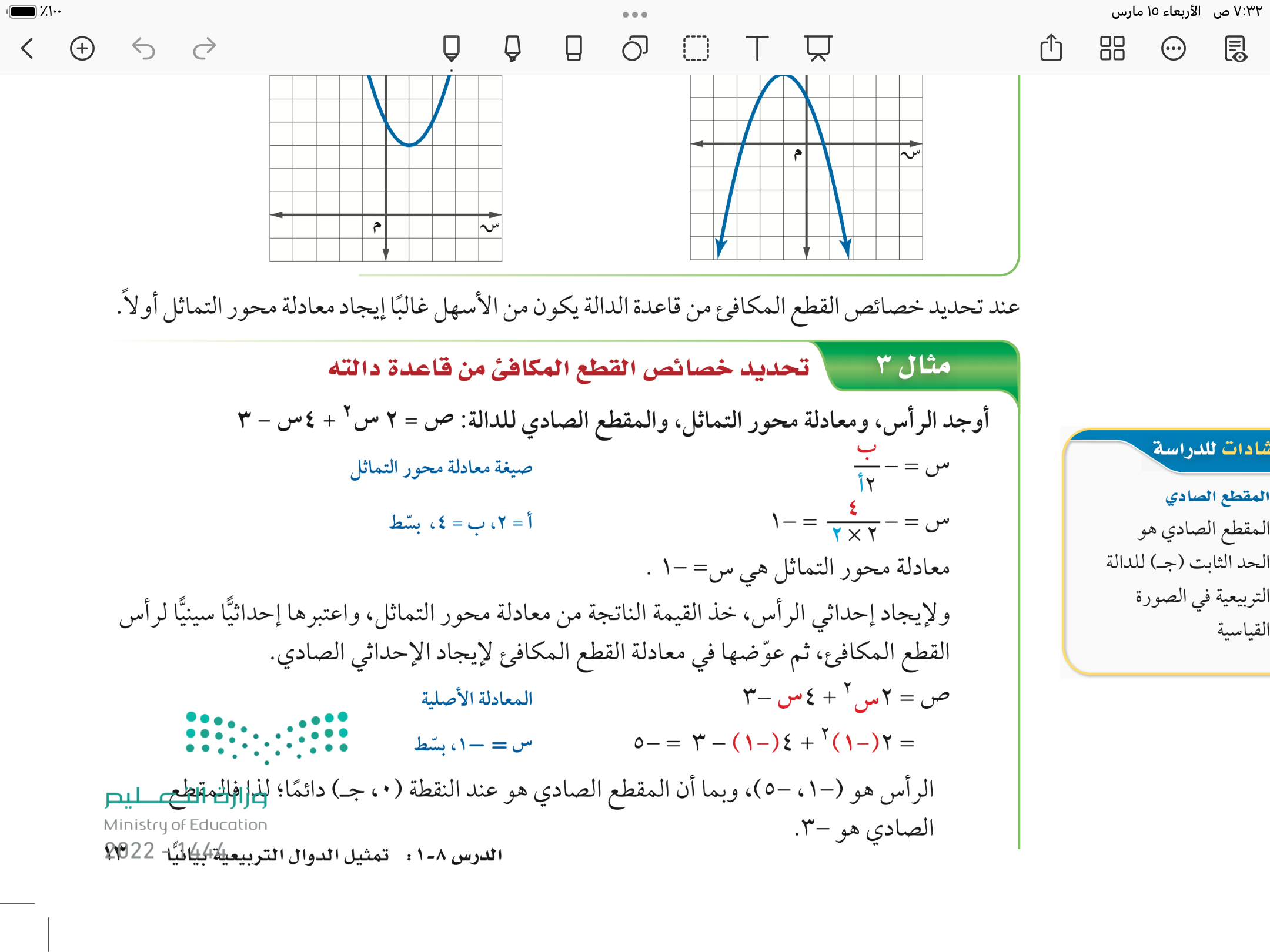 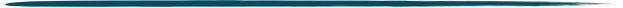 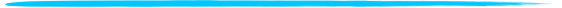 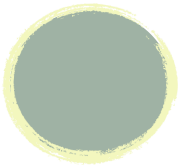 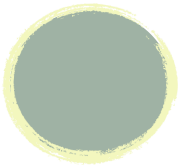 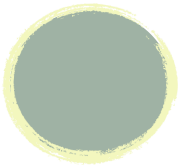 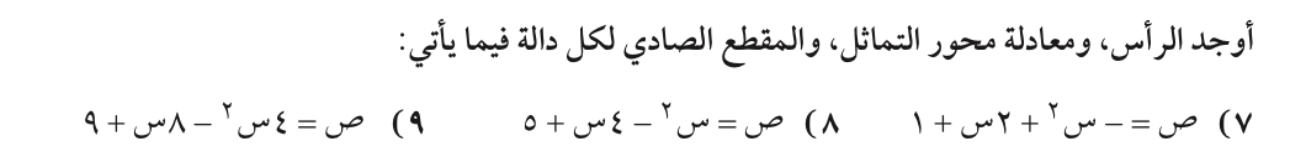 تأكد
٧
٨
٩
١٧
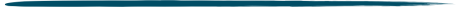 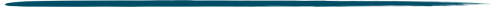 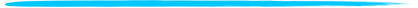 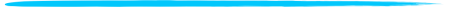 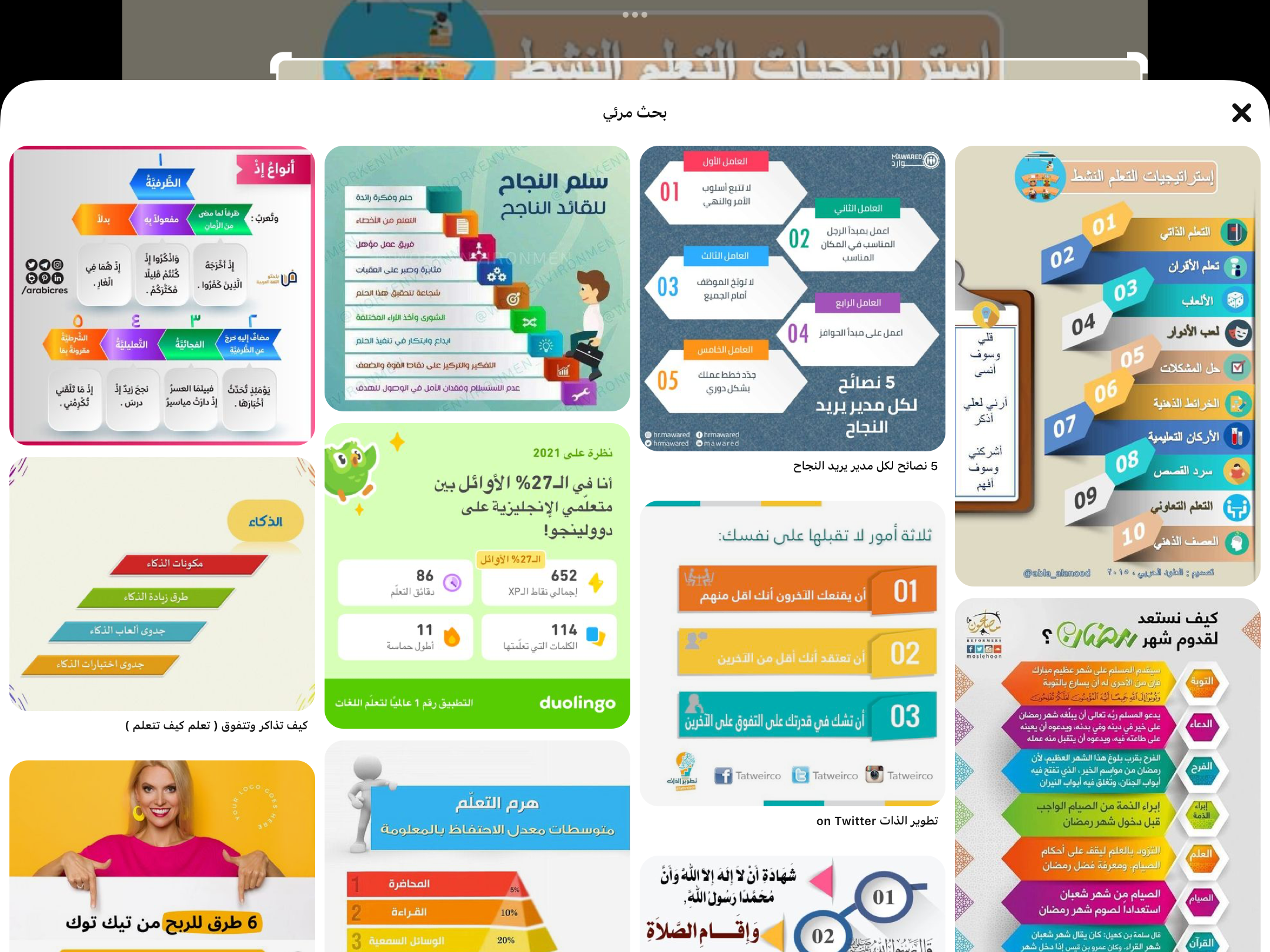 ١٩
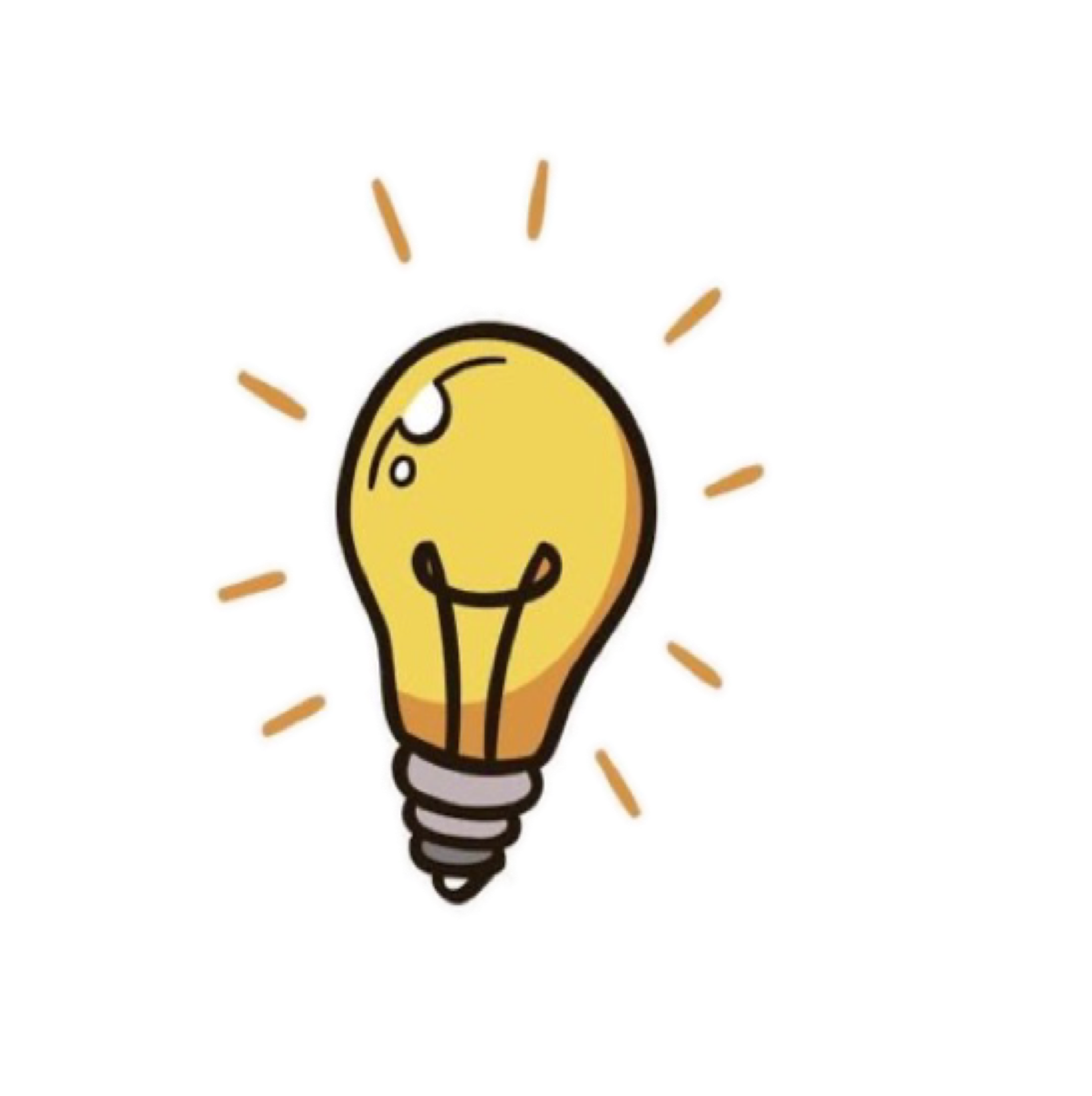 مهارة تفكير عليا
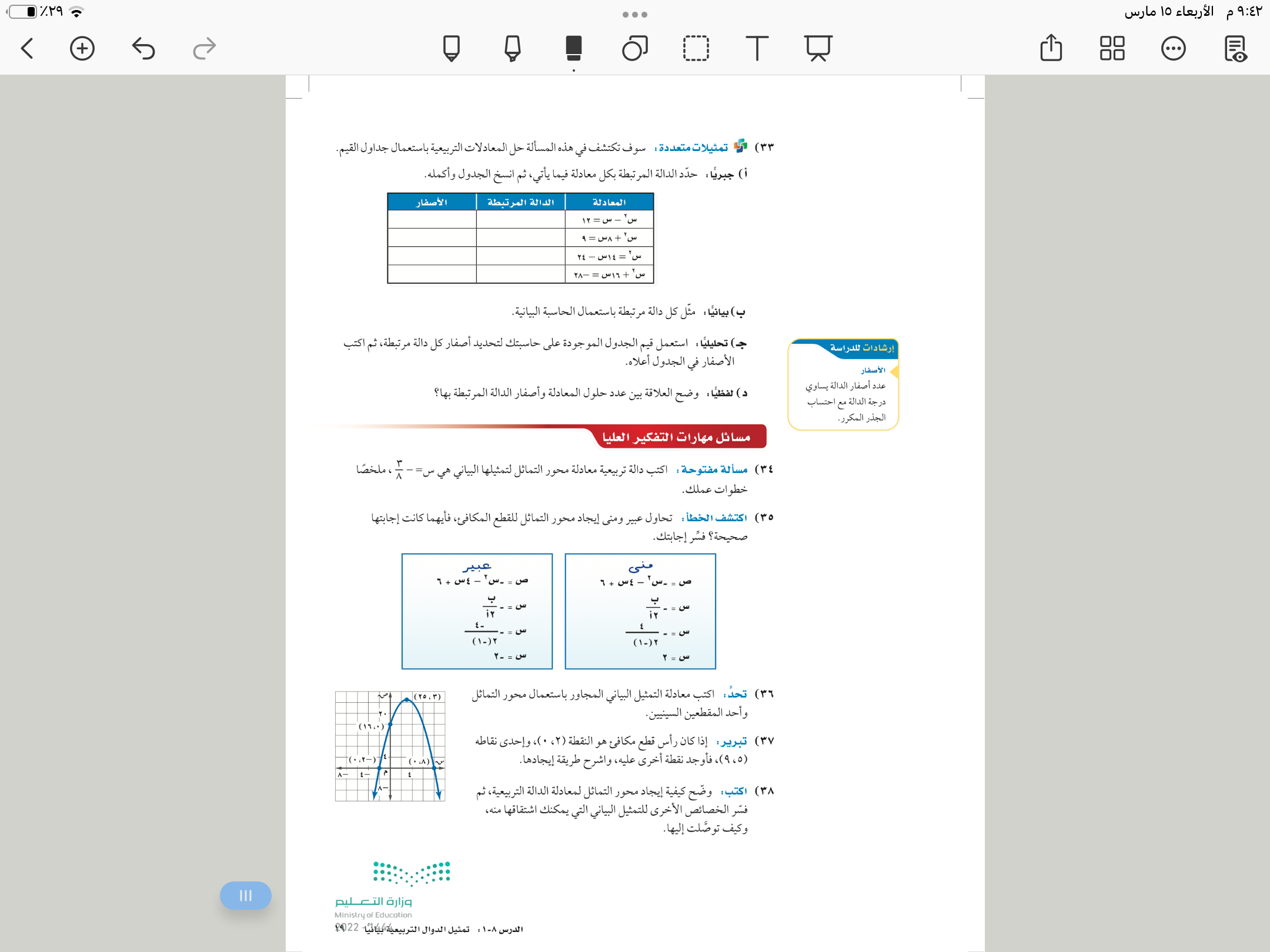 الصورة القياسية
الدرجة
التمثيل البياني
فروق عامة بين
 الدوال الخطية و الدوال التربيعية
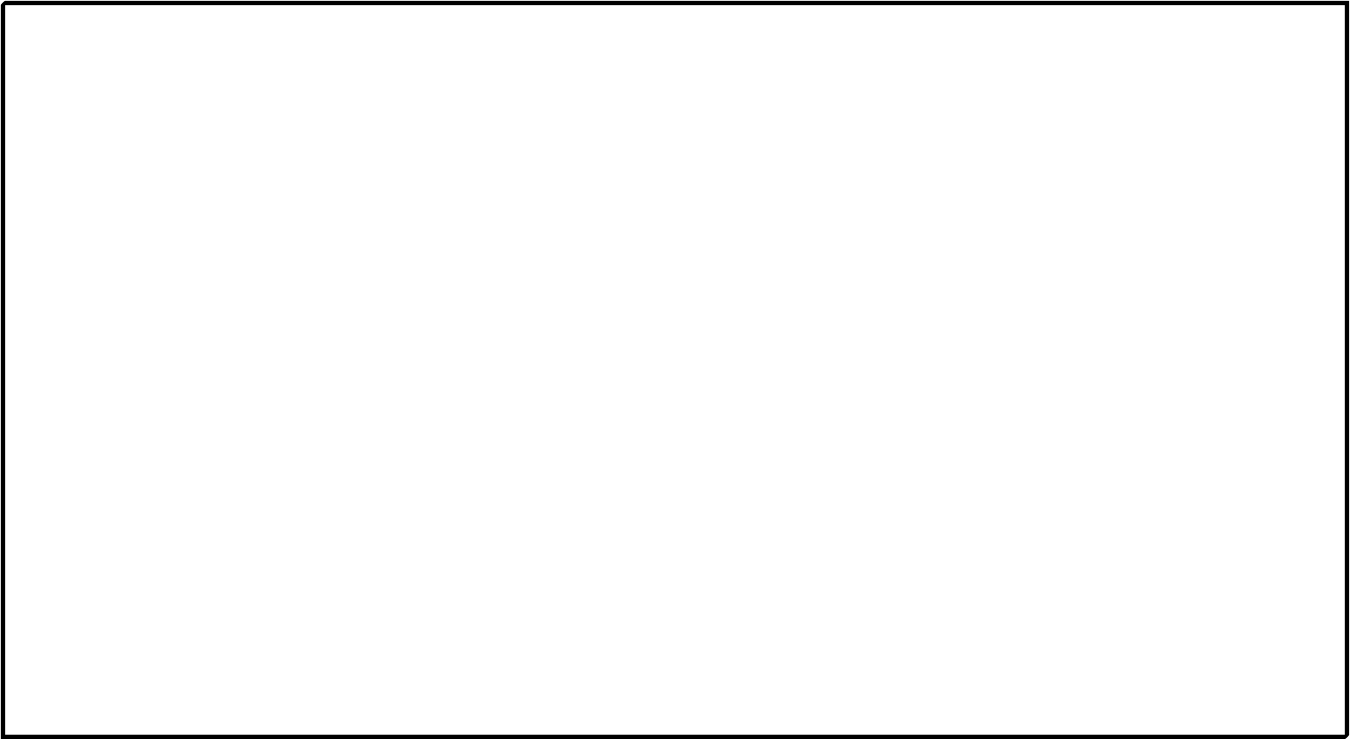 الدوال التربيعية
الدوال خطية
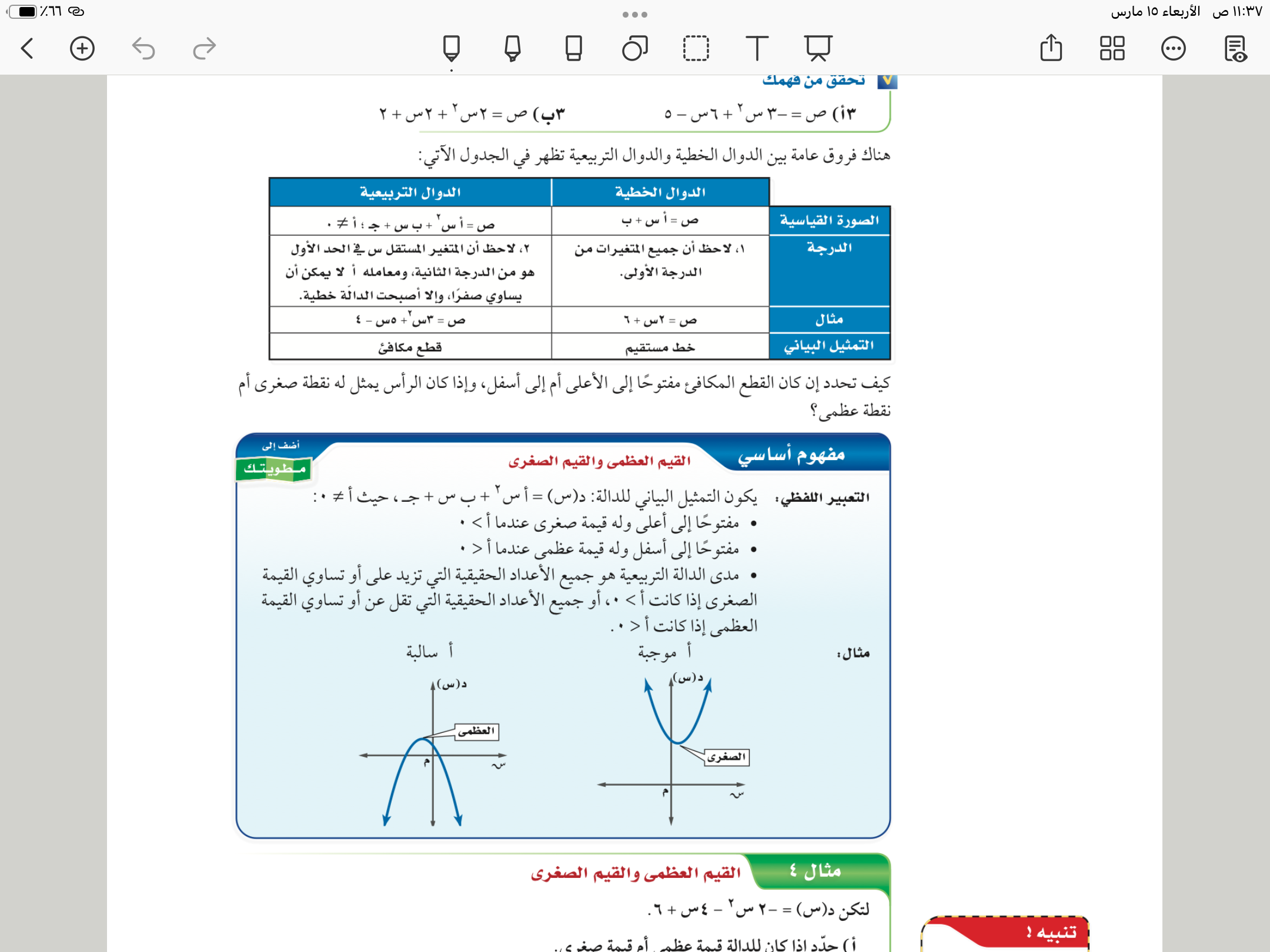 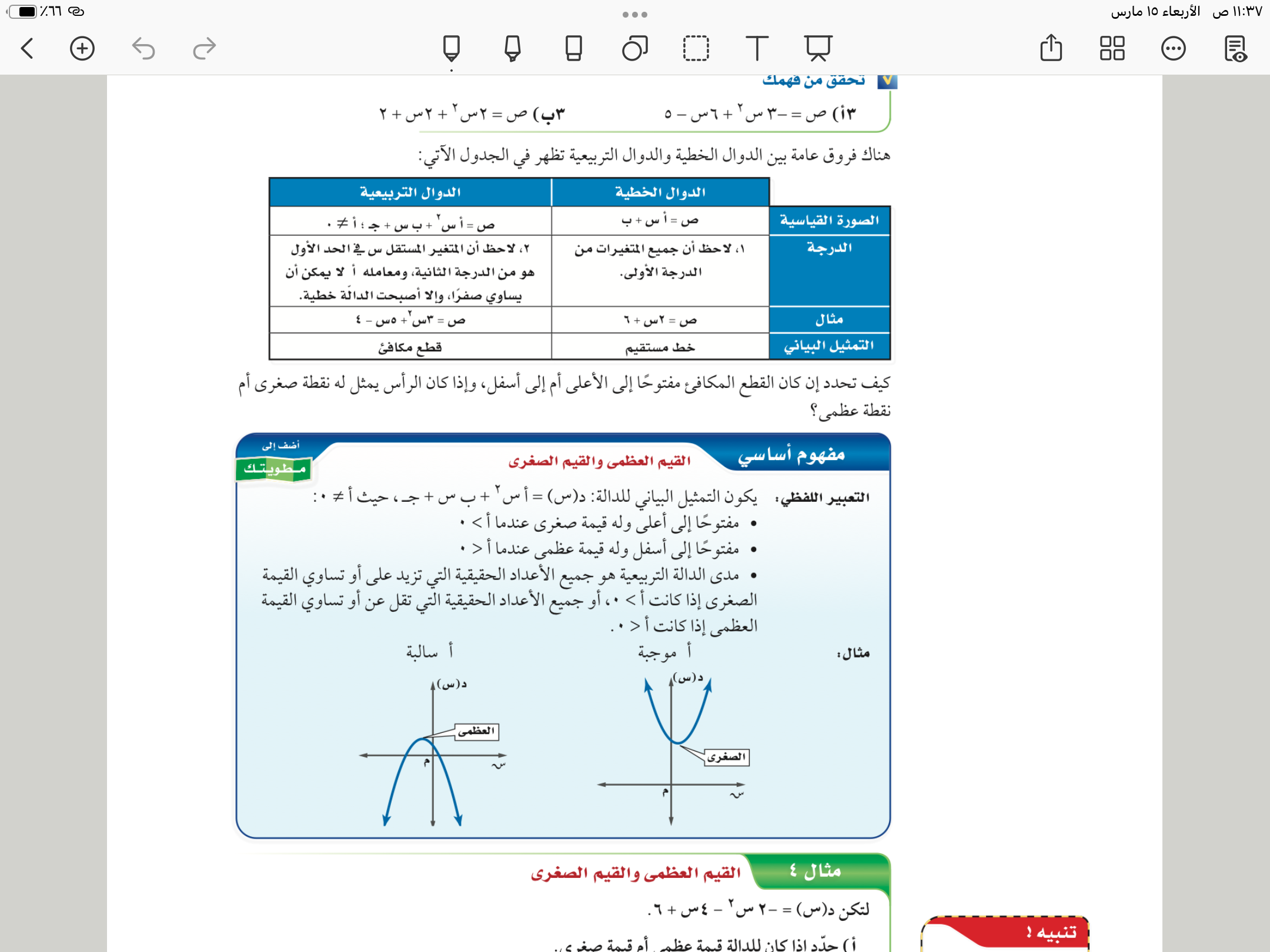 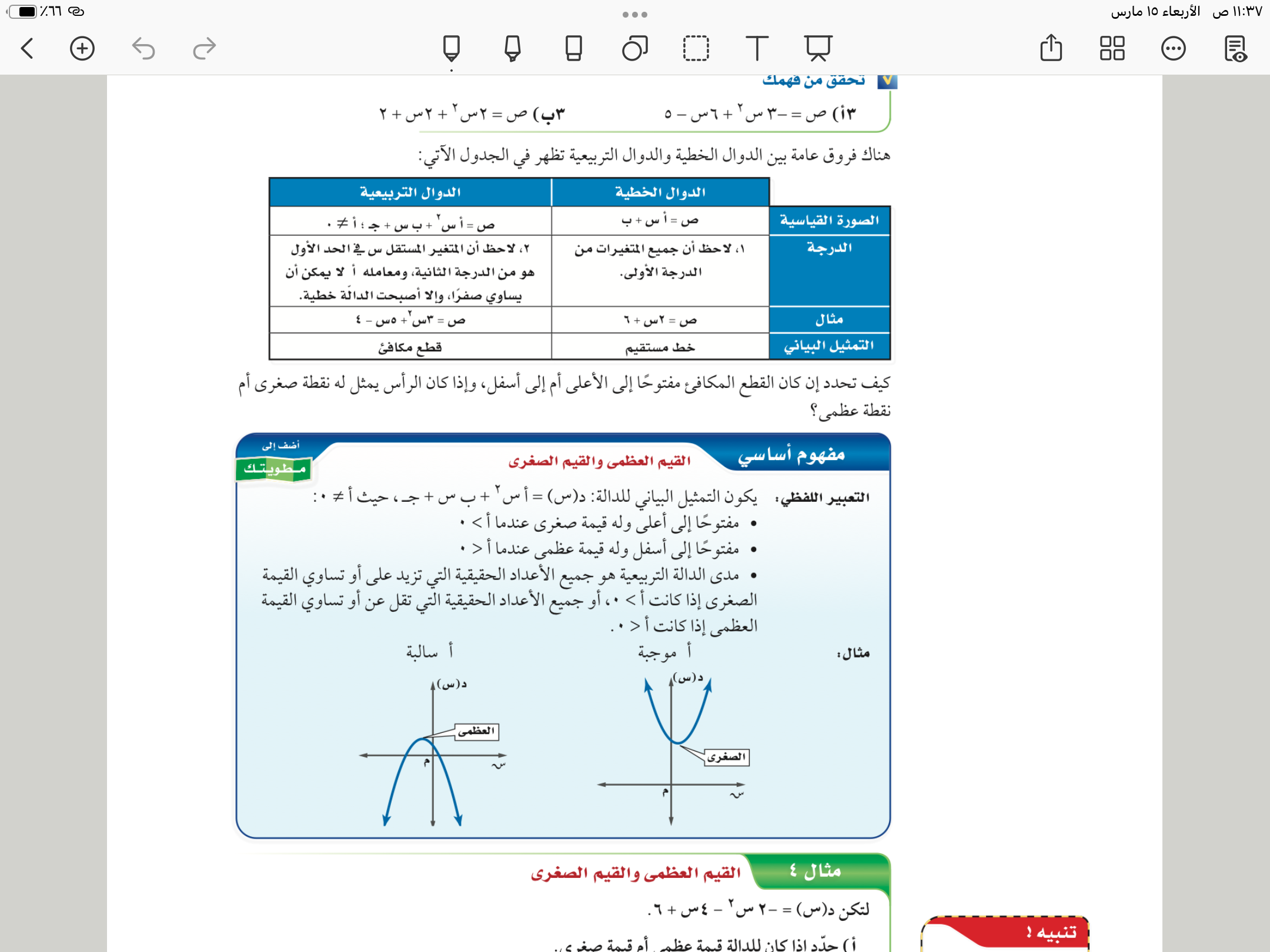 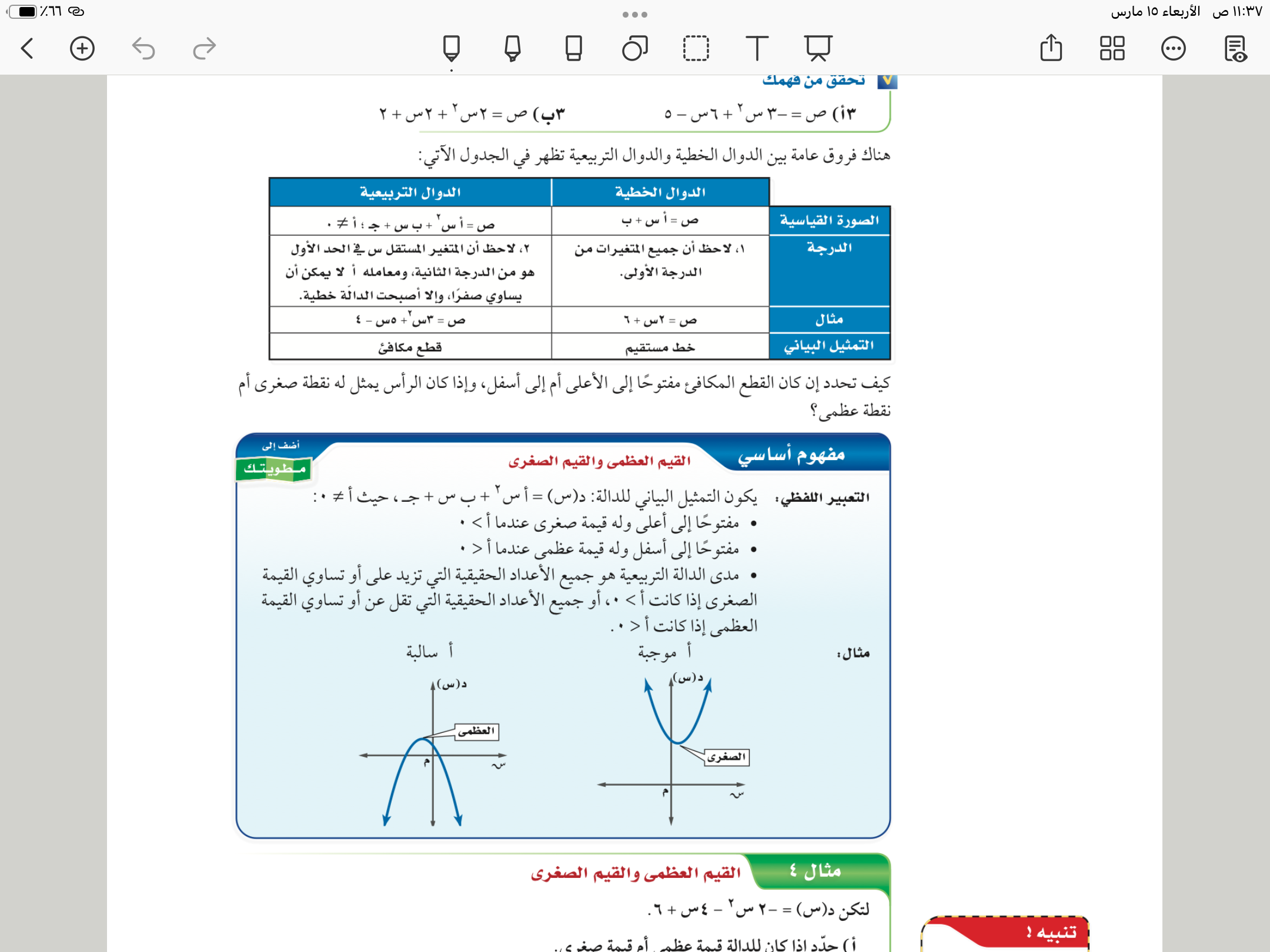 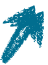 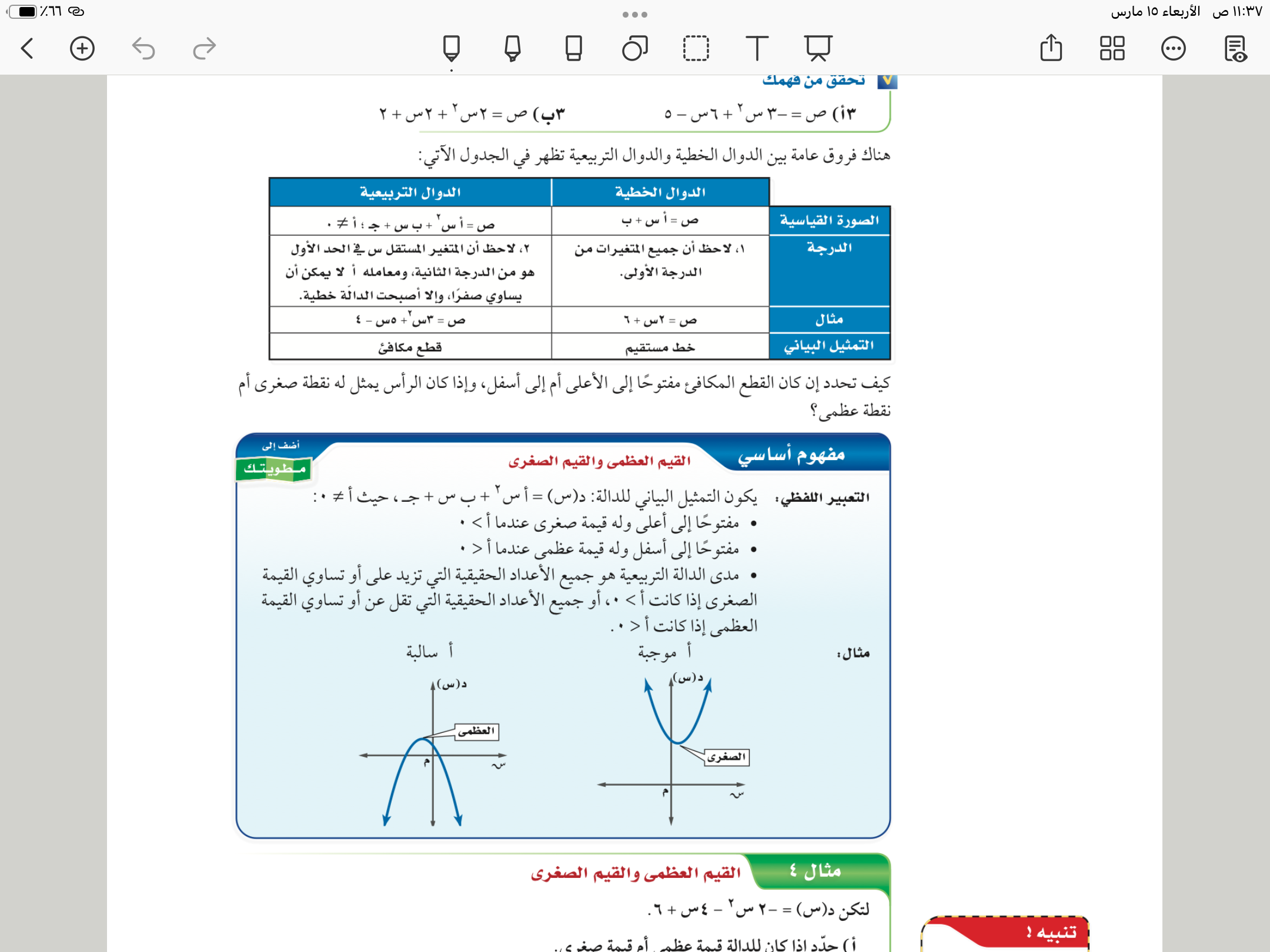 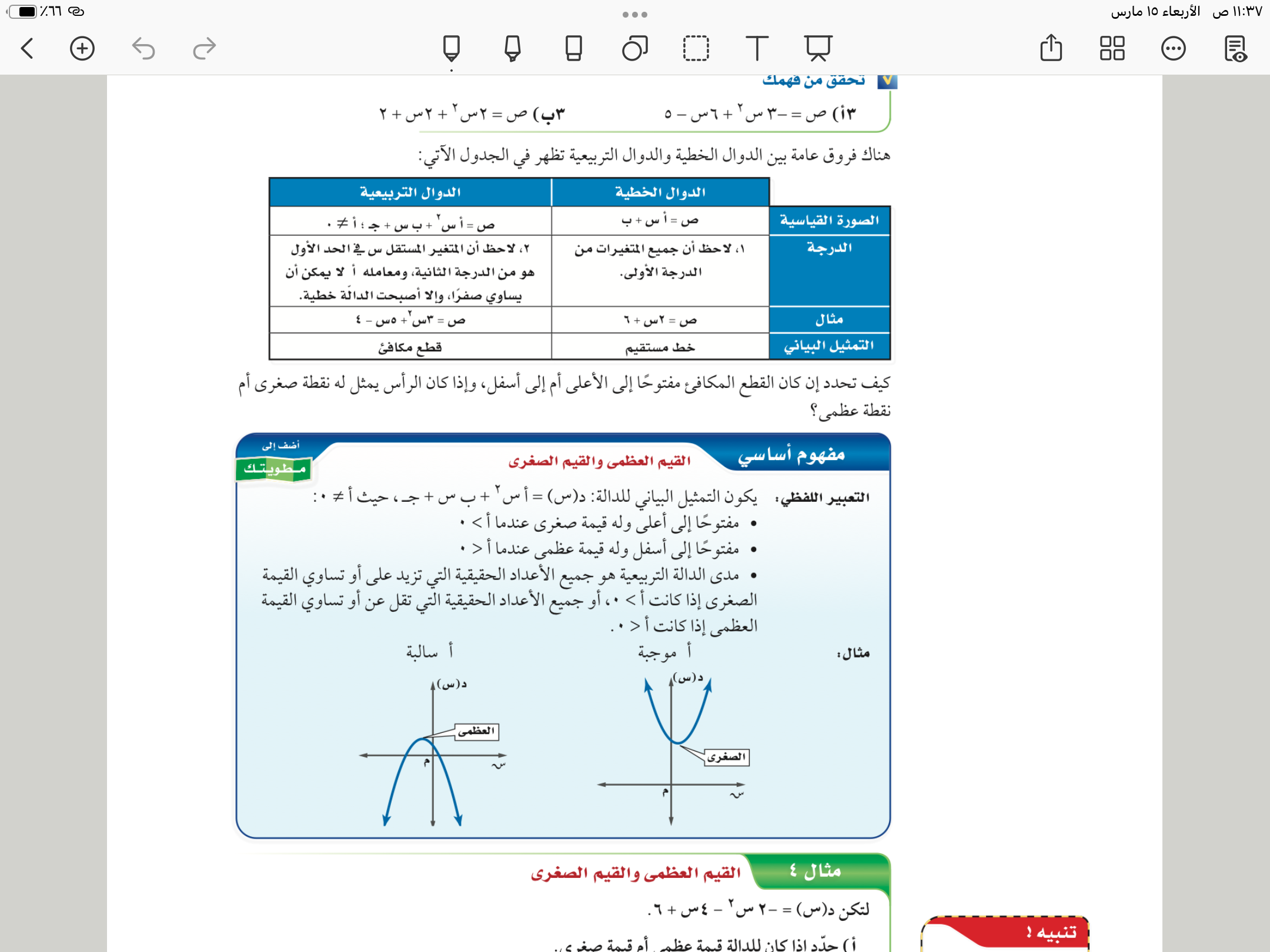 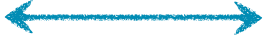 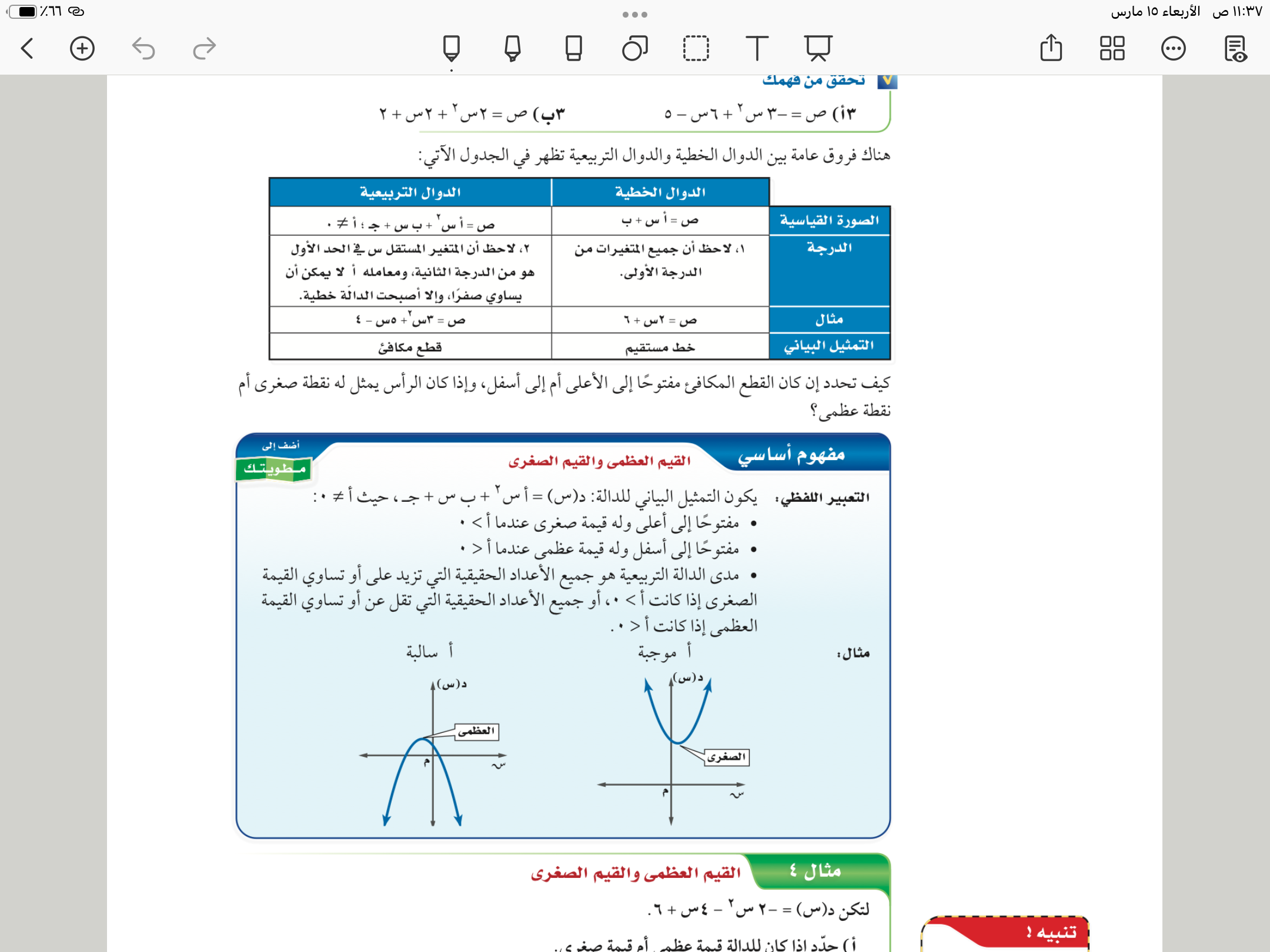 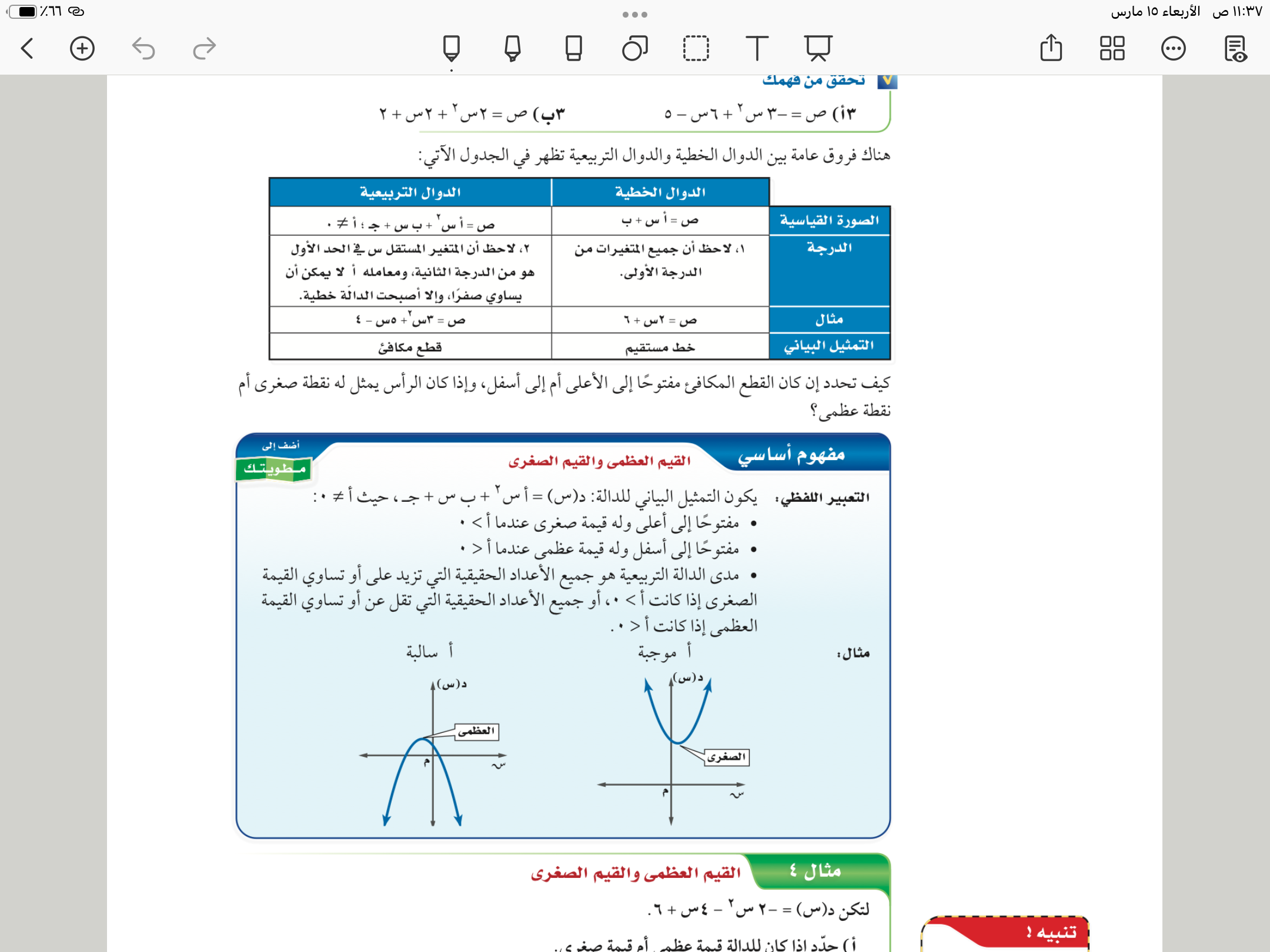 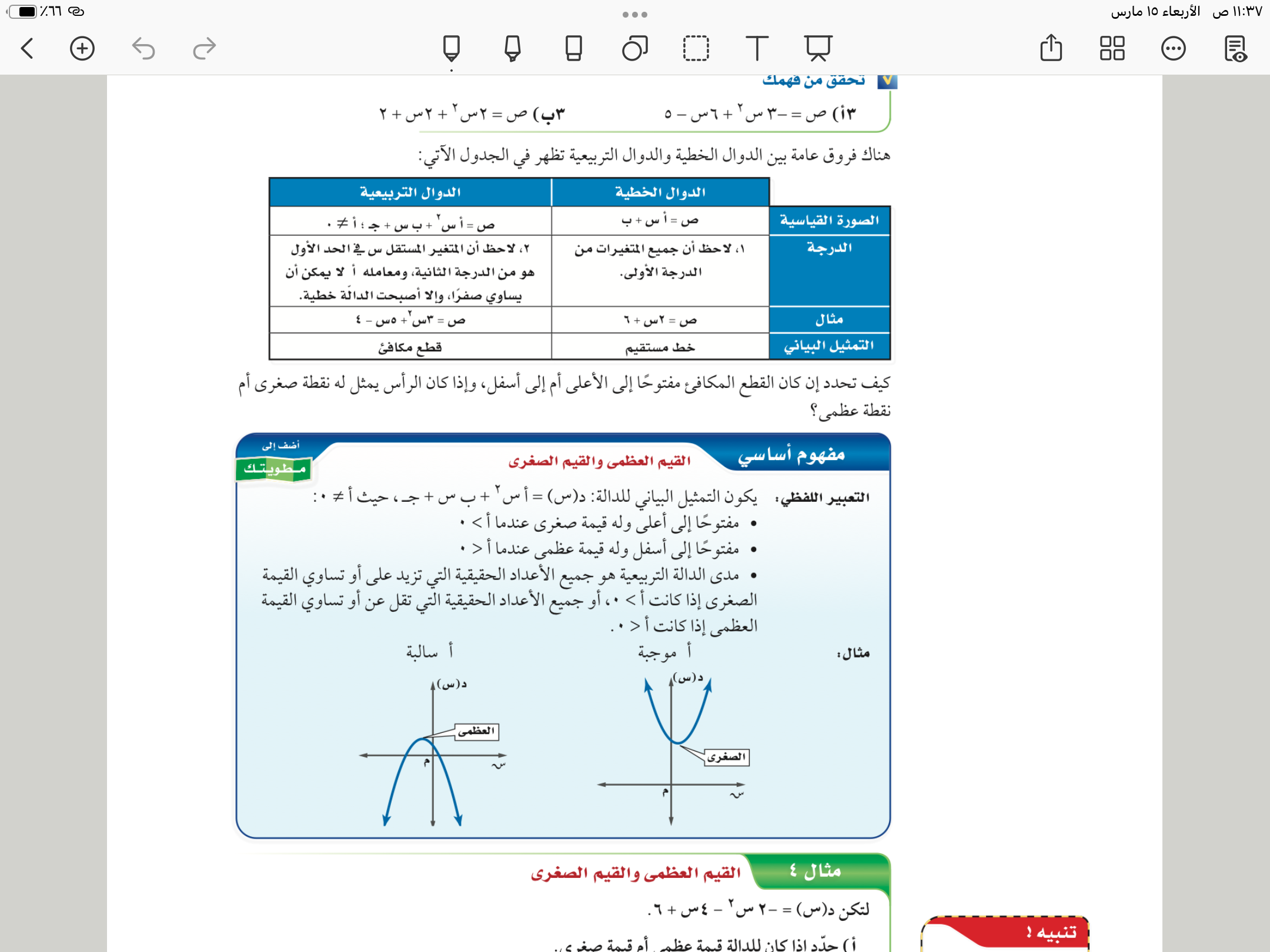 مثال
١٤
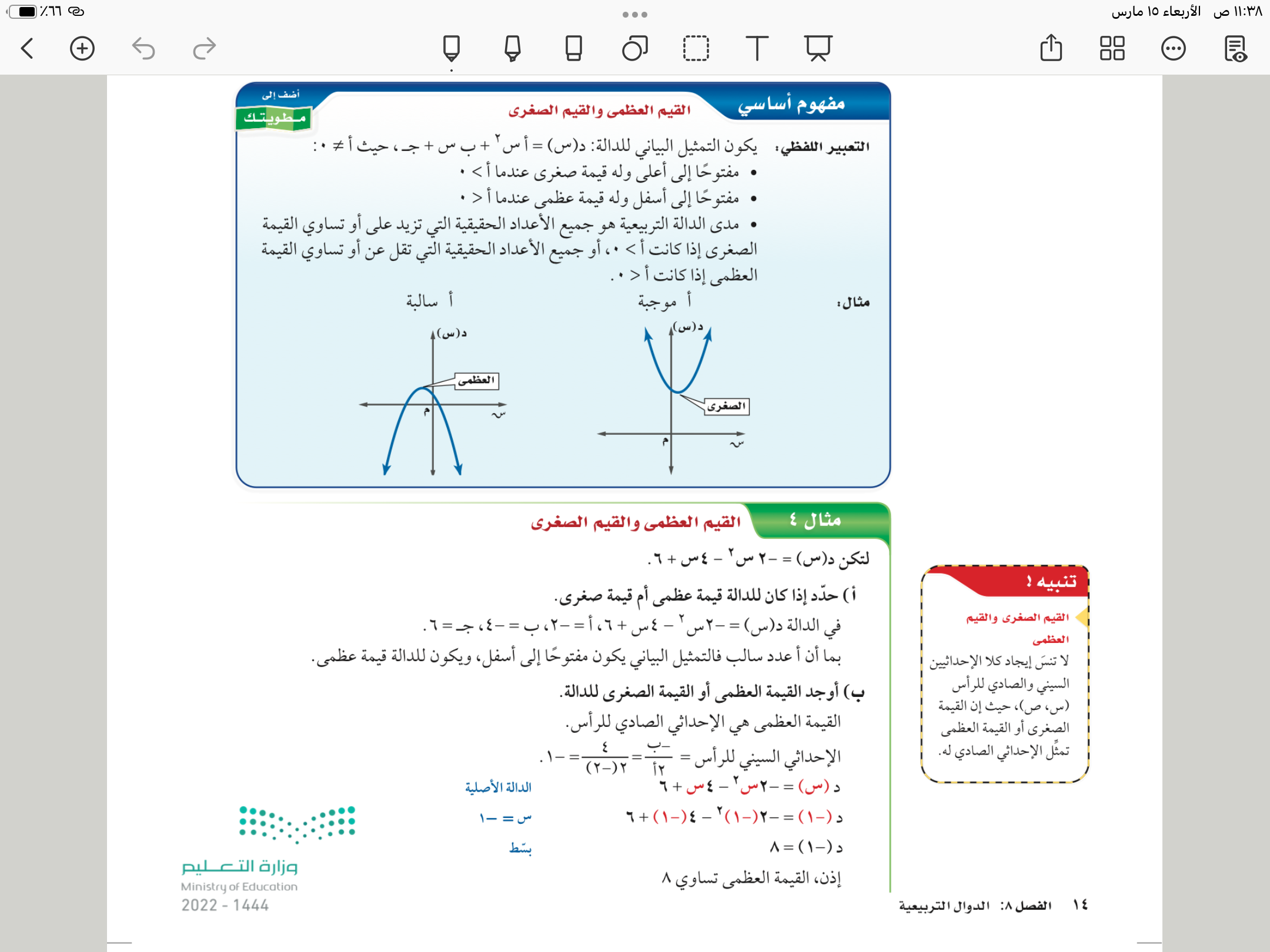 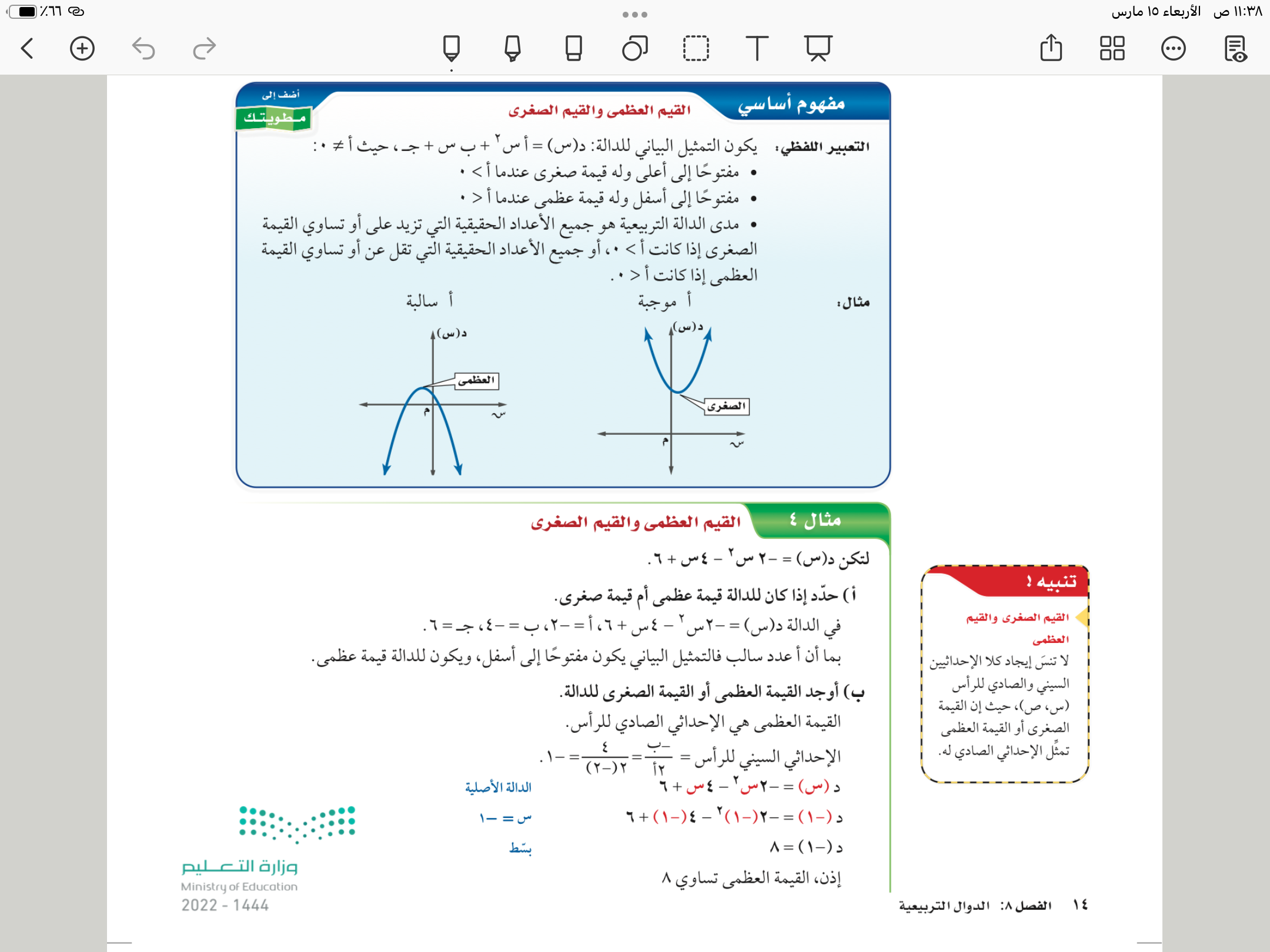 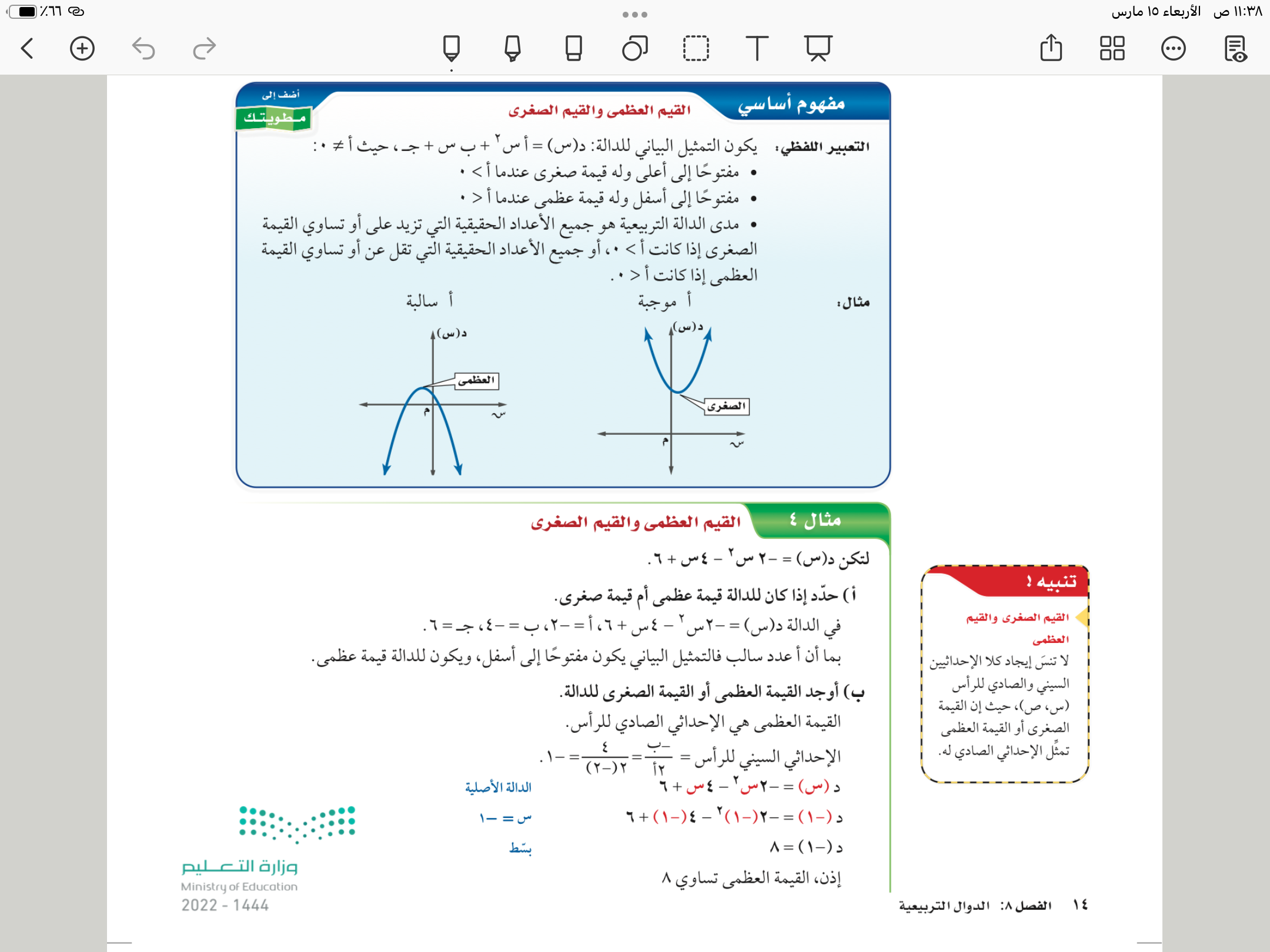 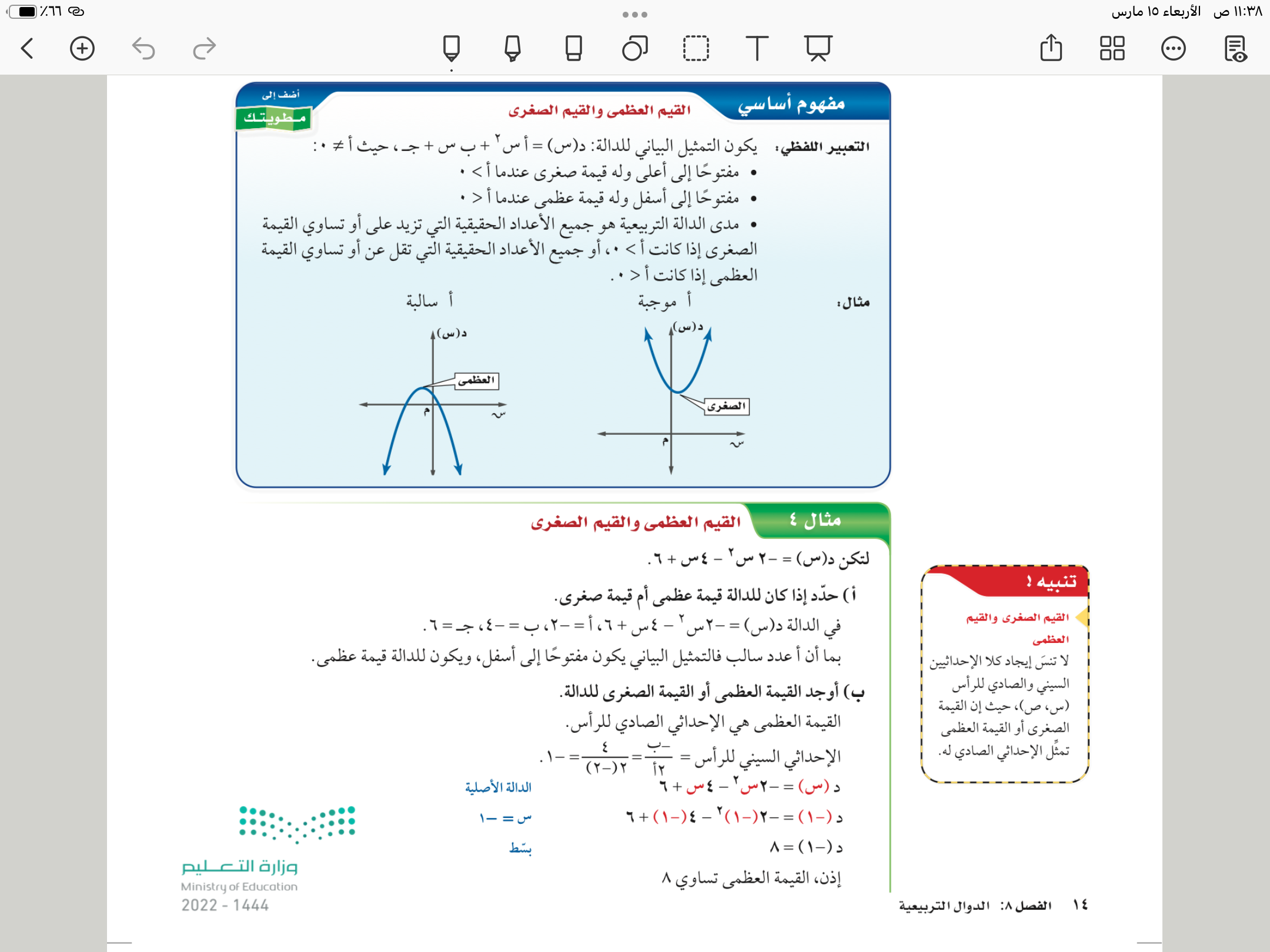 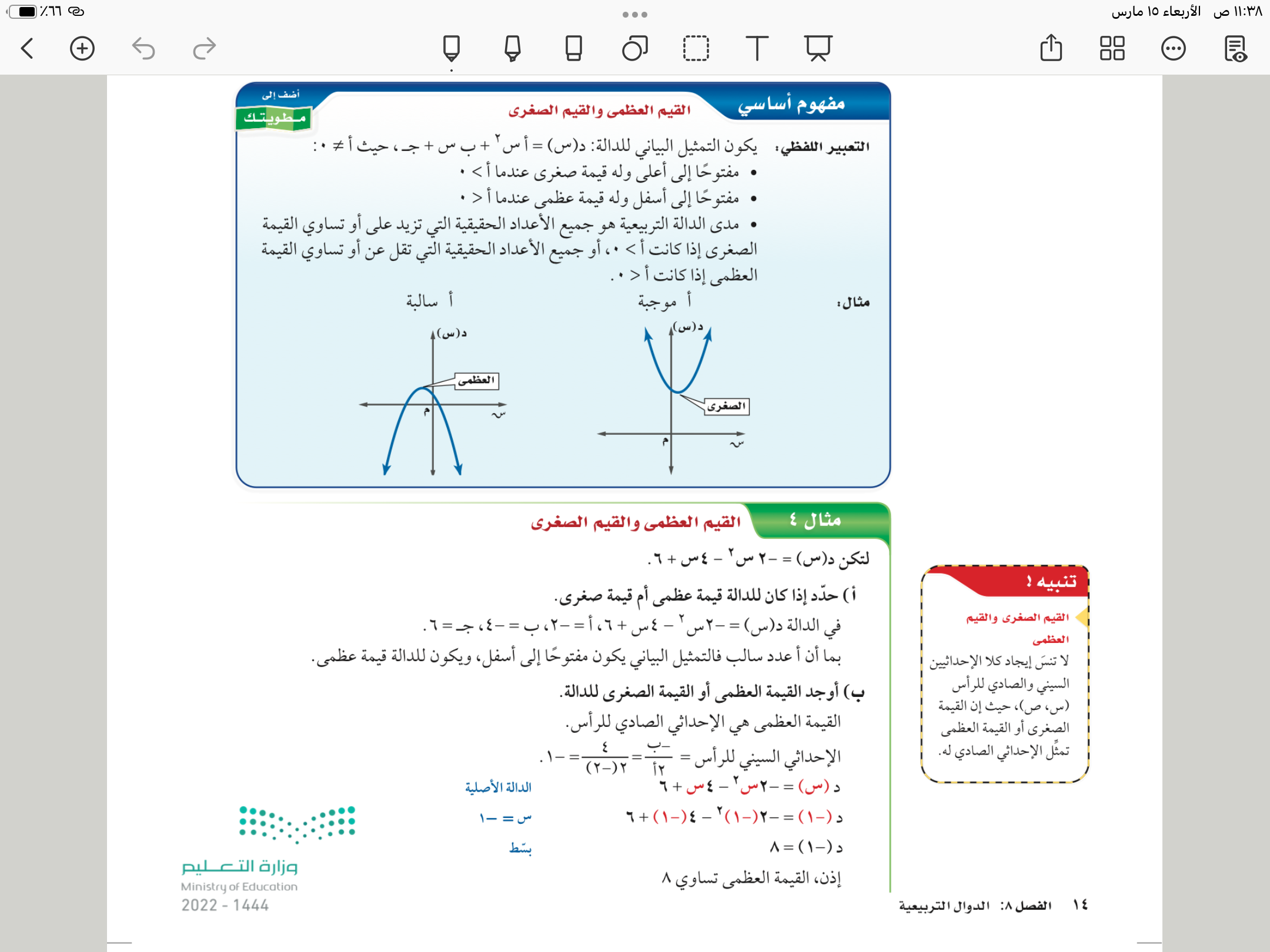 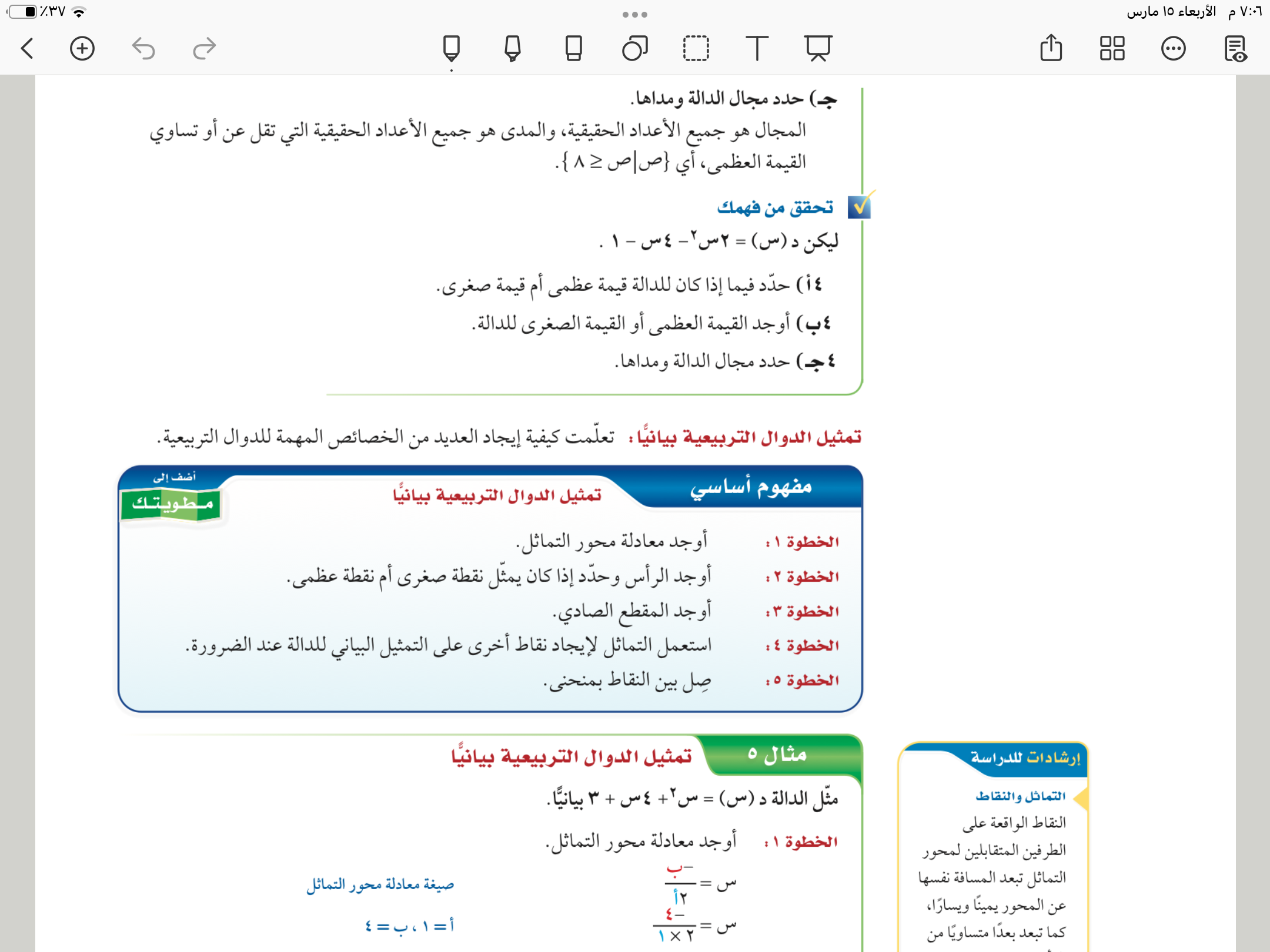 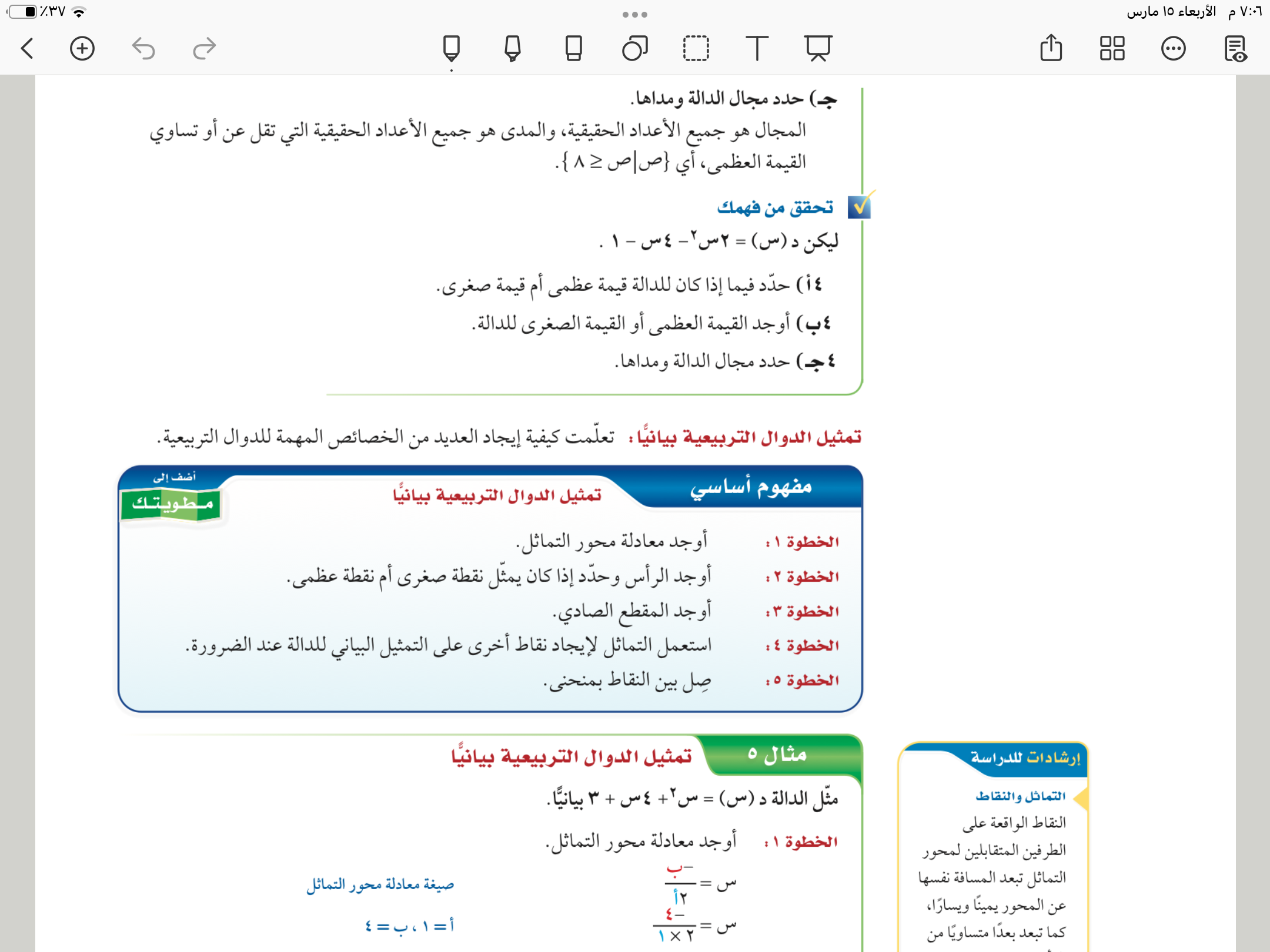 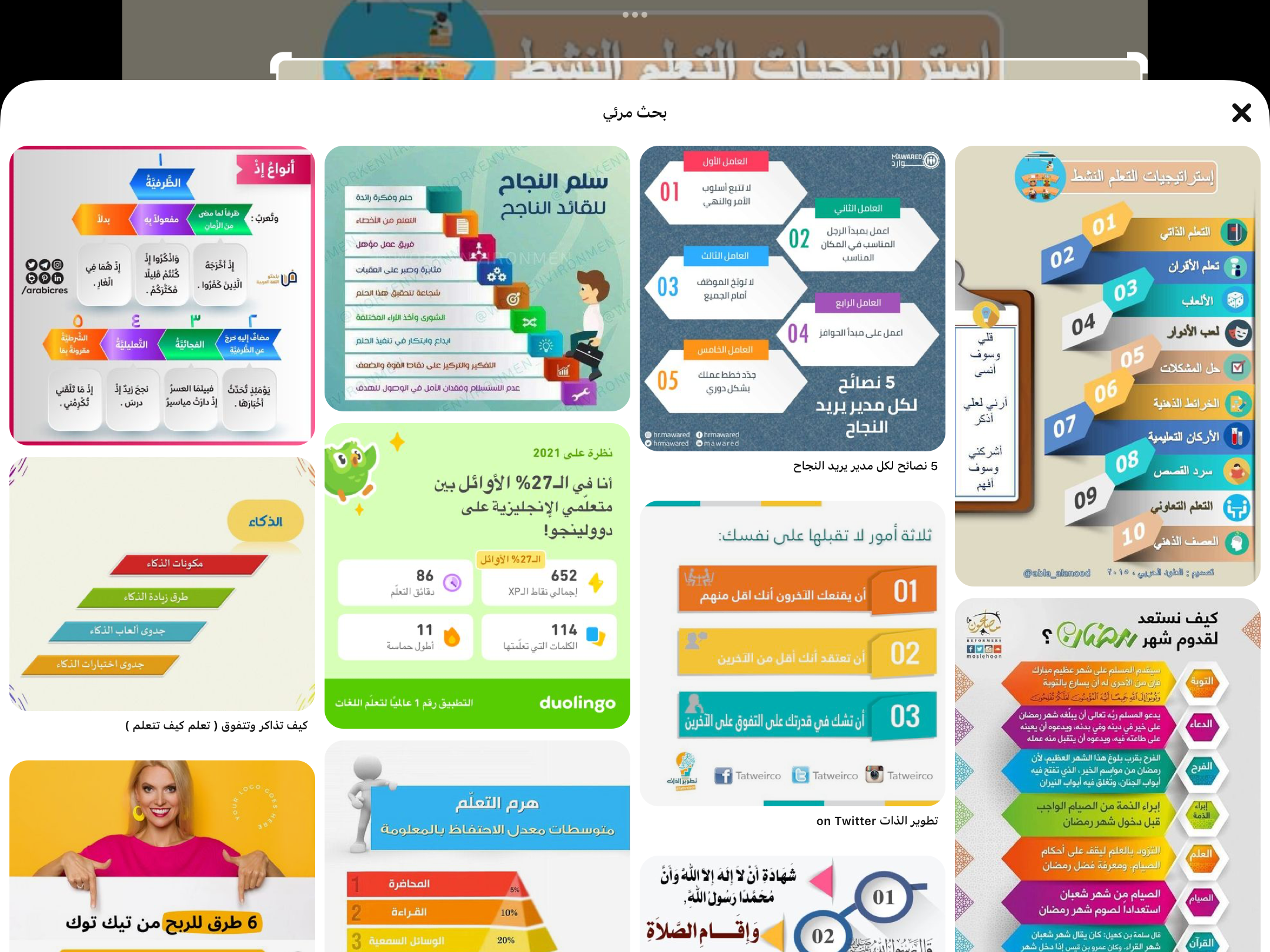 فكر 
زاوج 
شارك
تحقق من فهمك
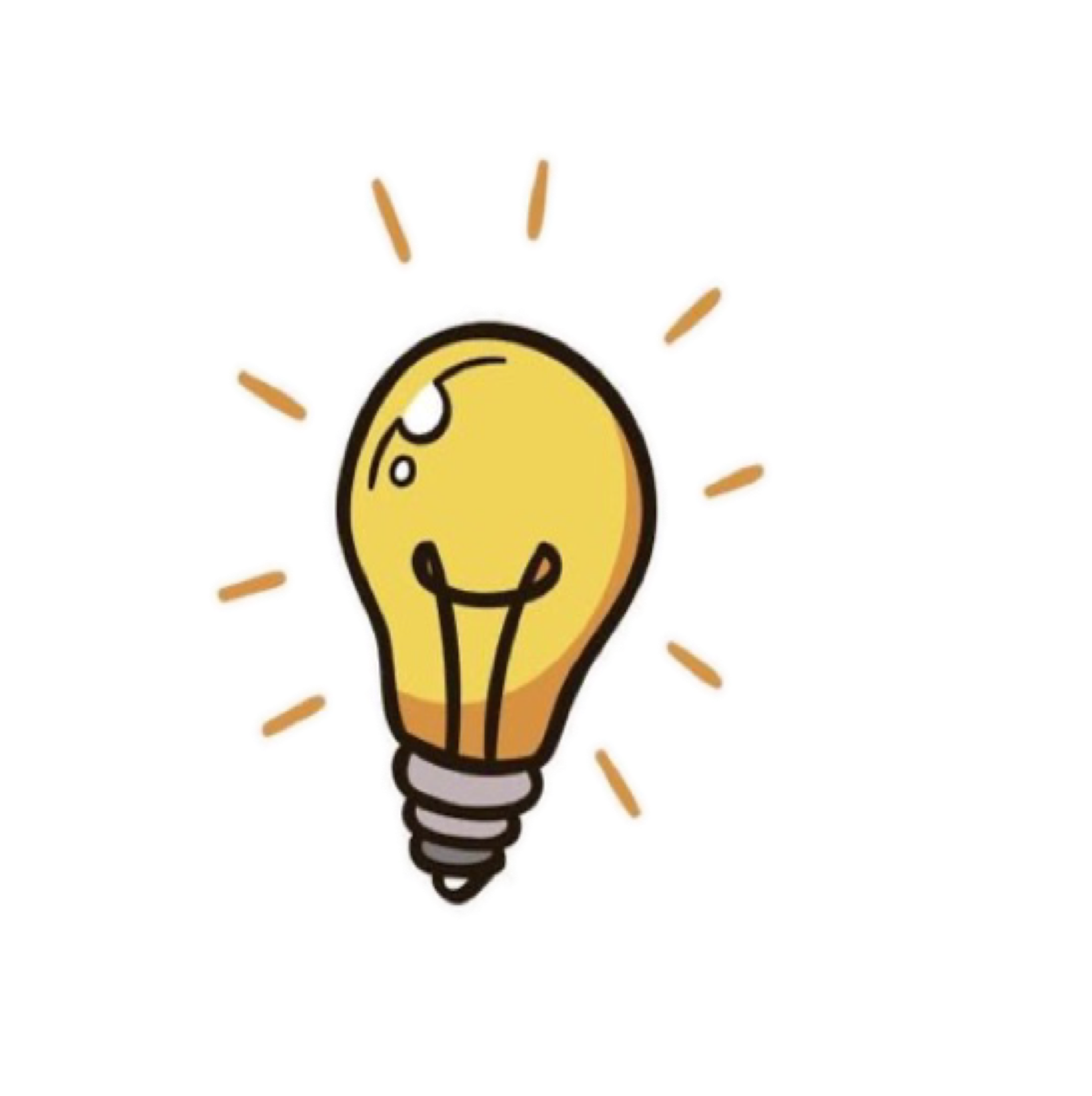 ١٥
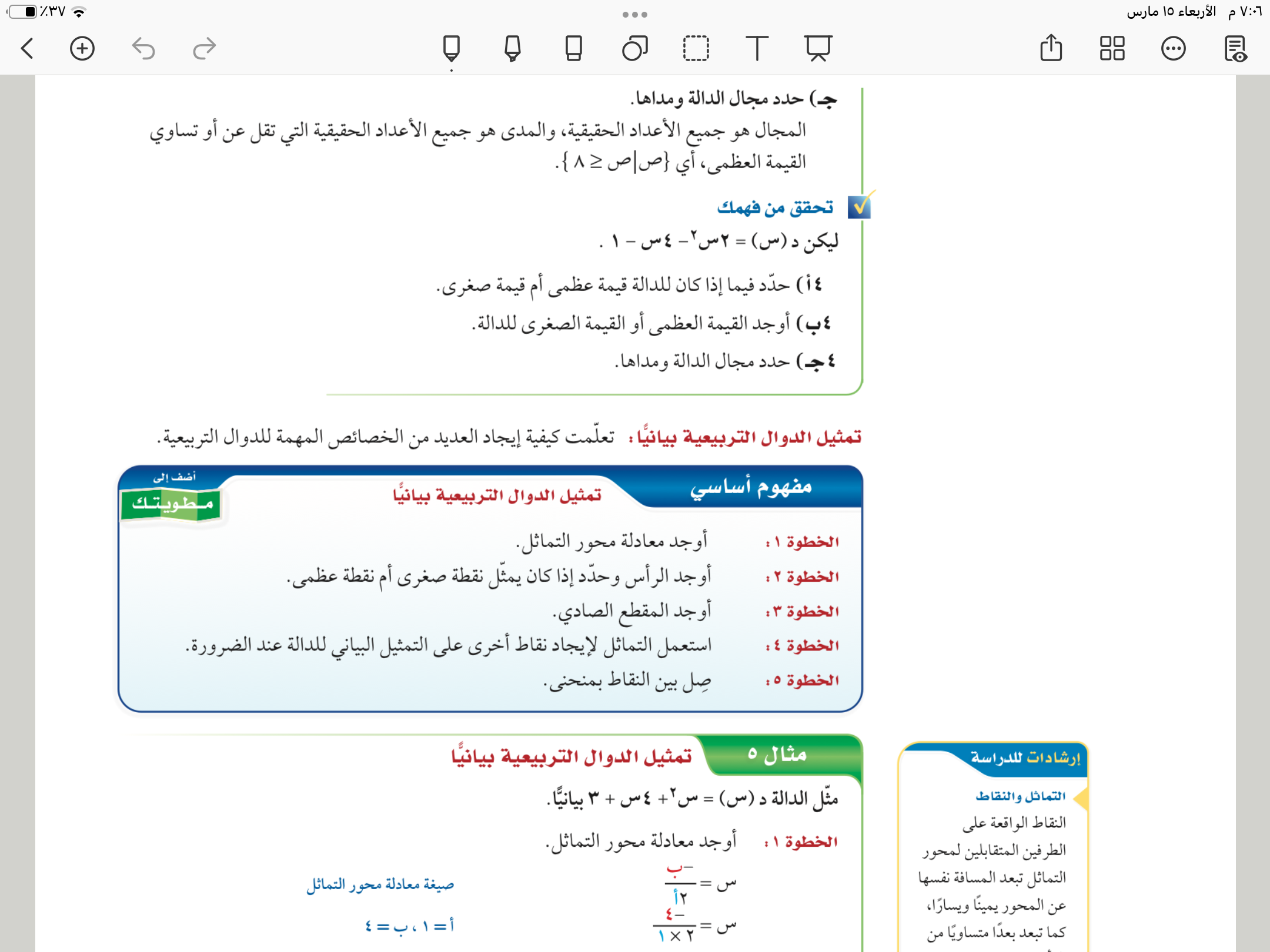 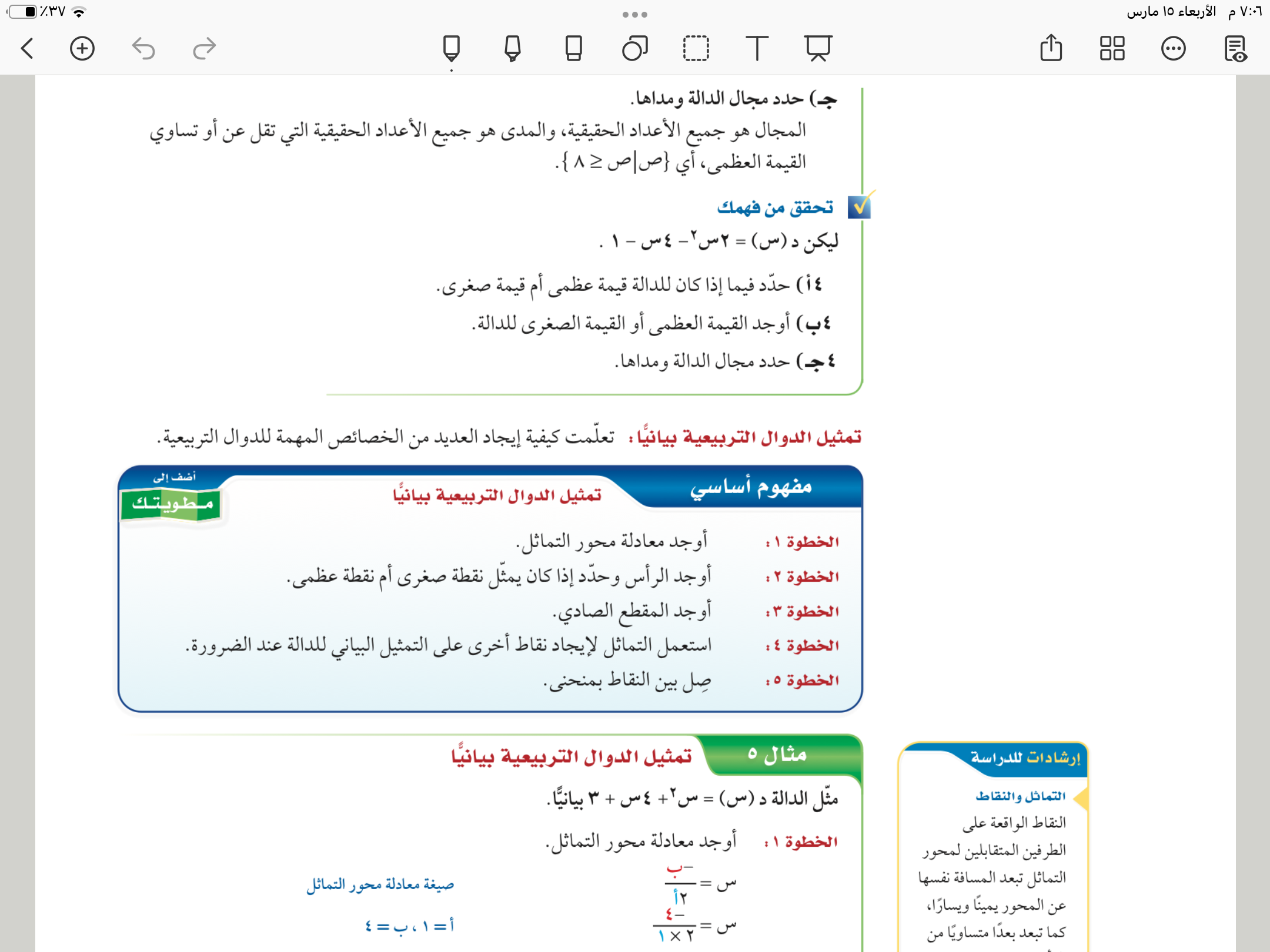 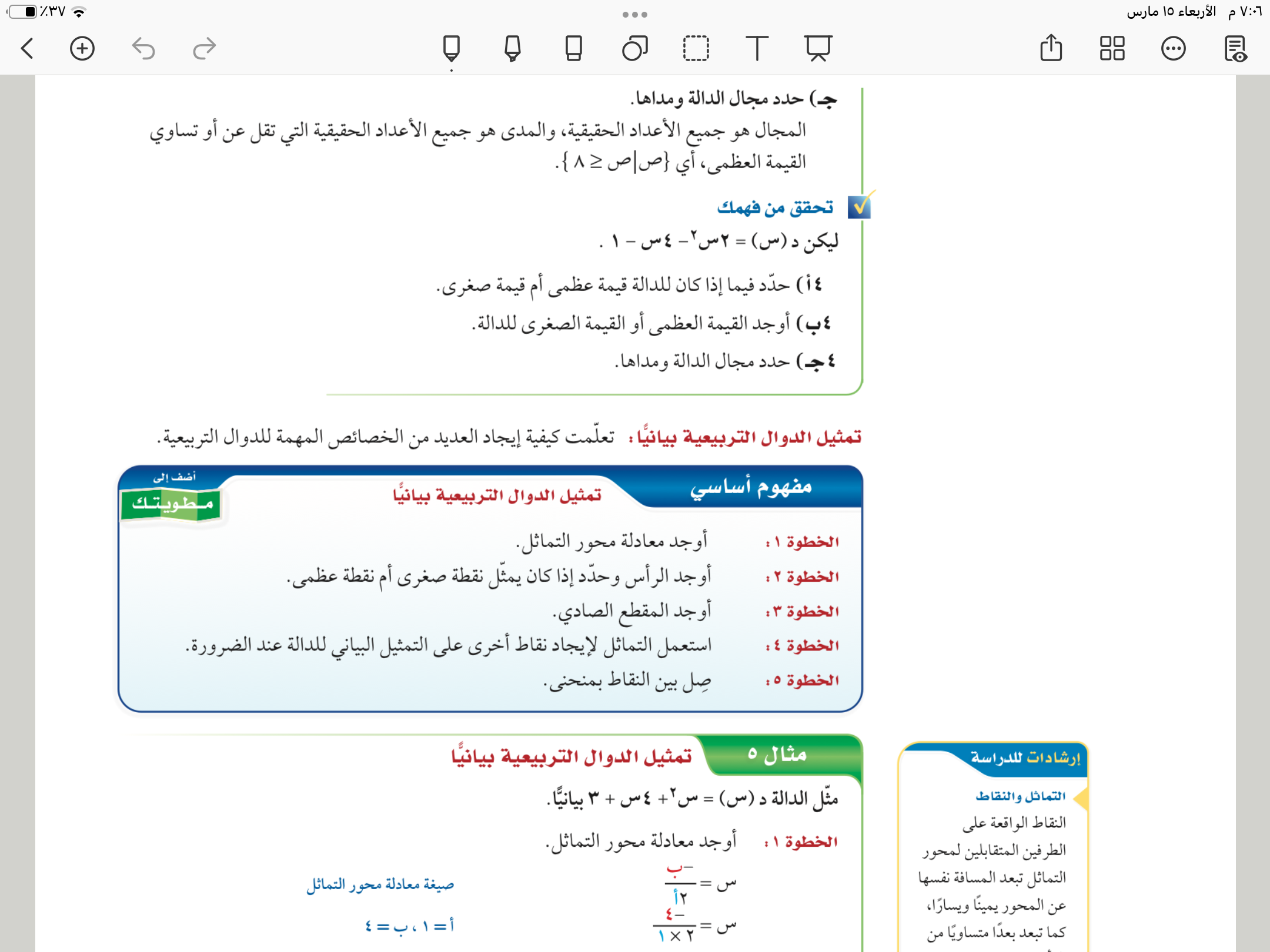 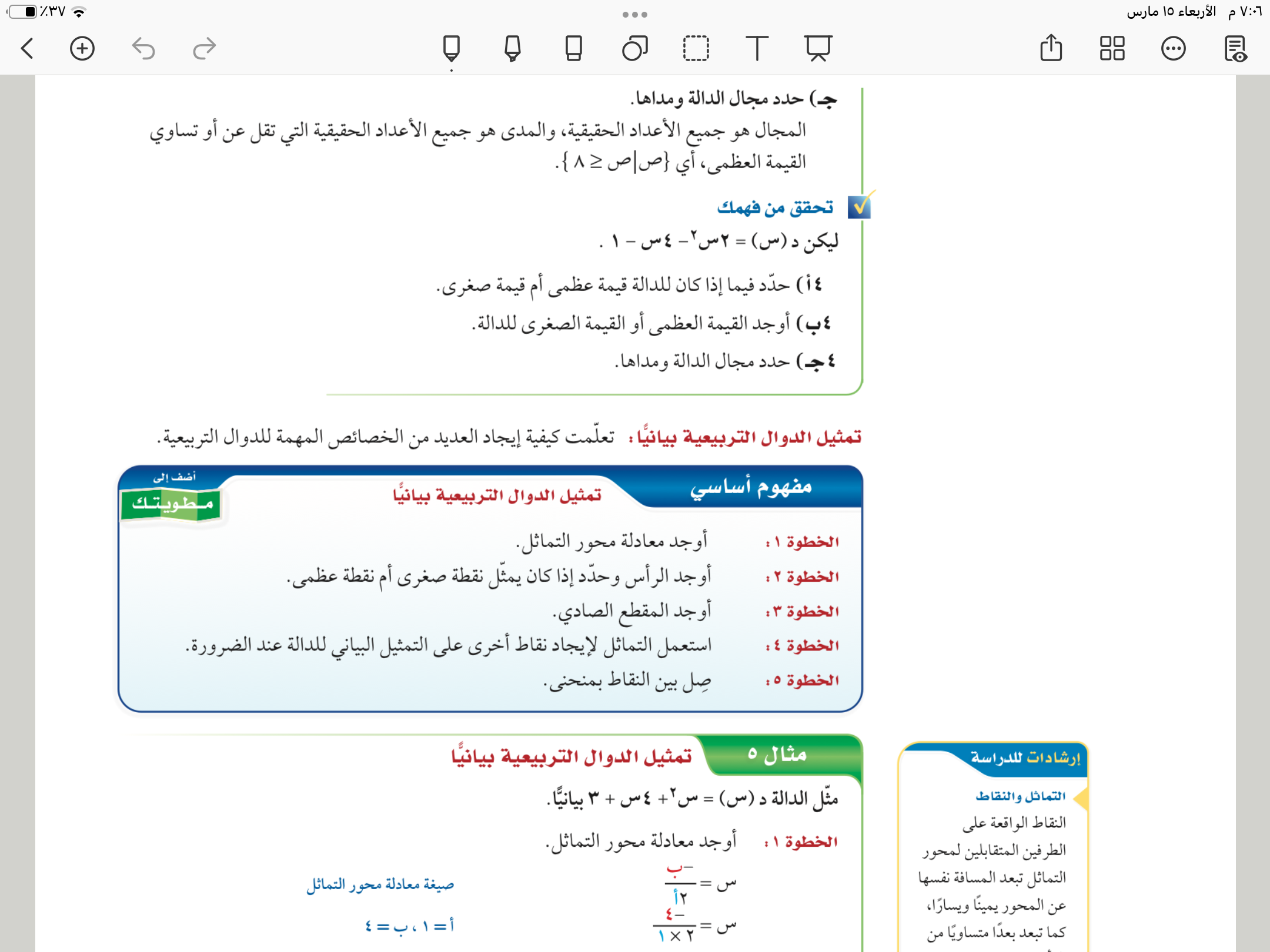 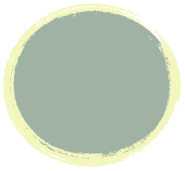 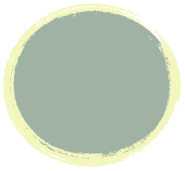 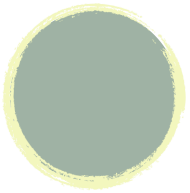 تأكد
أ
ب
ج
١٧
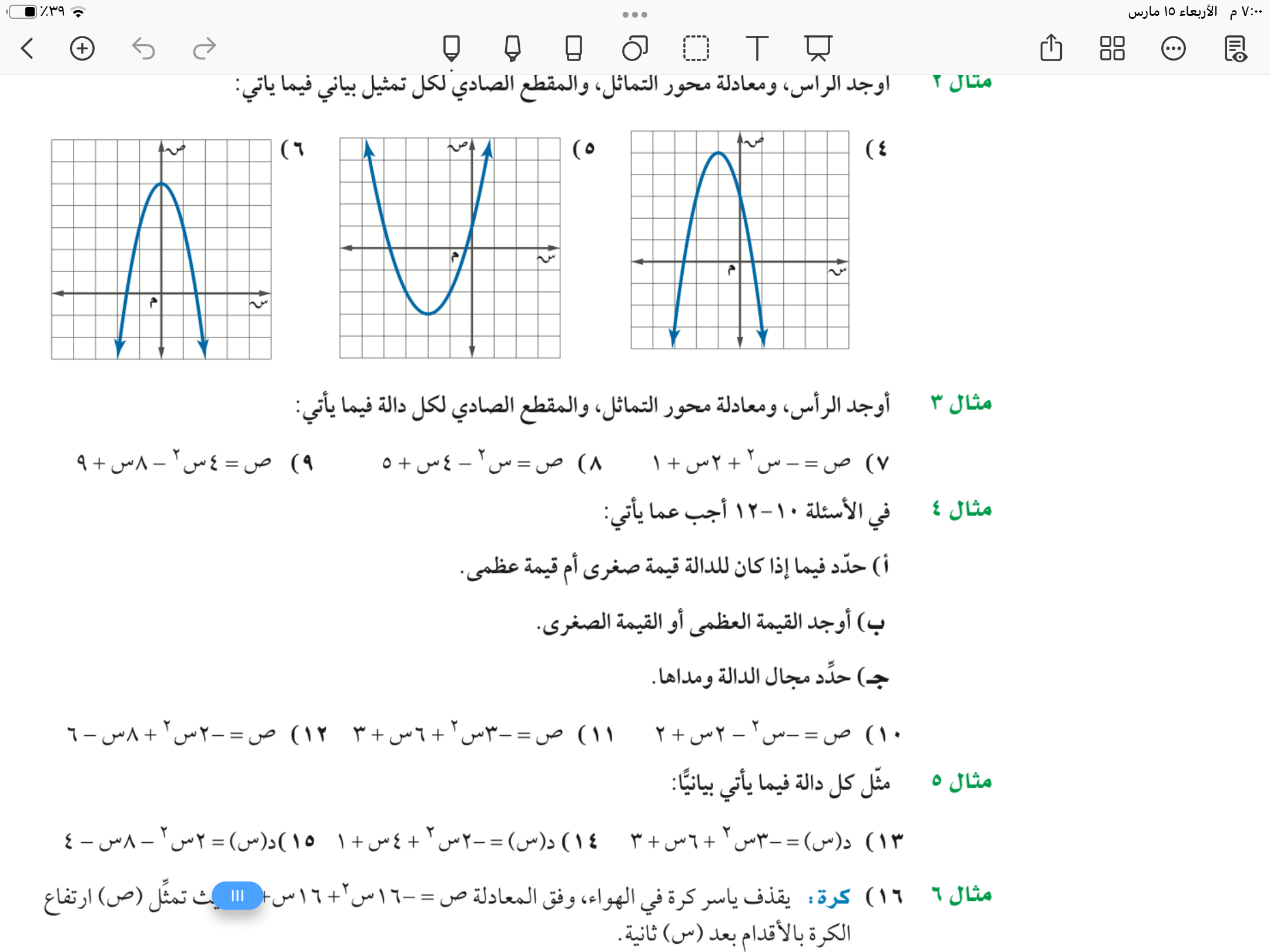 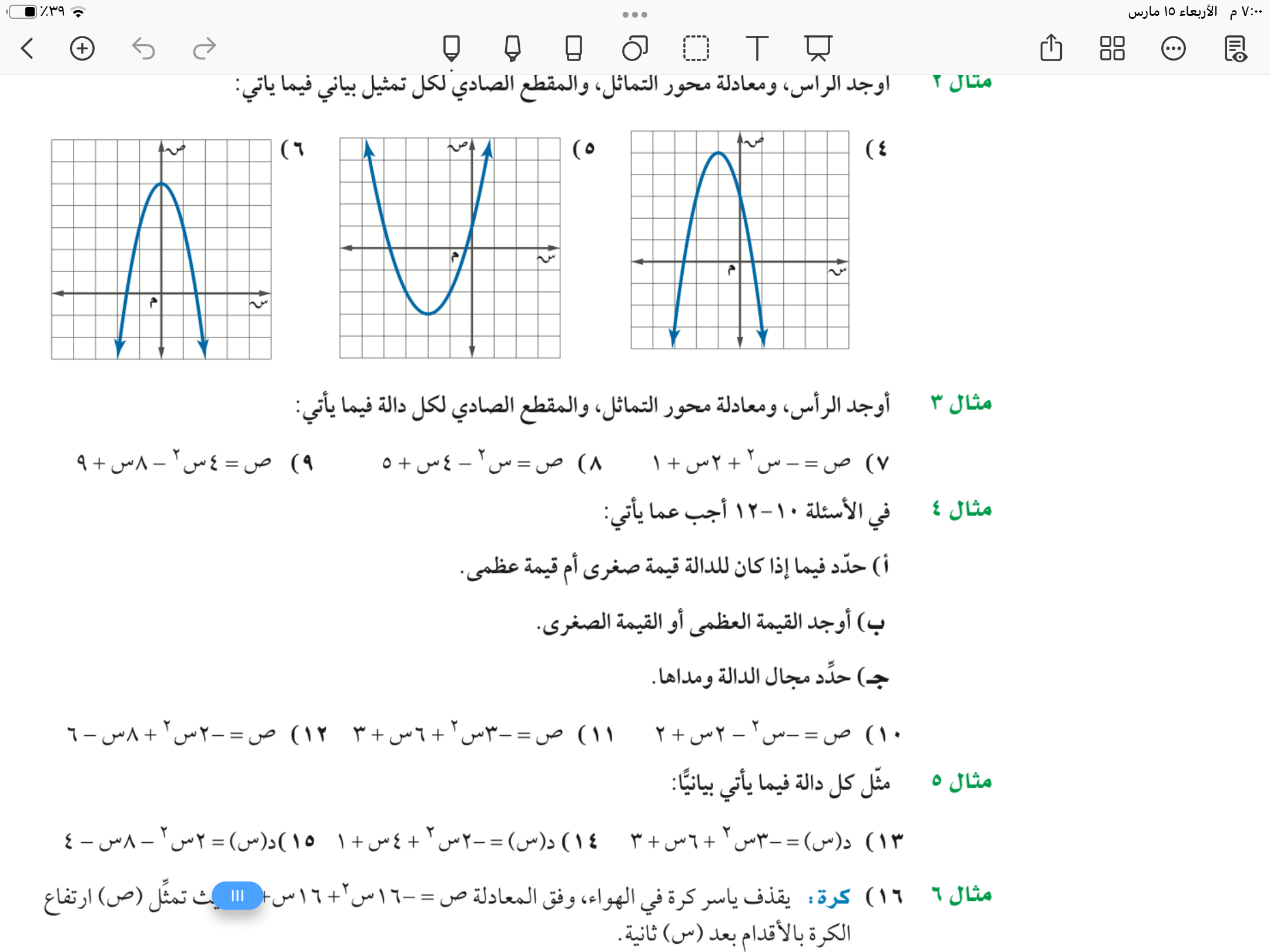 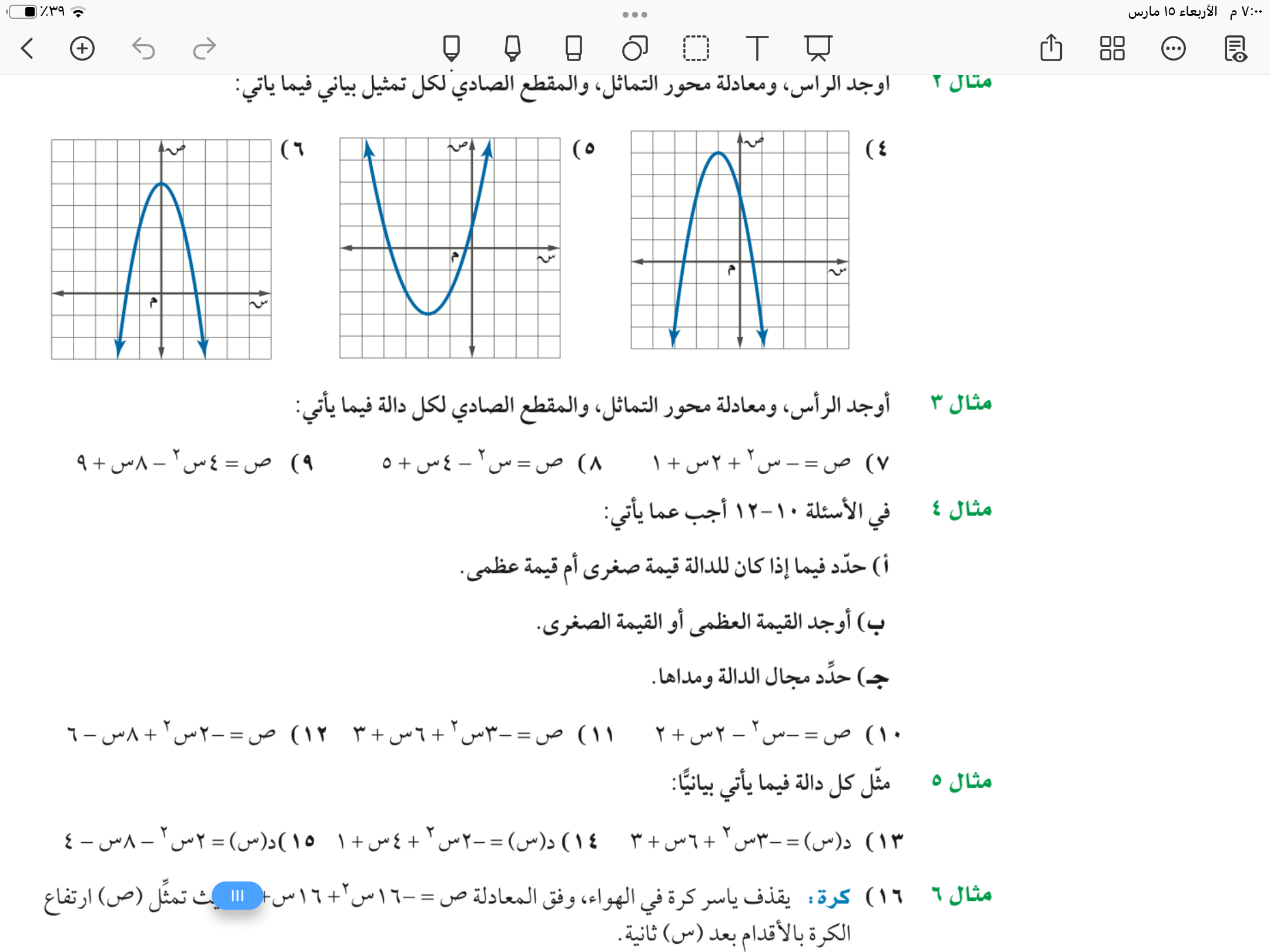 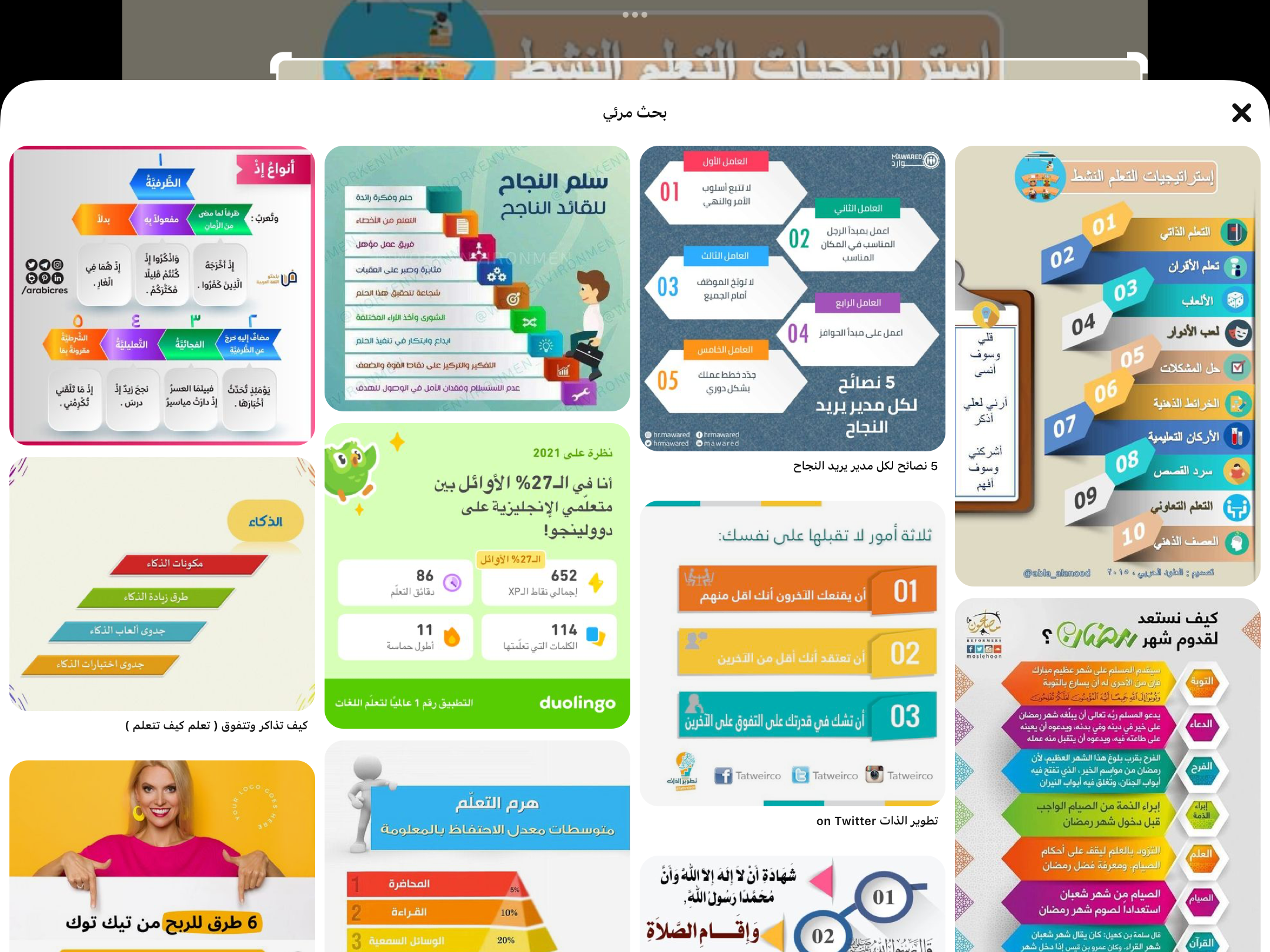 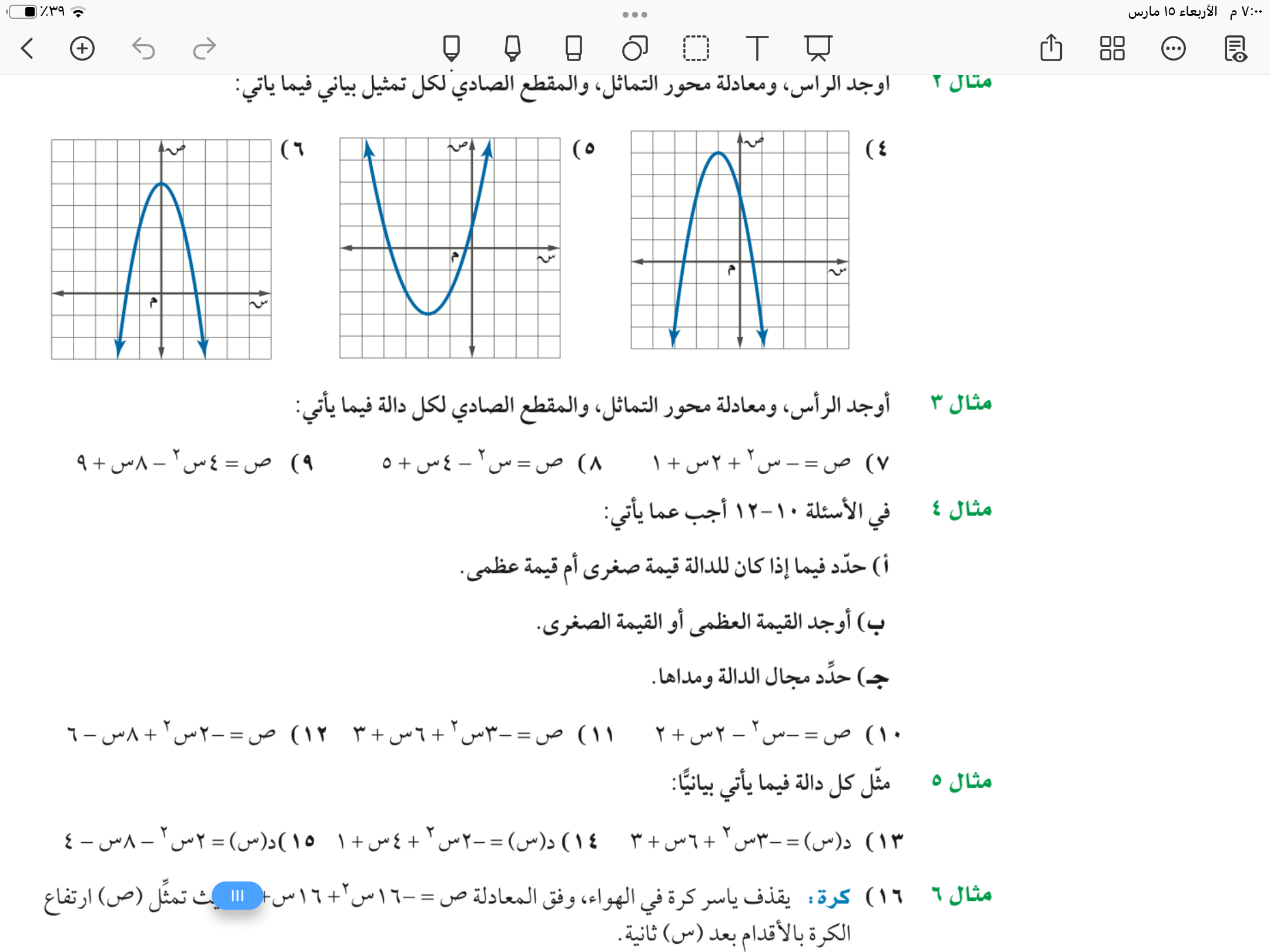 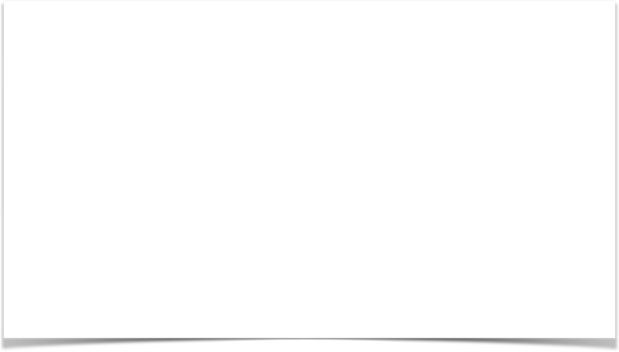 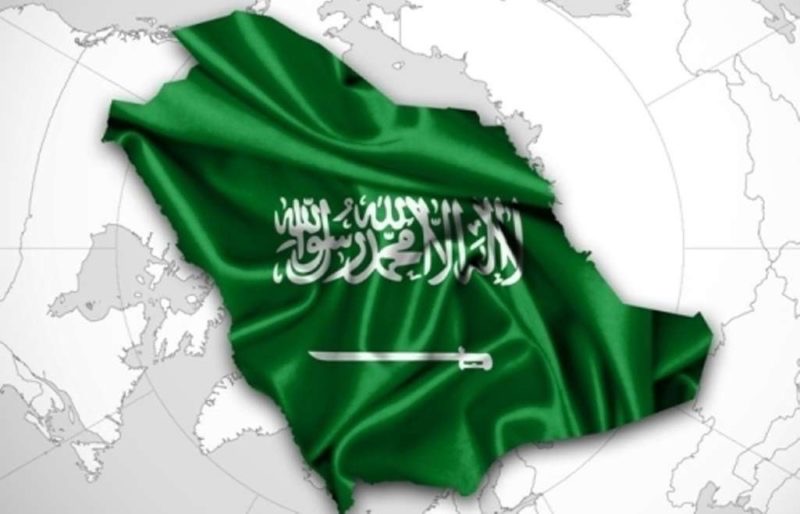 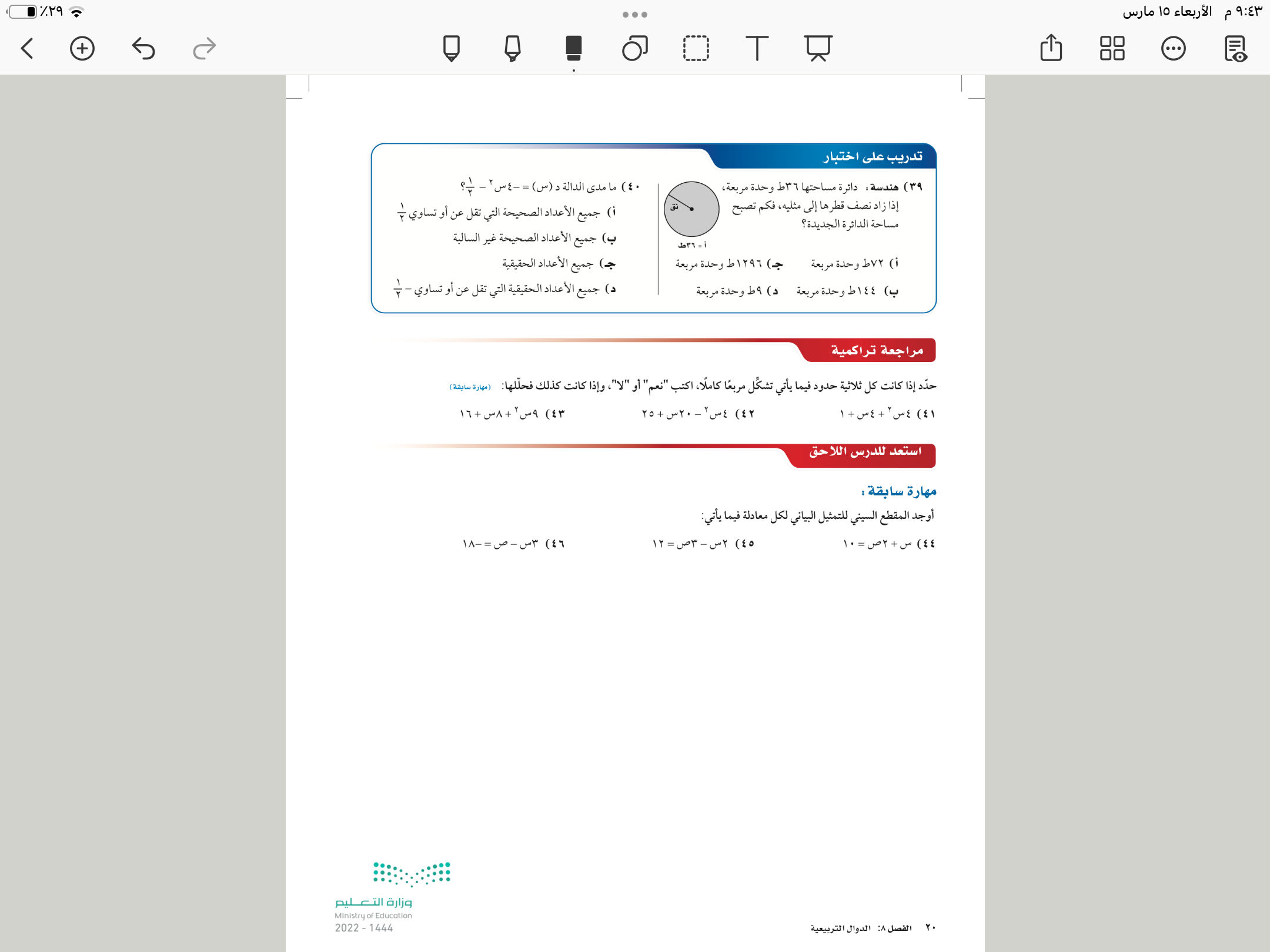 تدريب على الاختبارات الدولية
٢٠
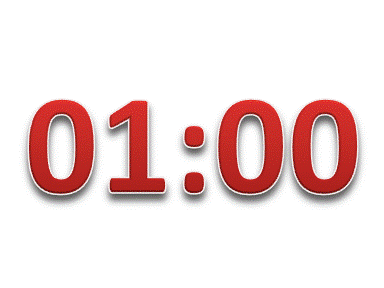 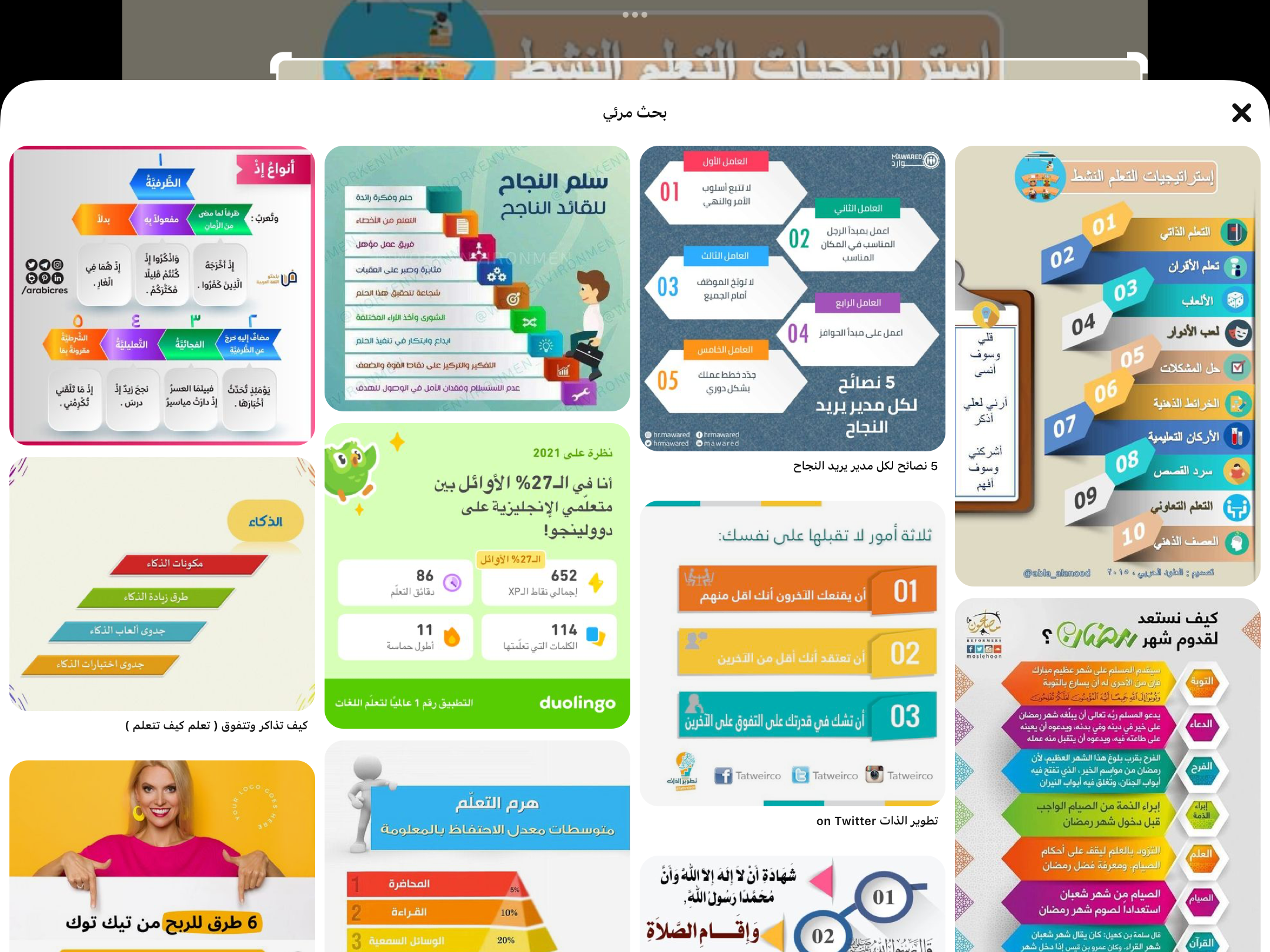 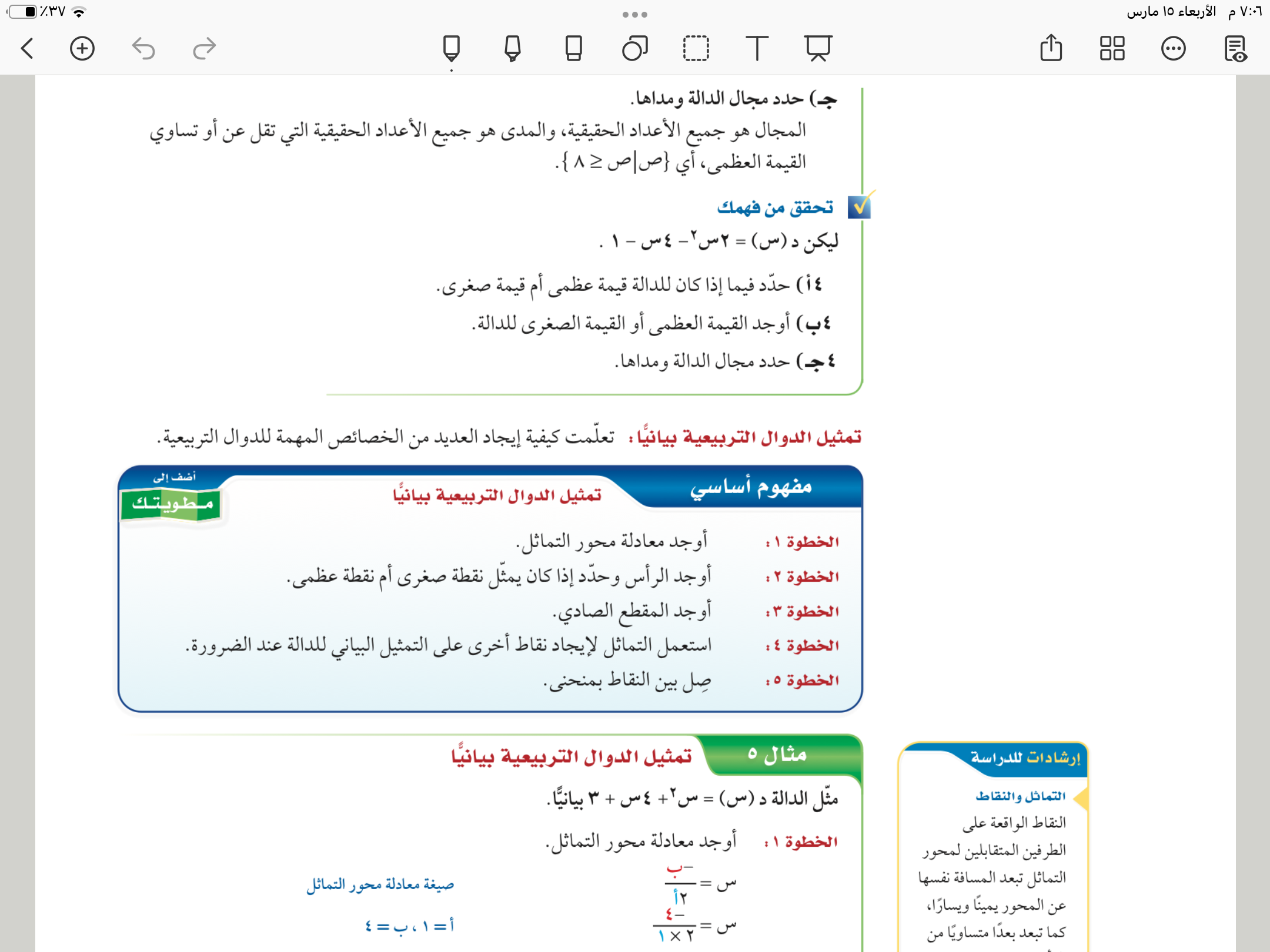 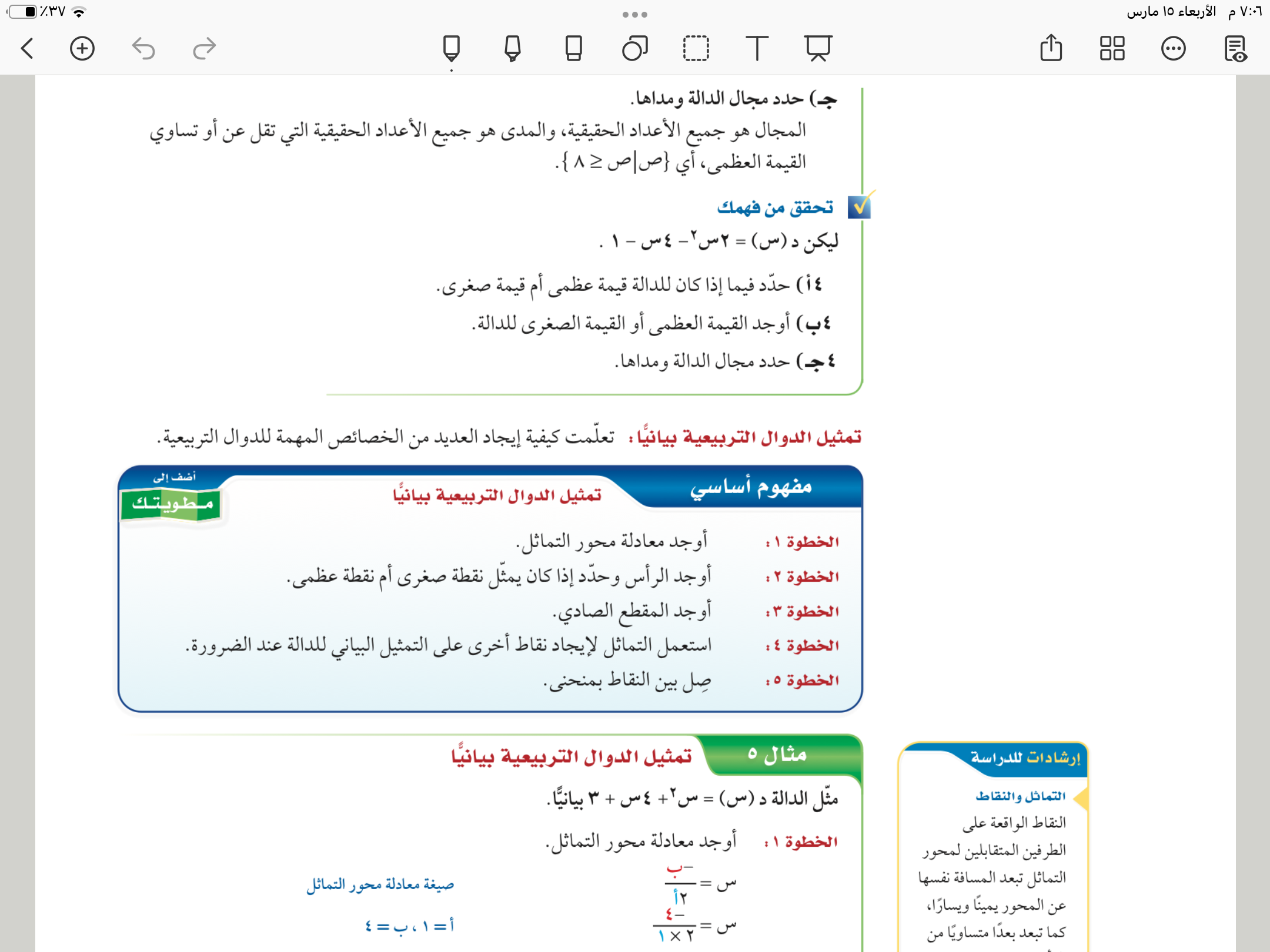 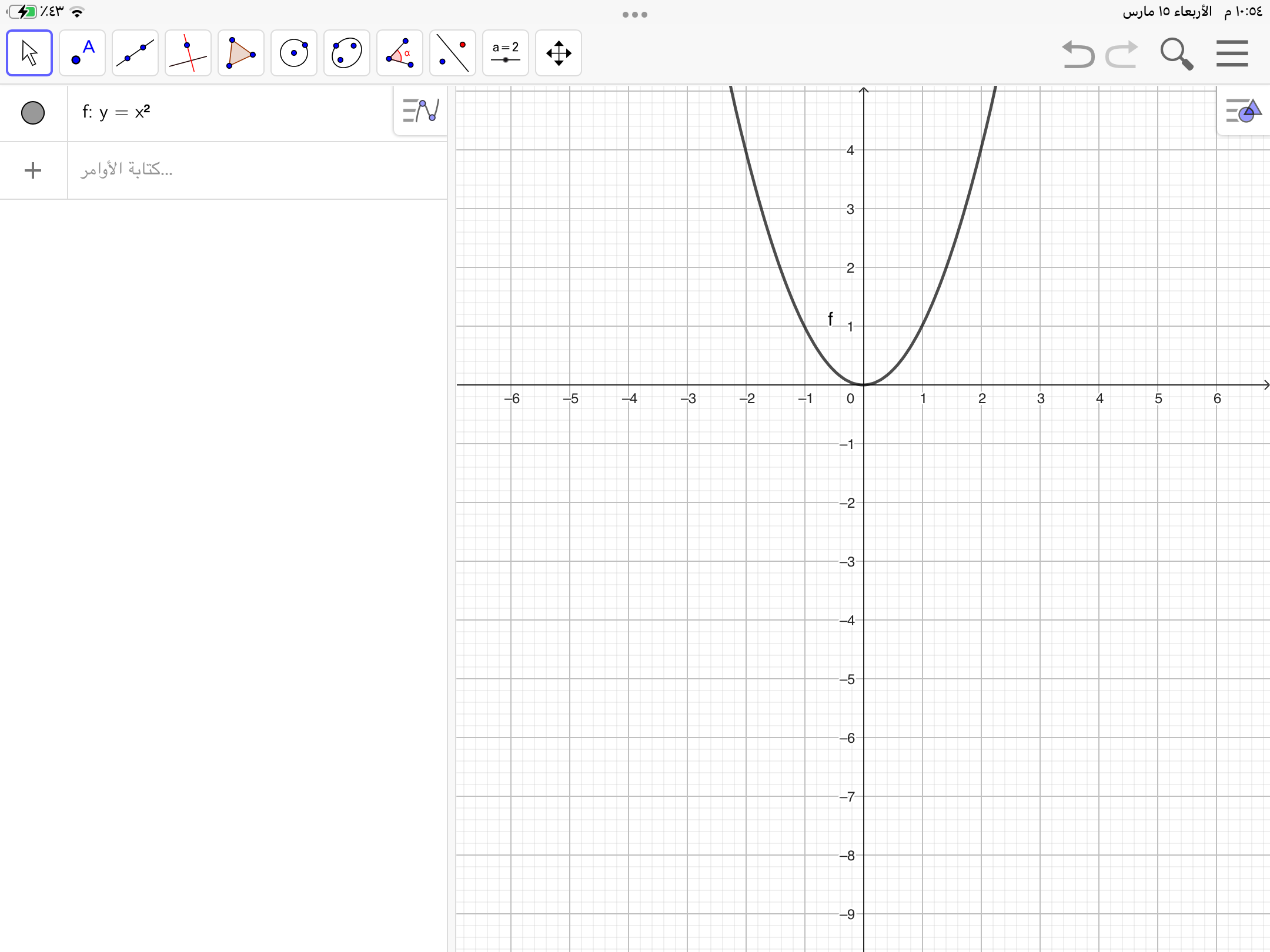 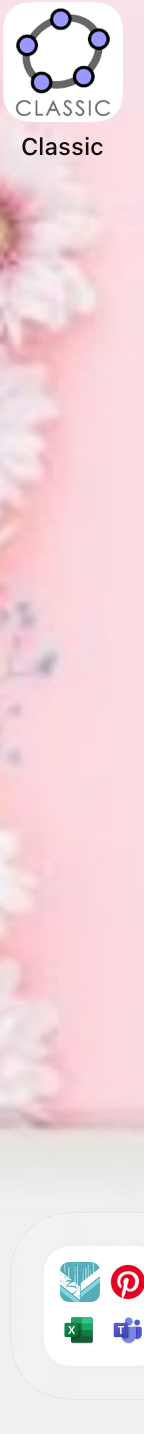 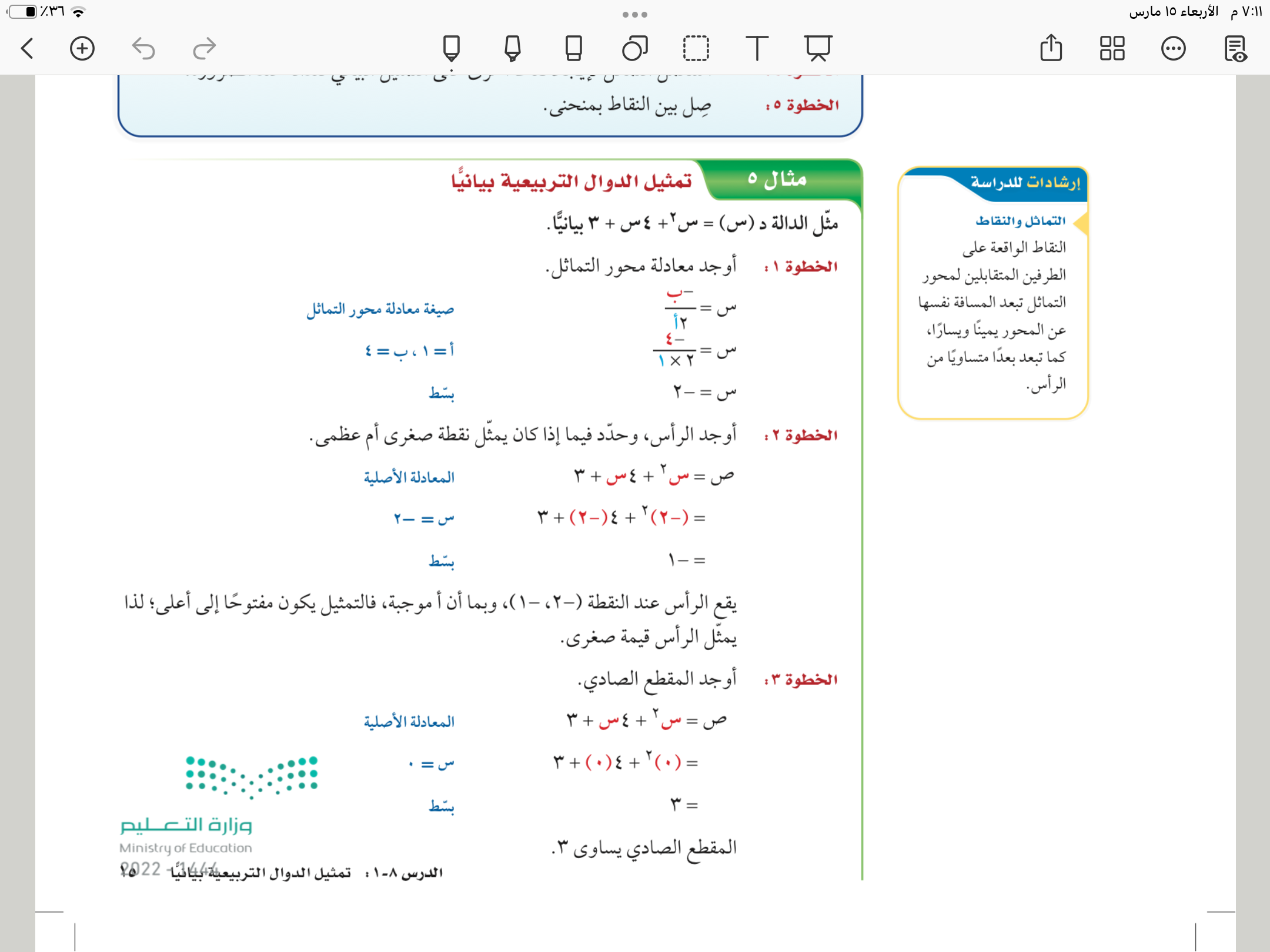 مثال
١٥
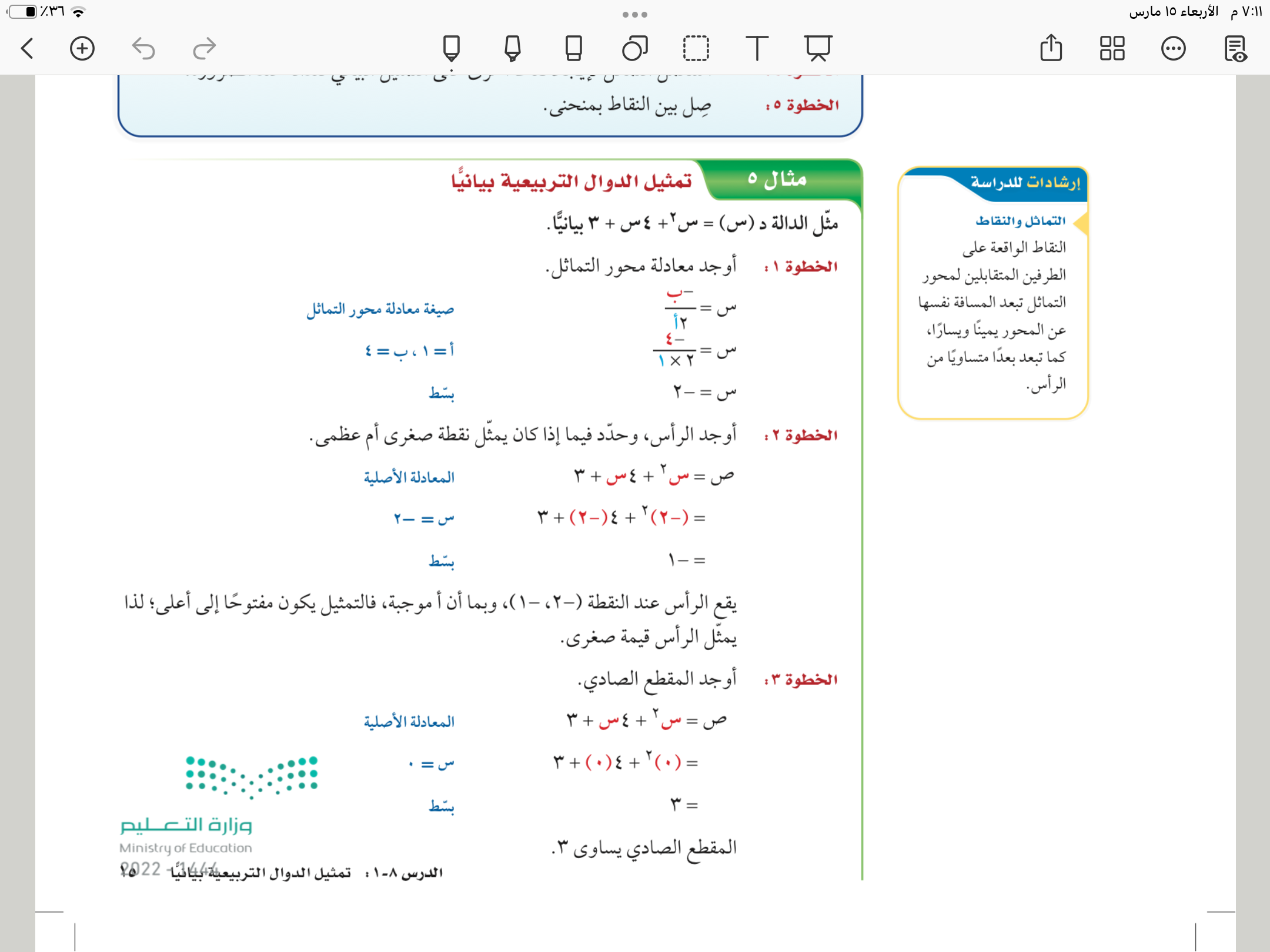 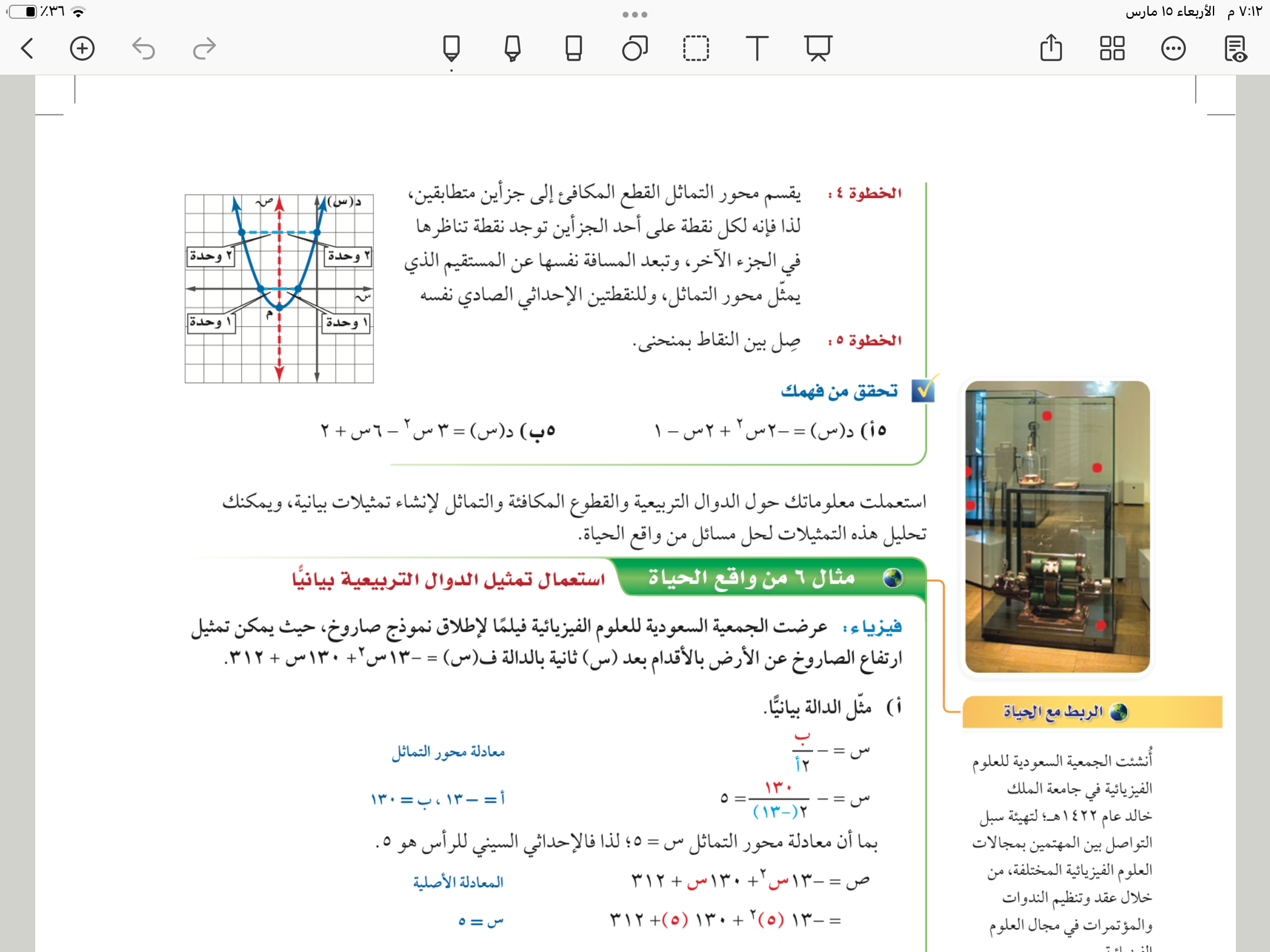 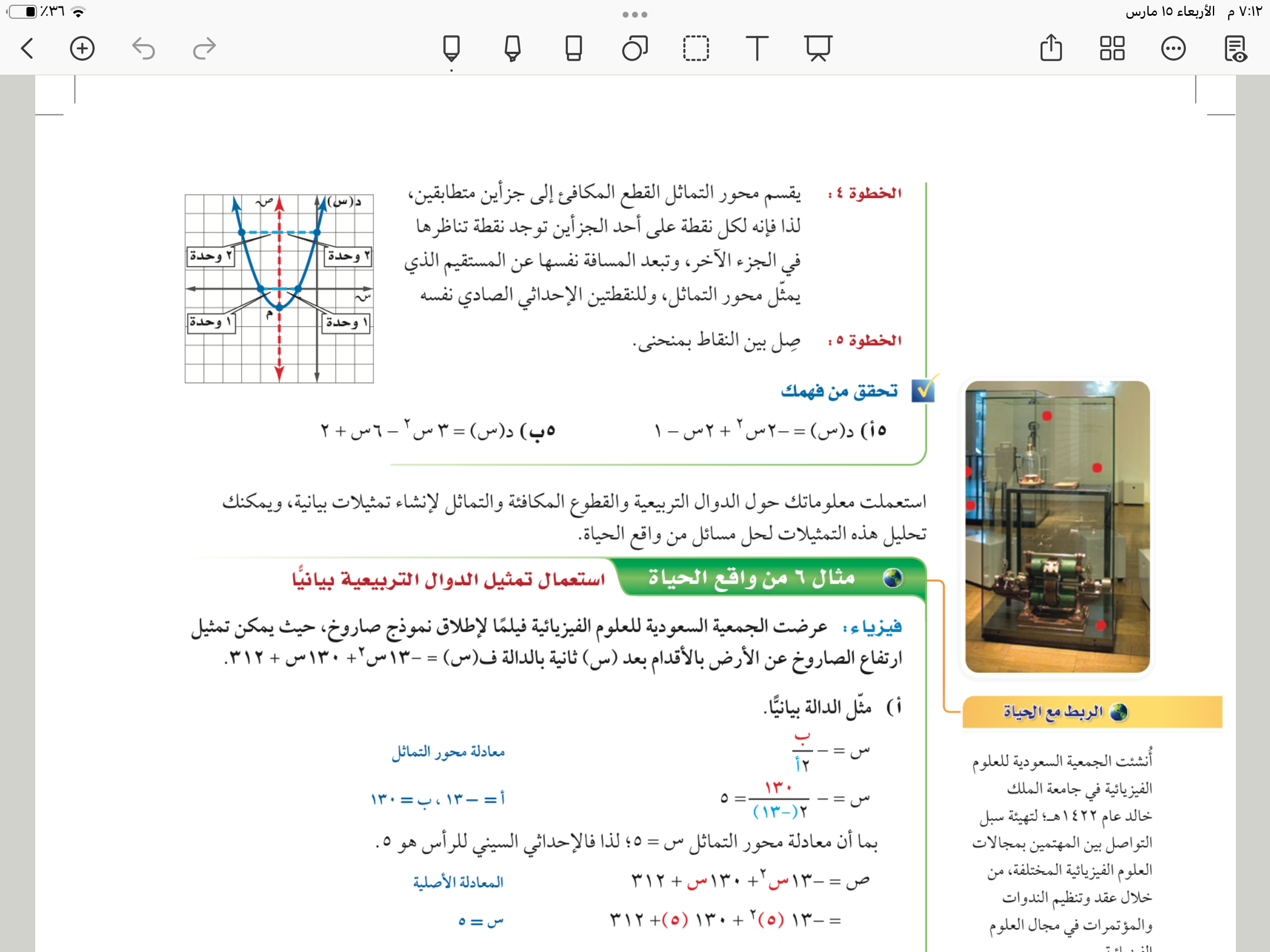 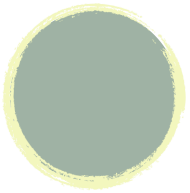 ٥ب
تحقق من فهمك
١٦
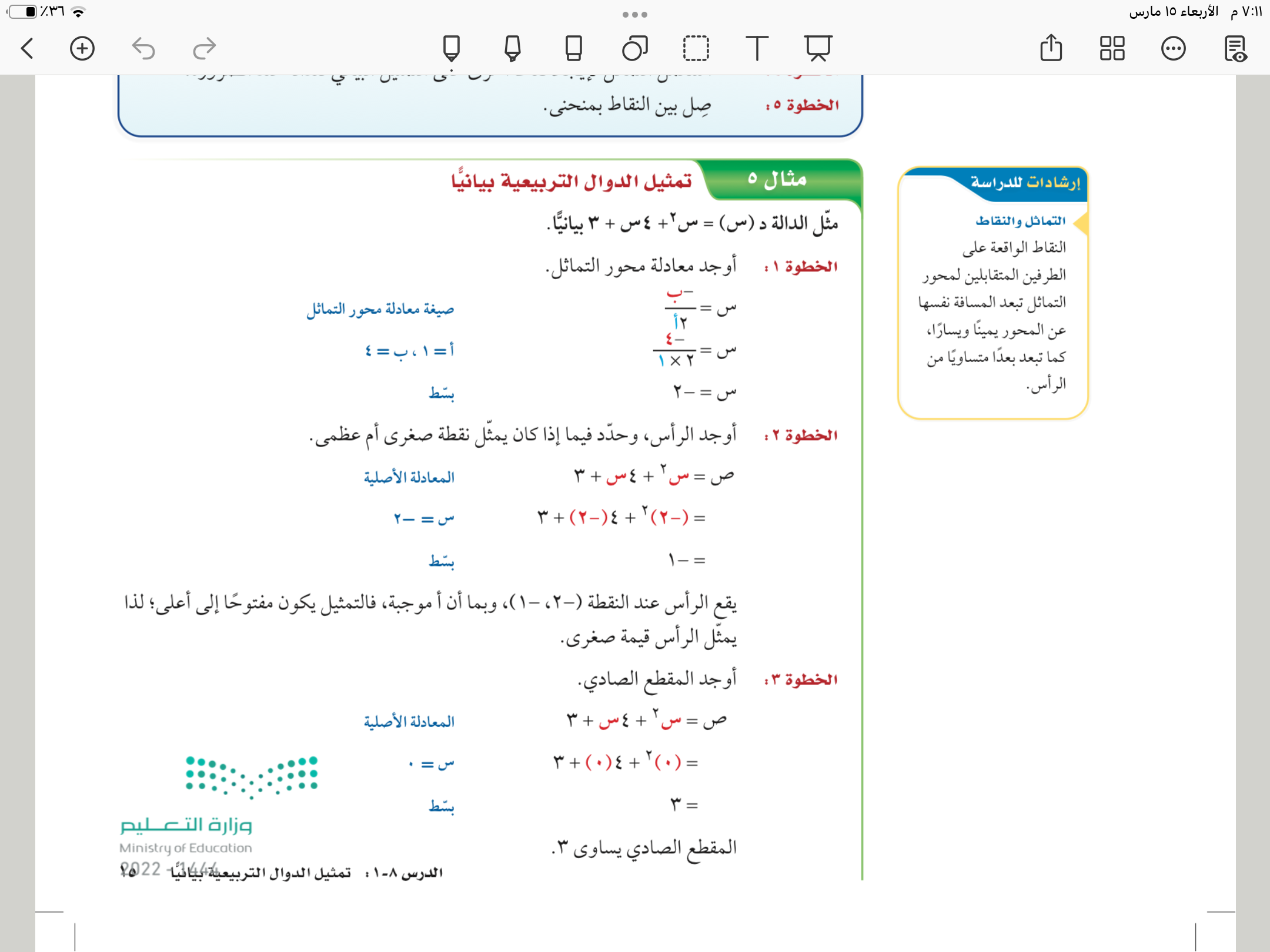 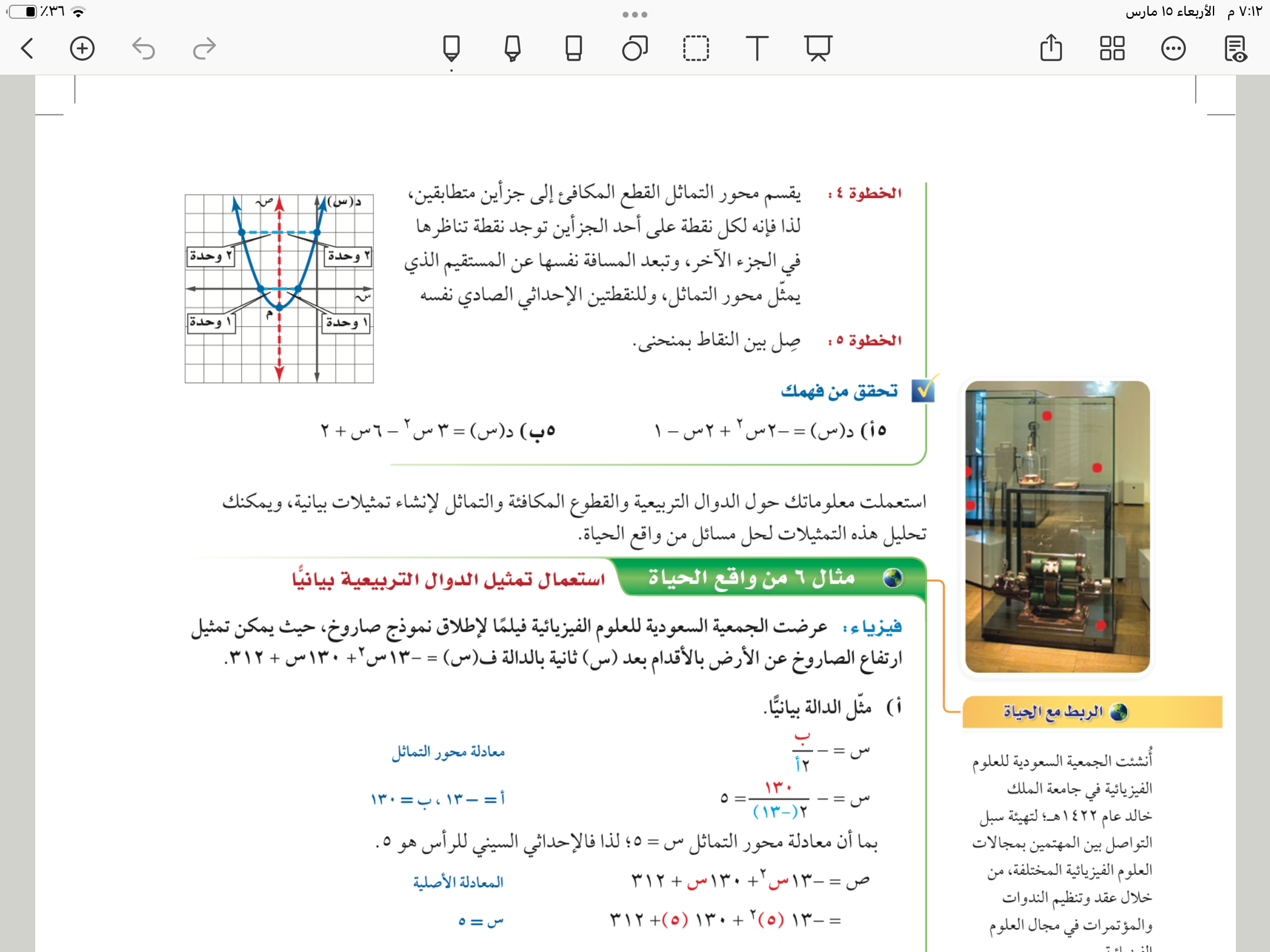 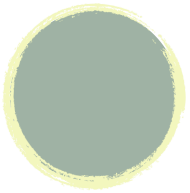 تأكد
١٤
١٧
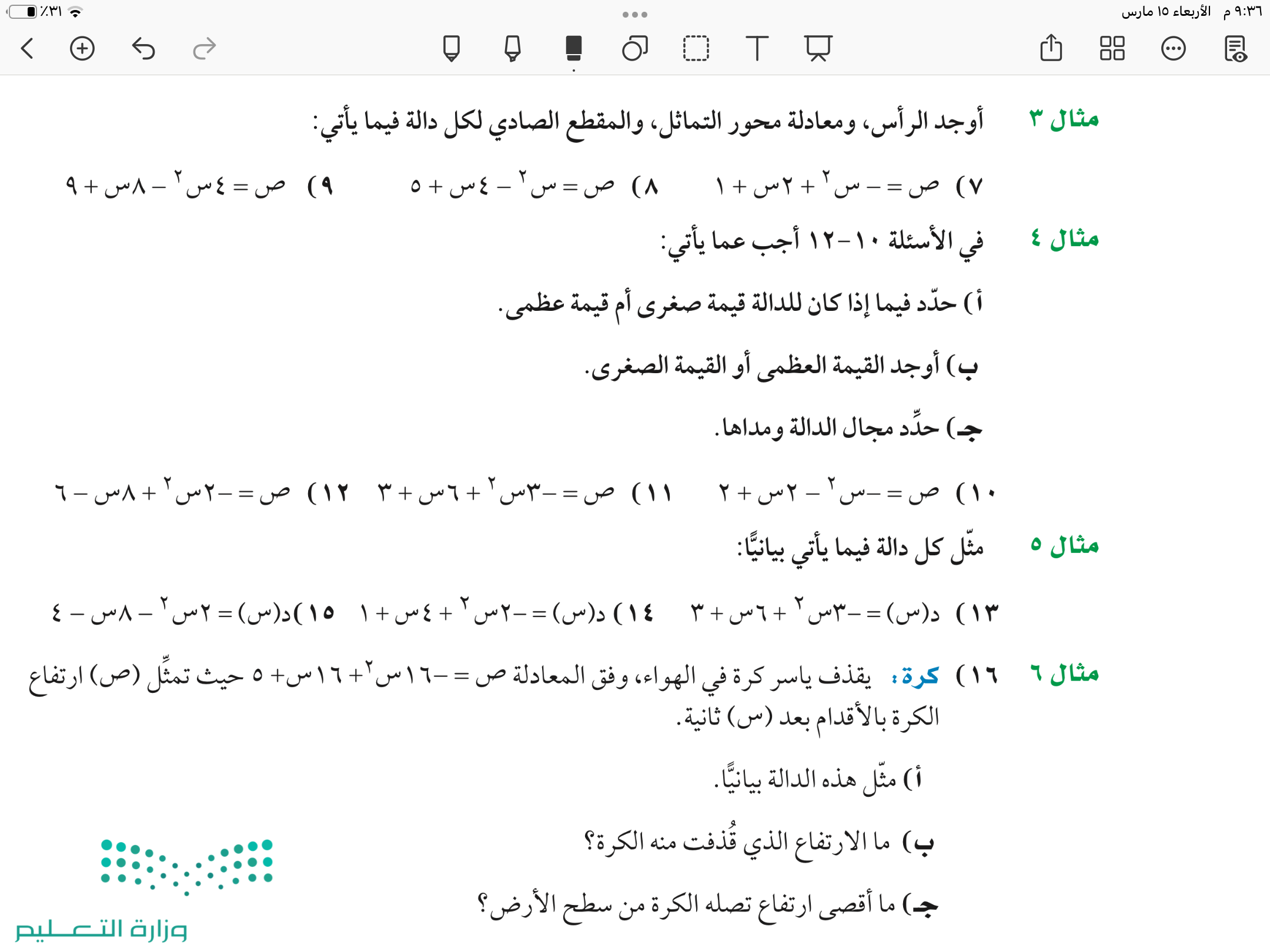 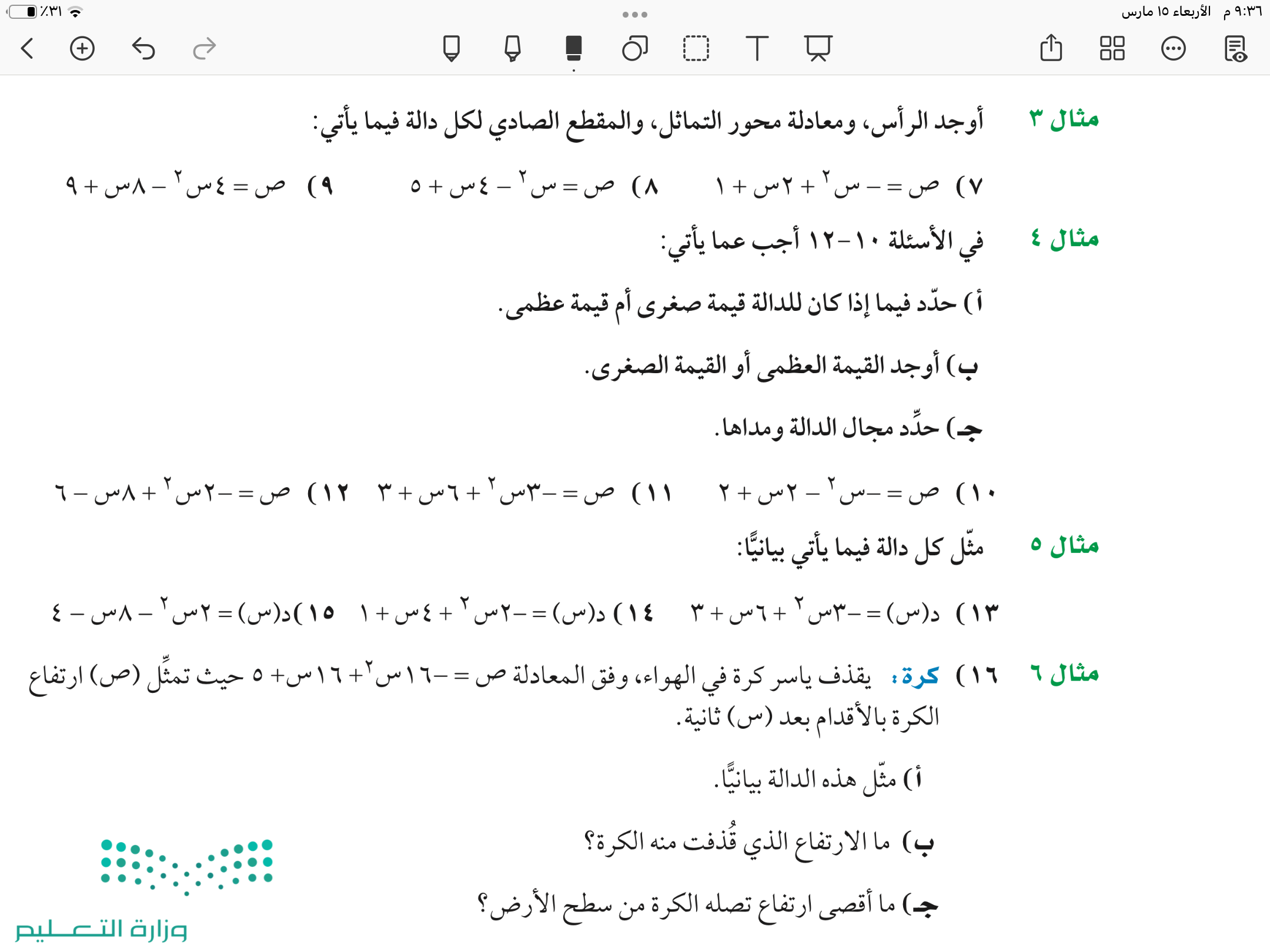 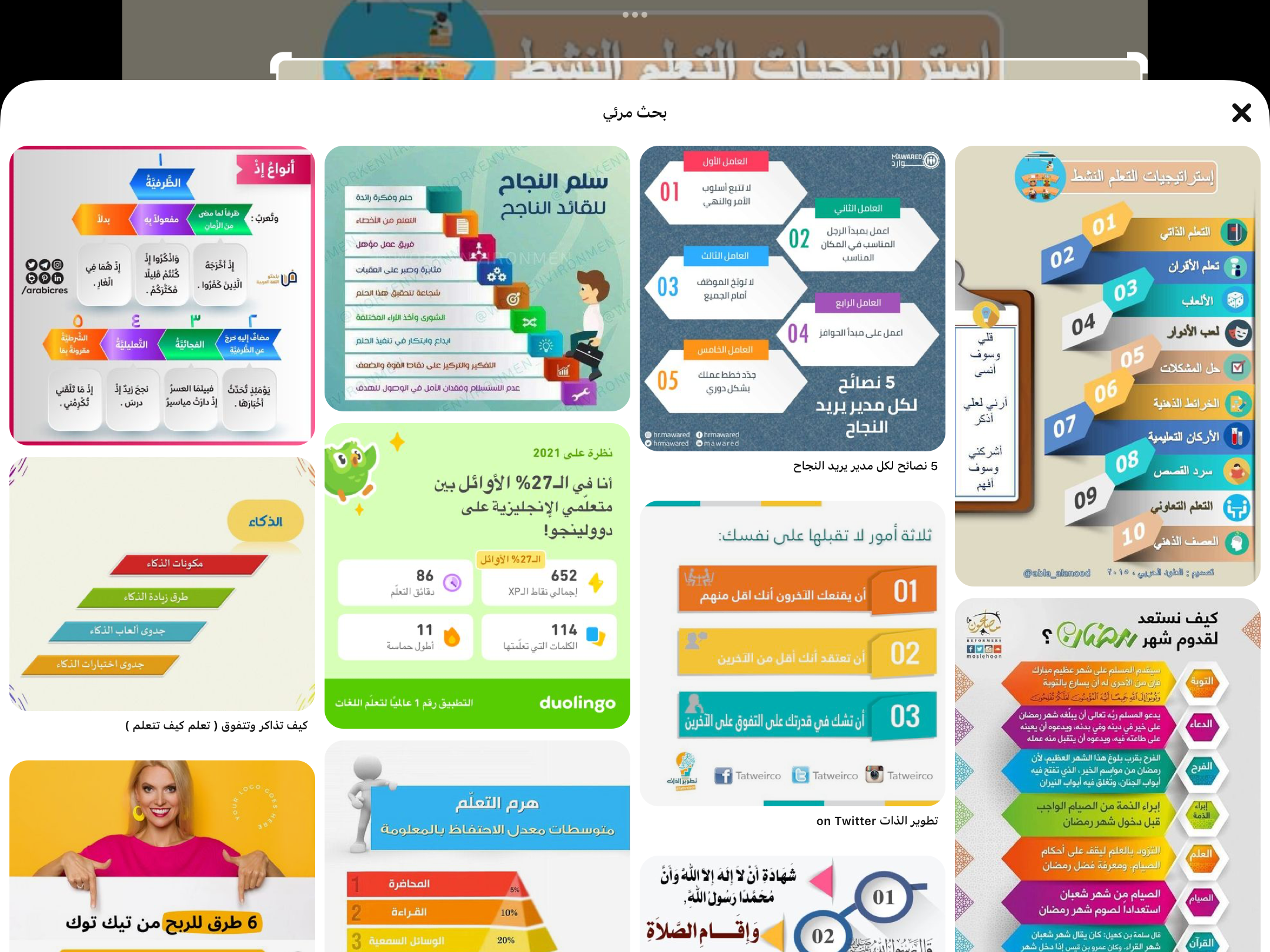 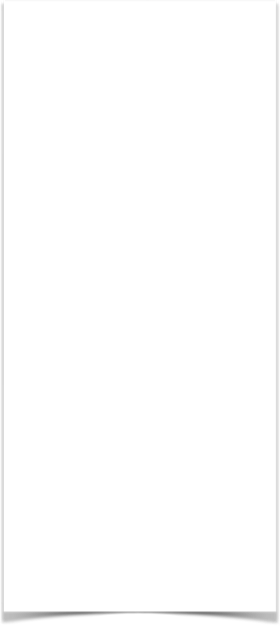 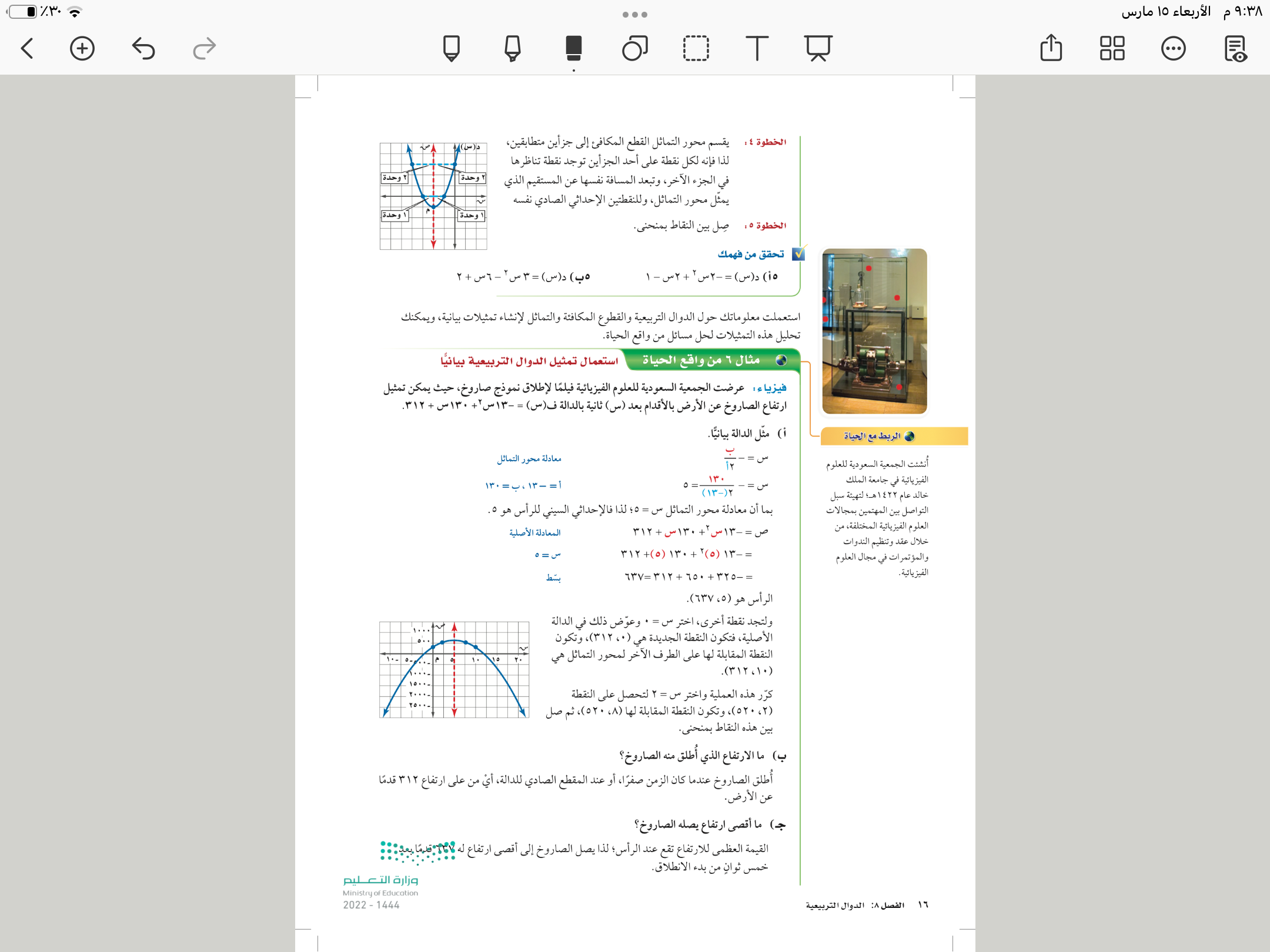 مثال من واقع الحياة
١٦
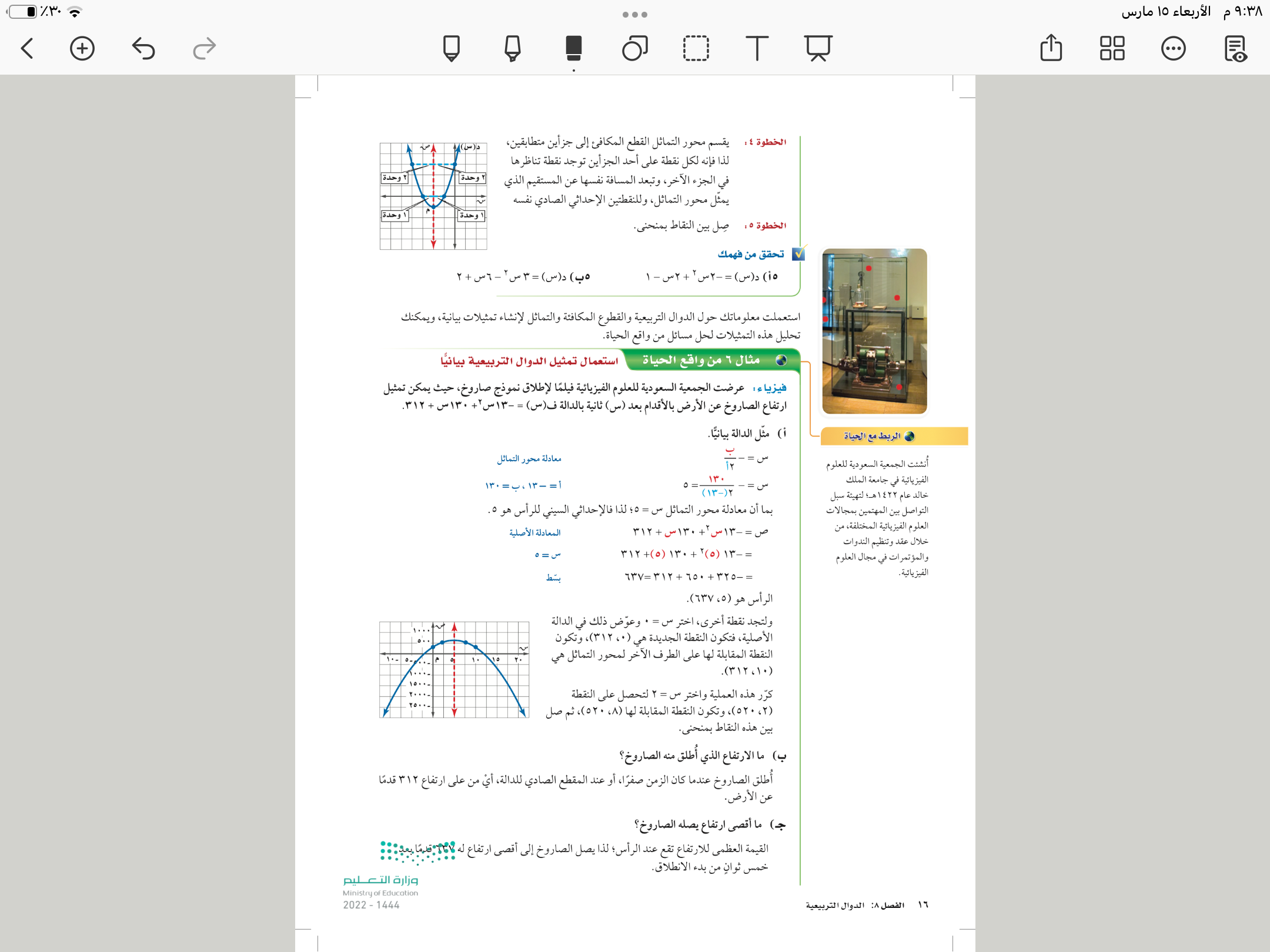 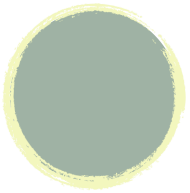 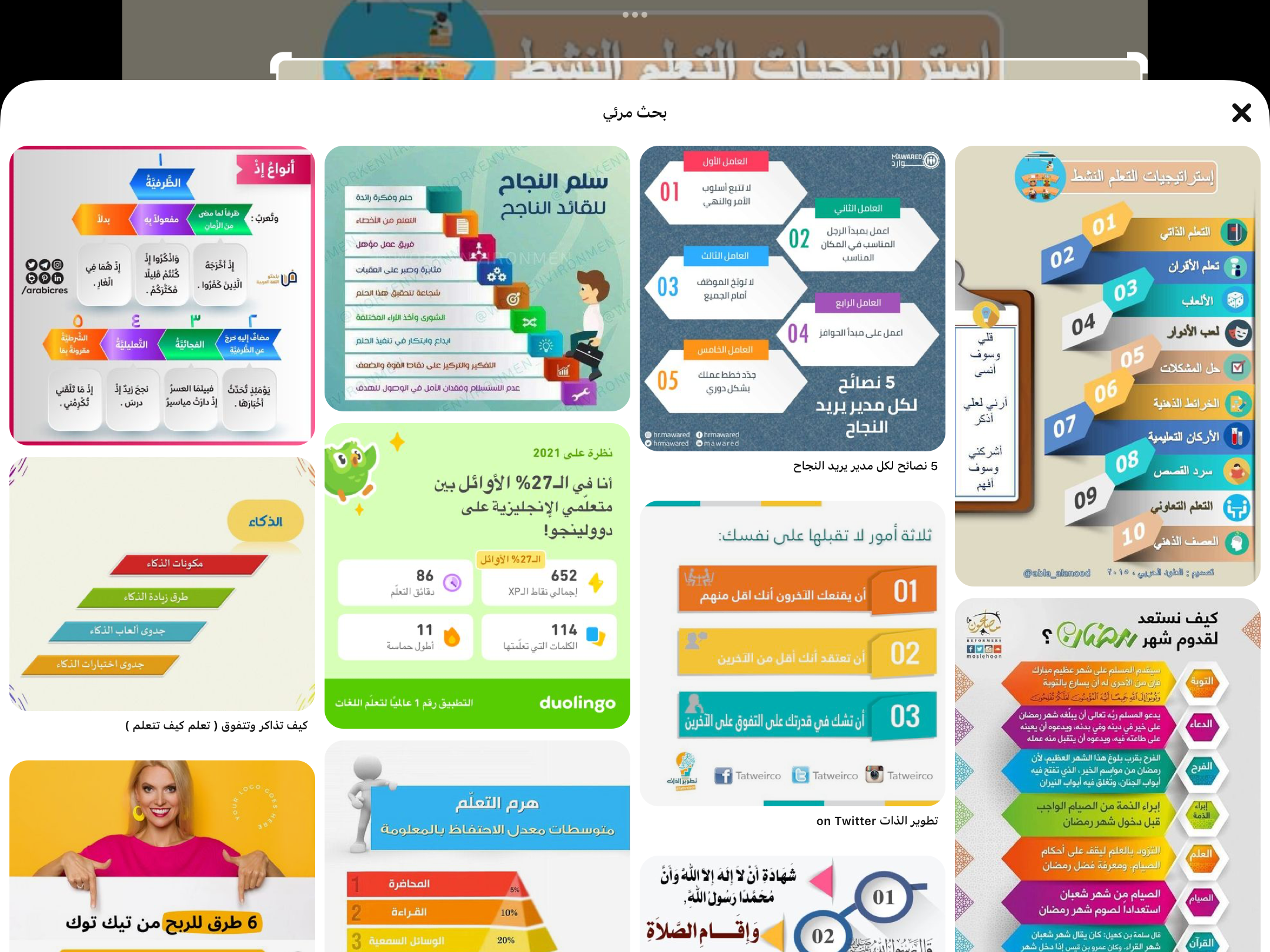 فكر 
زاوج 
شارك
٥ب
تحقق من فهمك
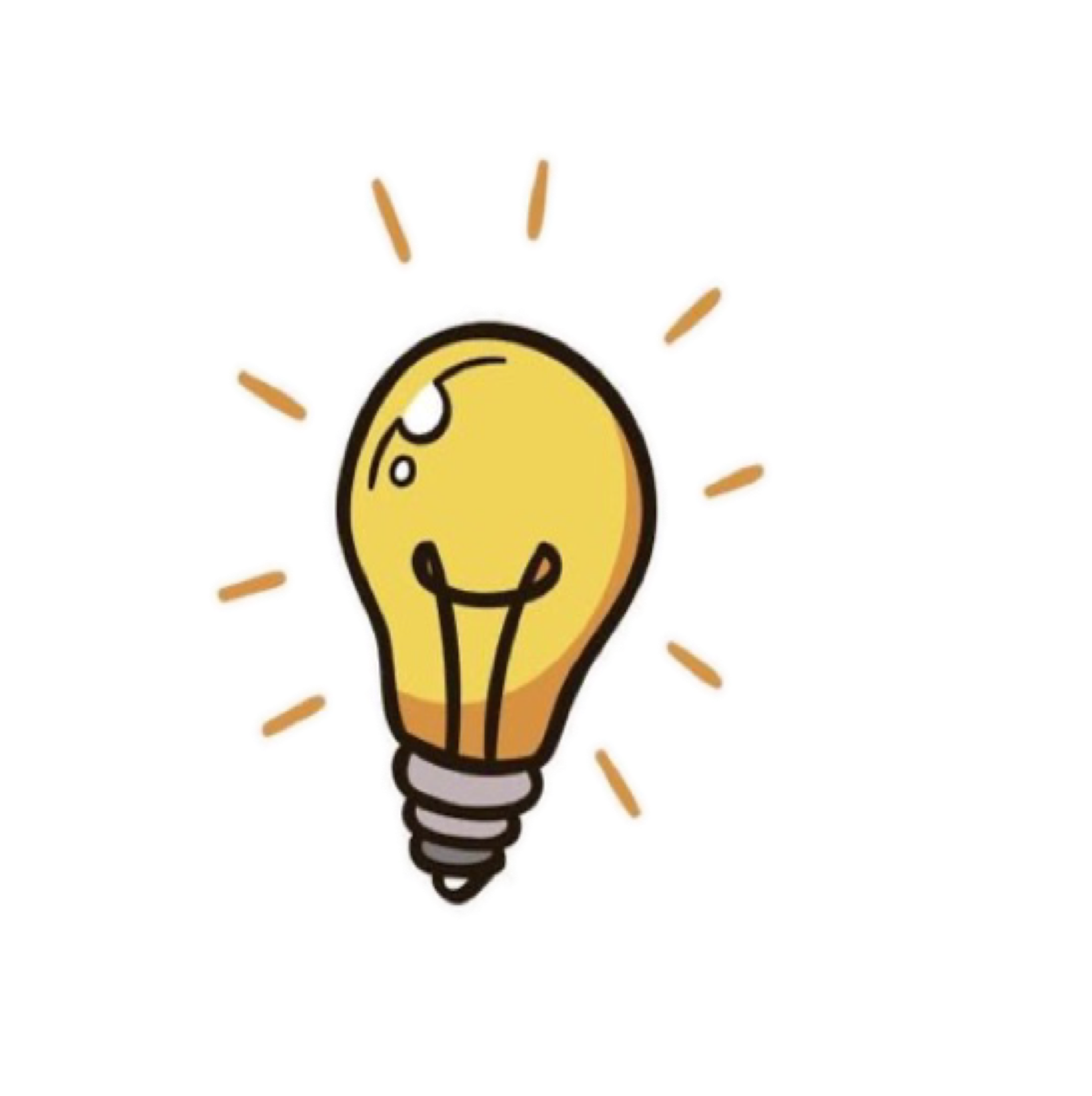 ١٧
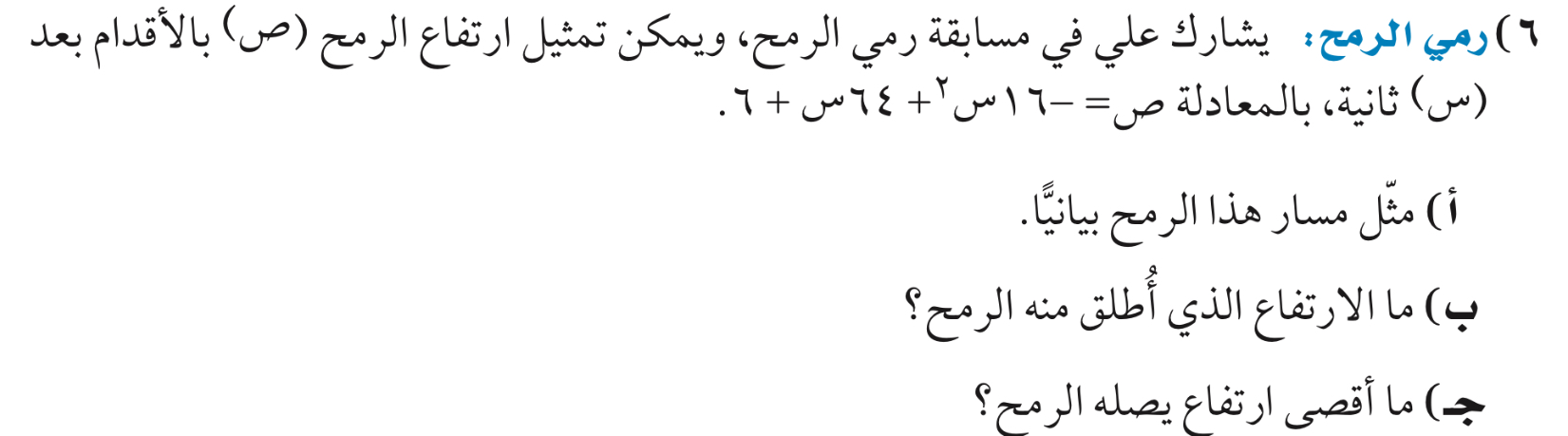 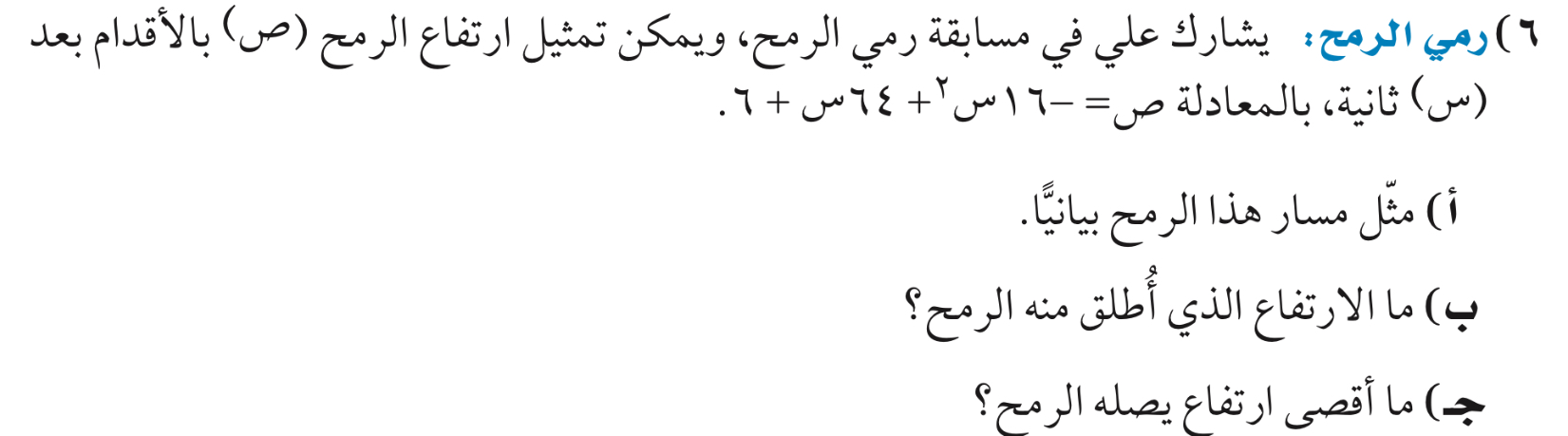 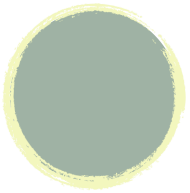 ٥ب
تحقق من فهمك
١٧
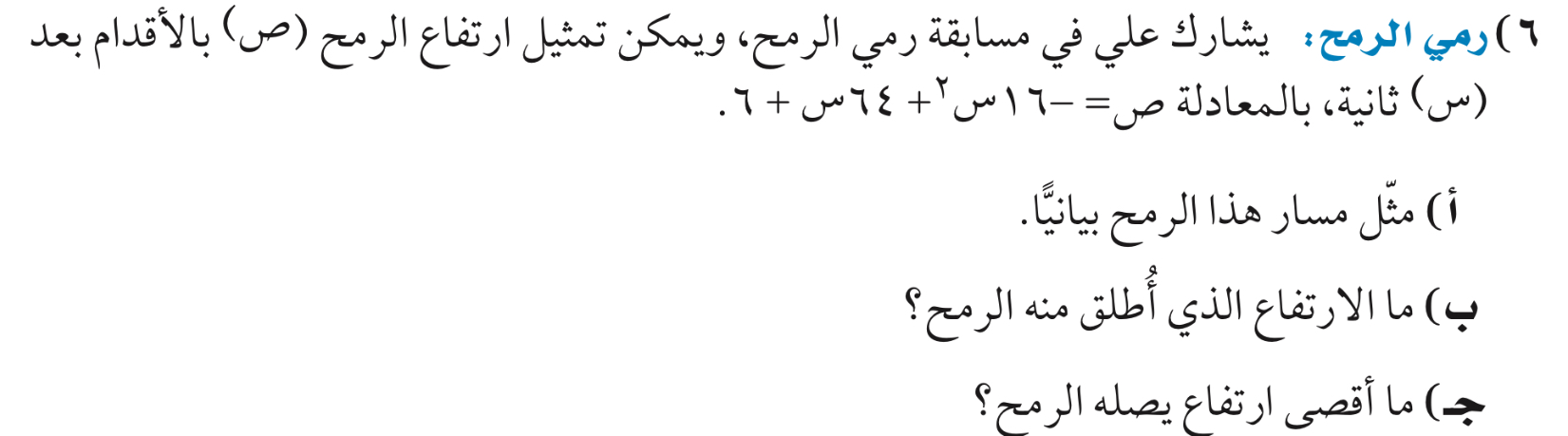 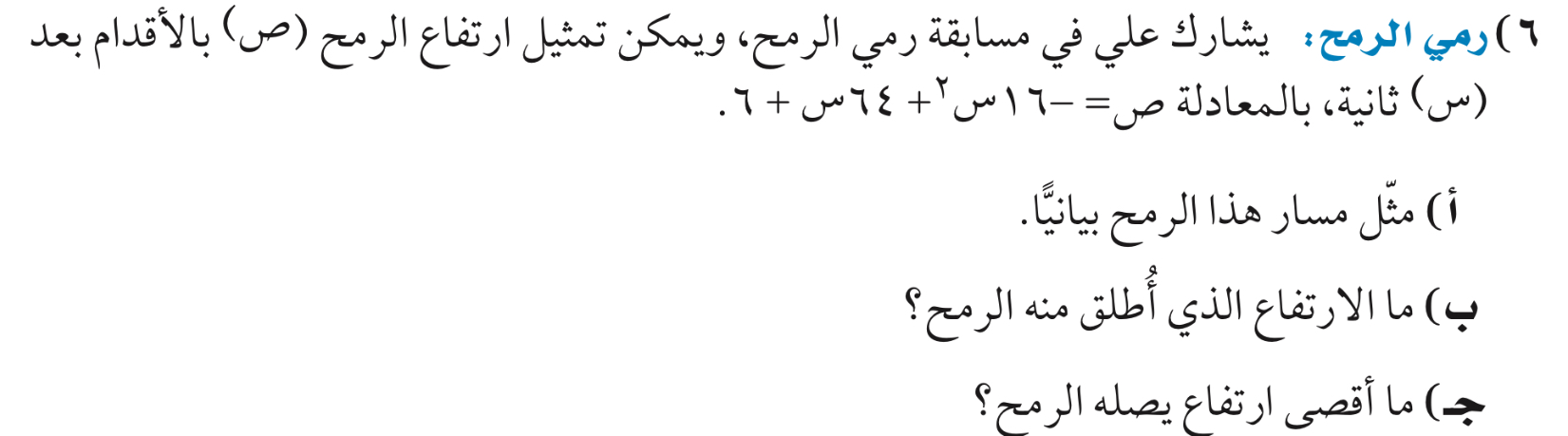 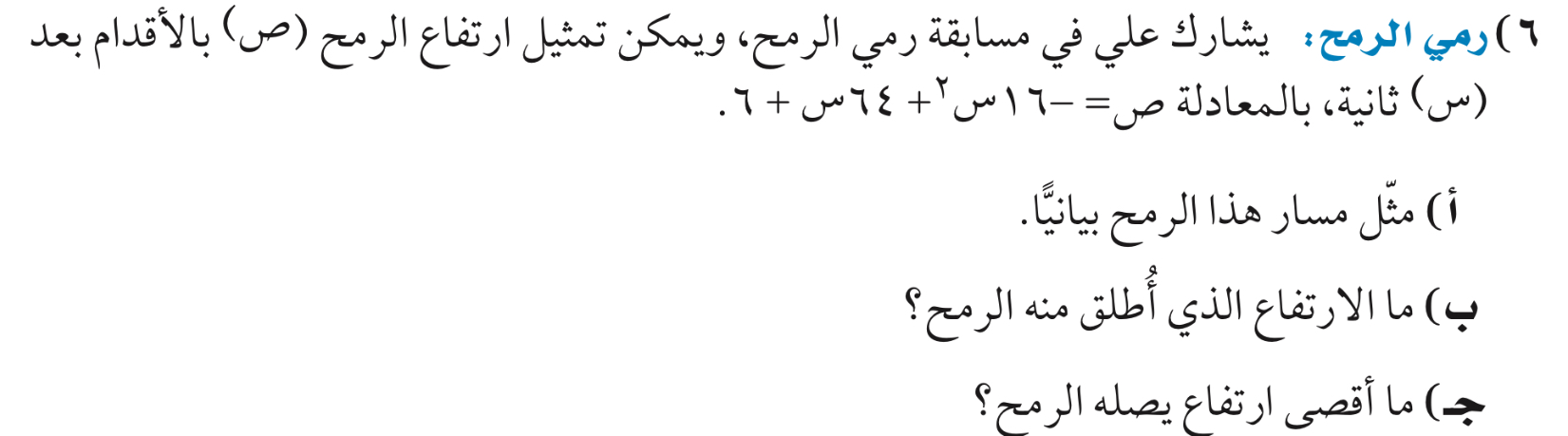 تدرب وحل المسائل
١٨
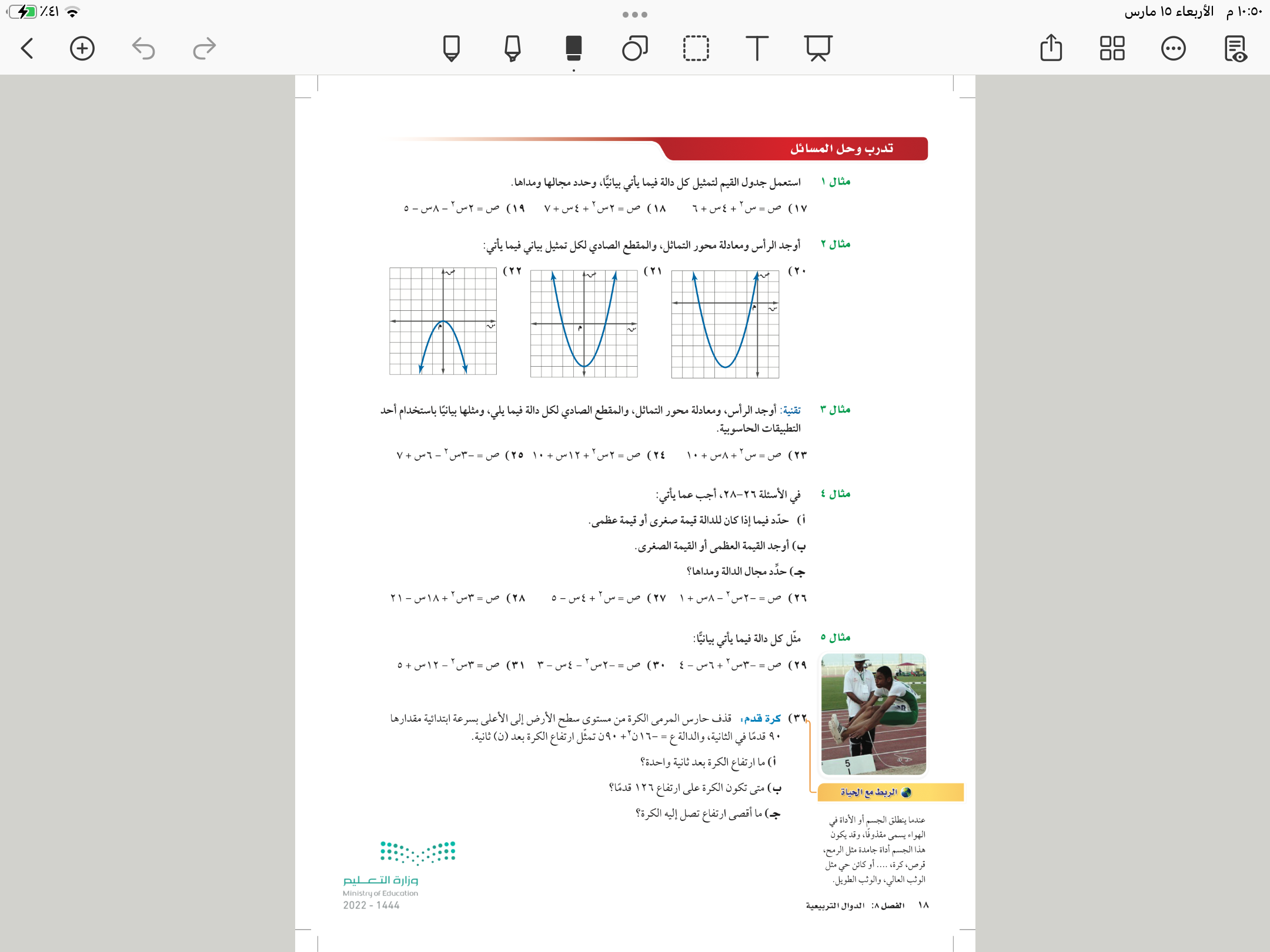 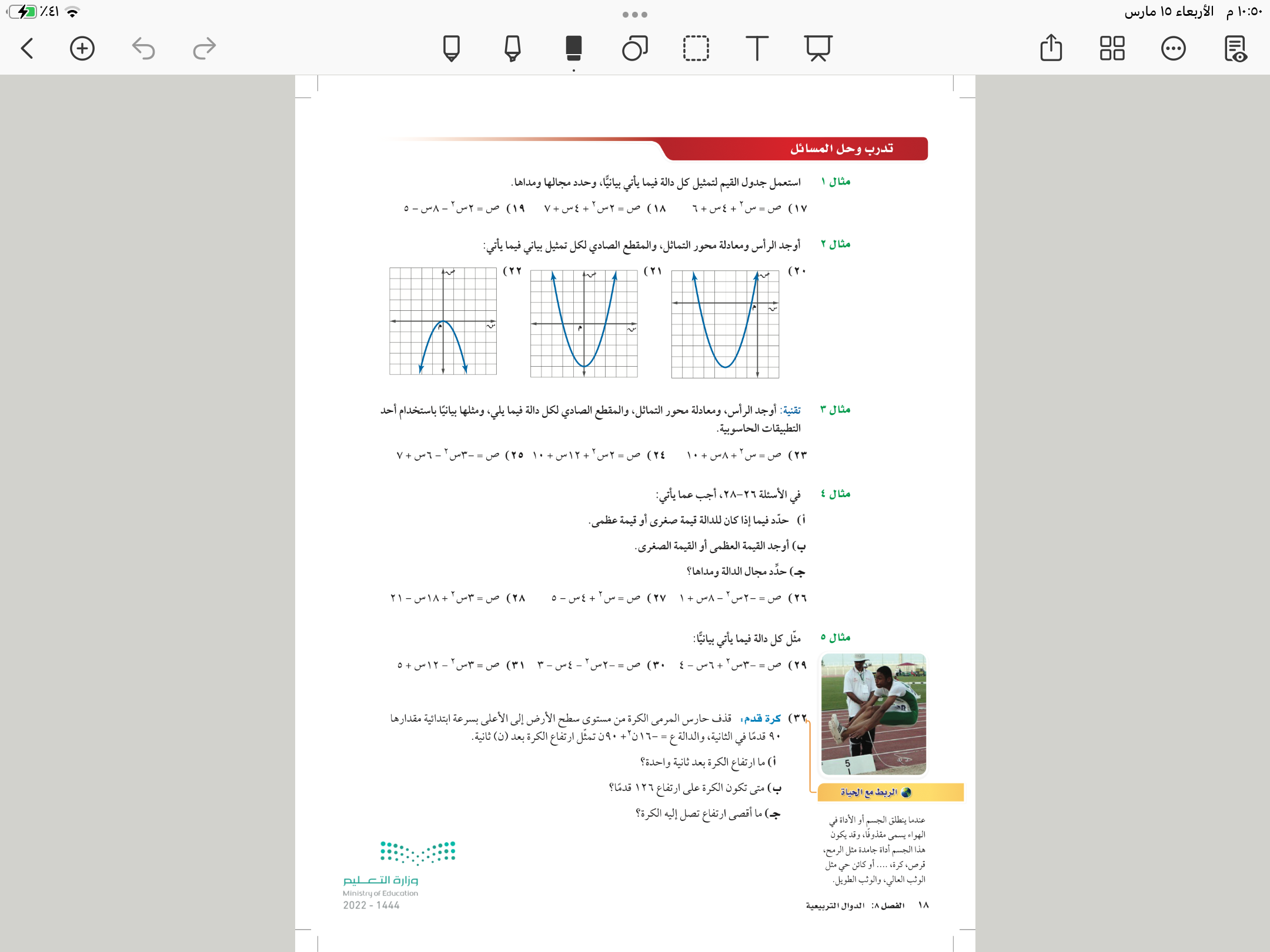 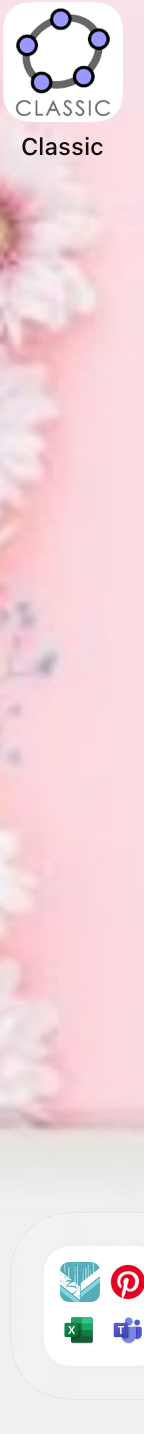 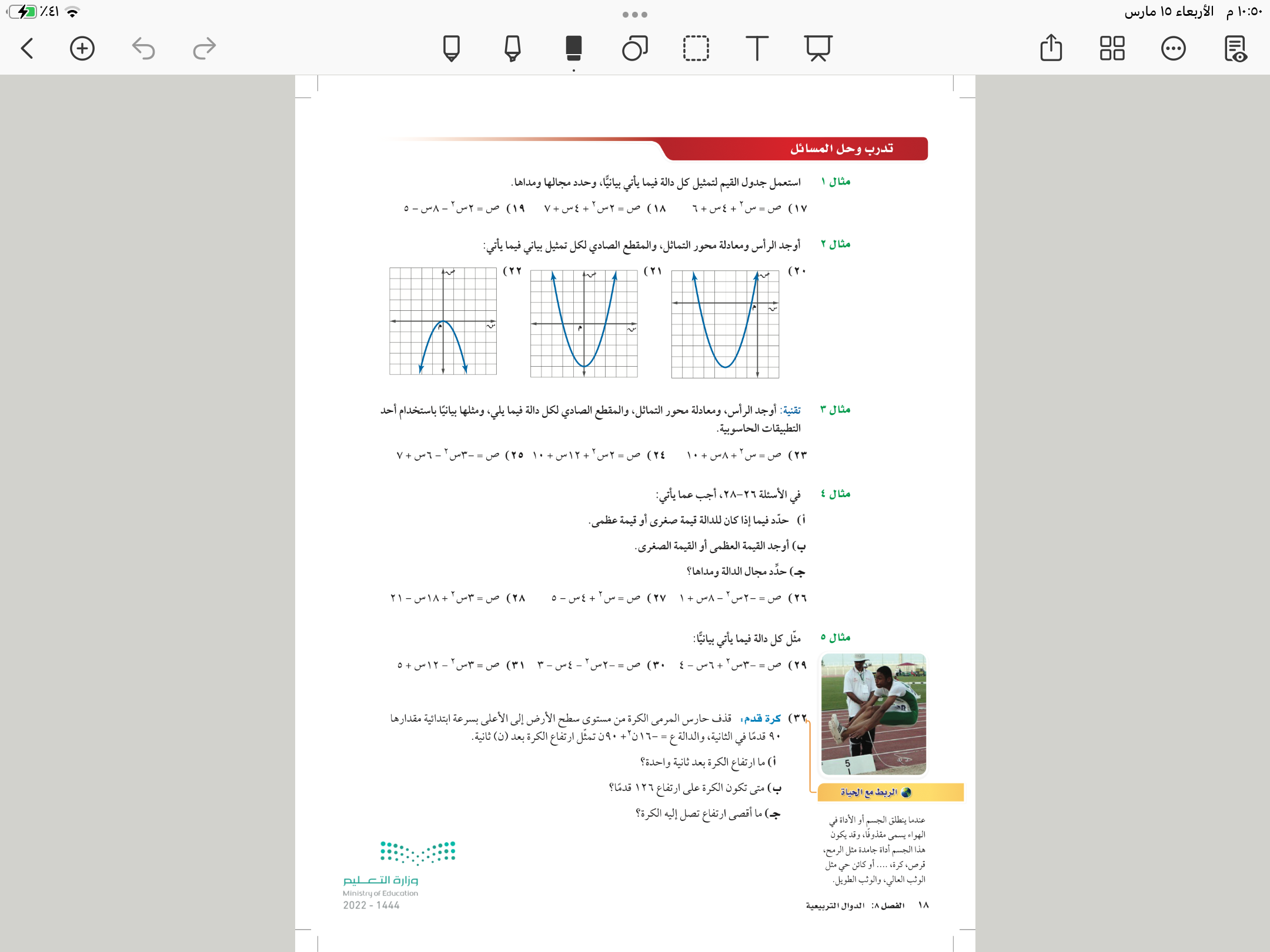 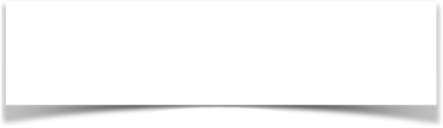 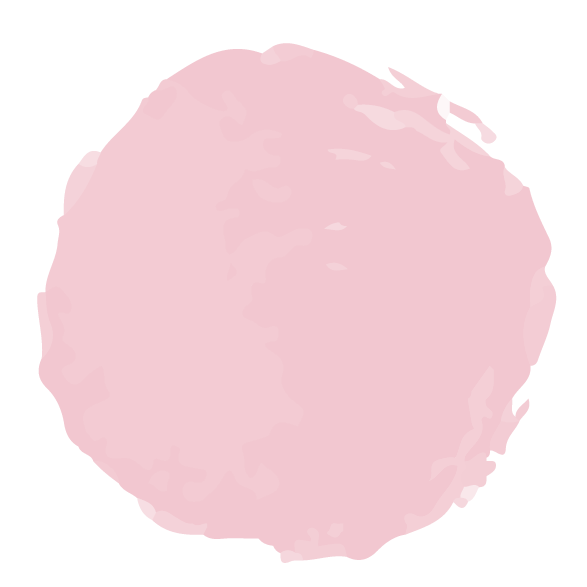 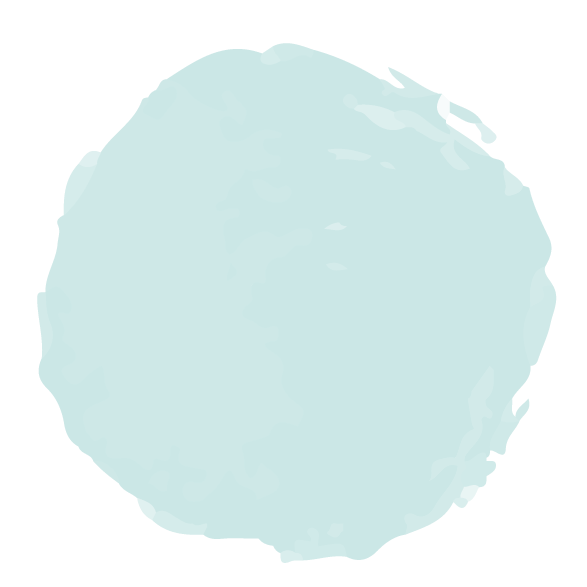 ١٨
الاستفسارات
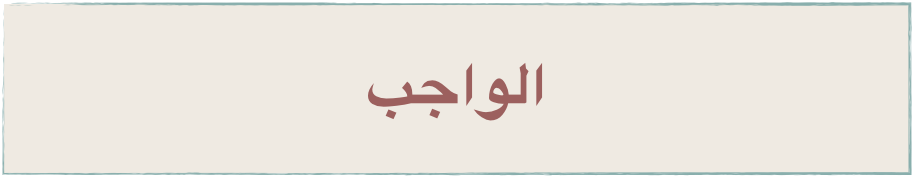 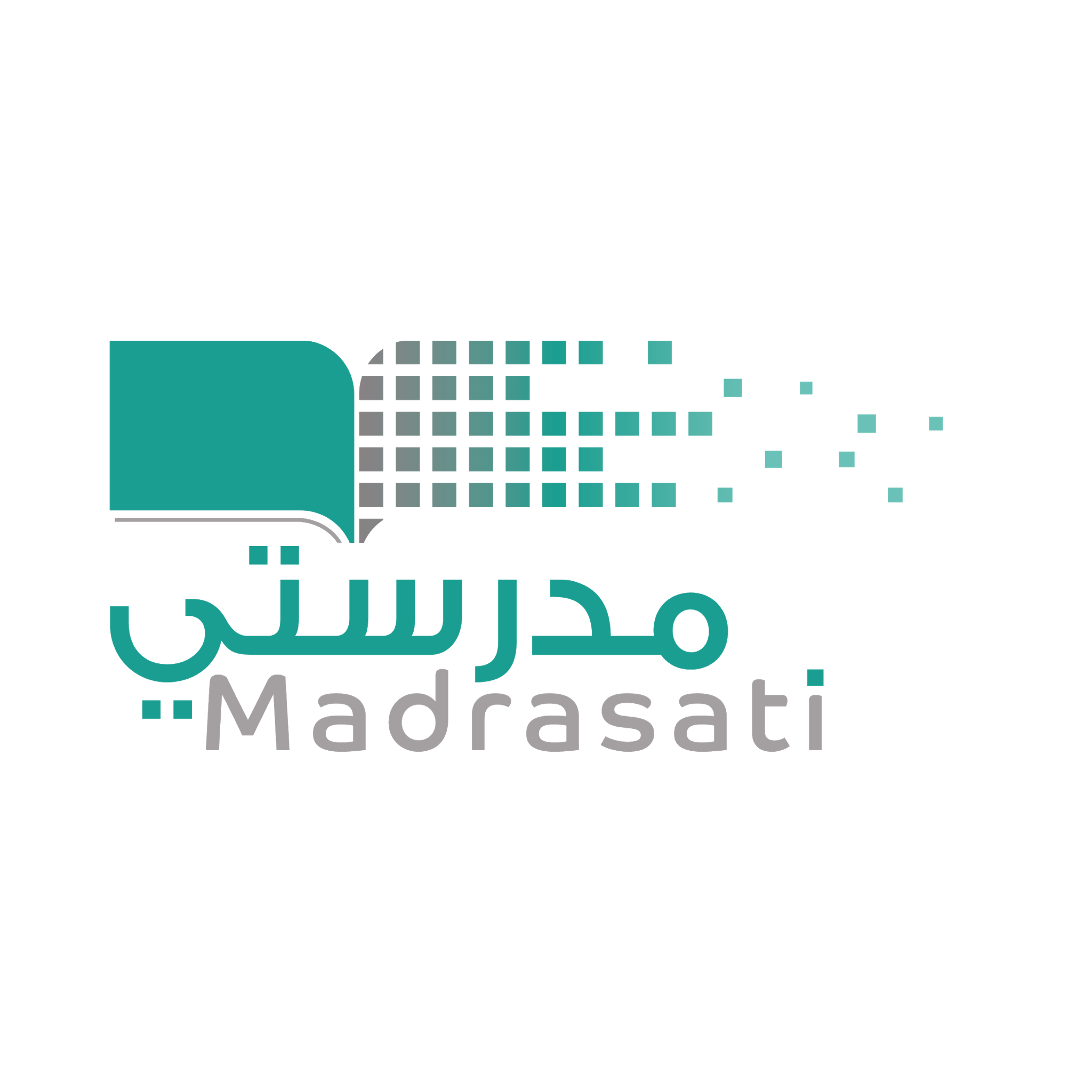 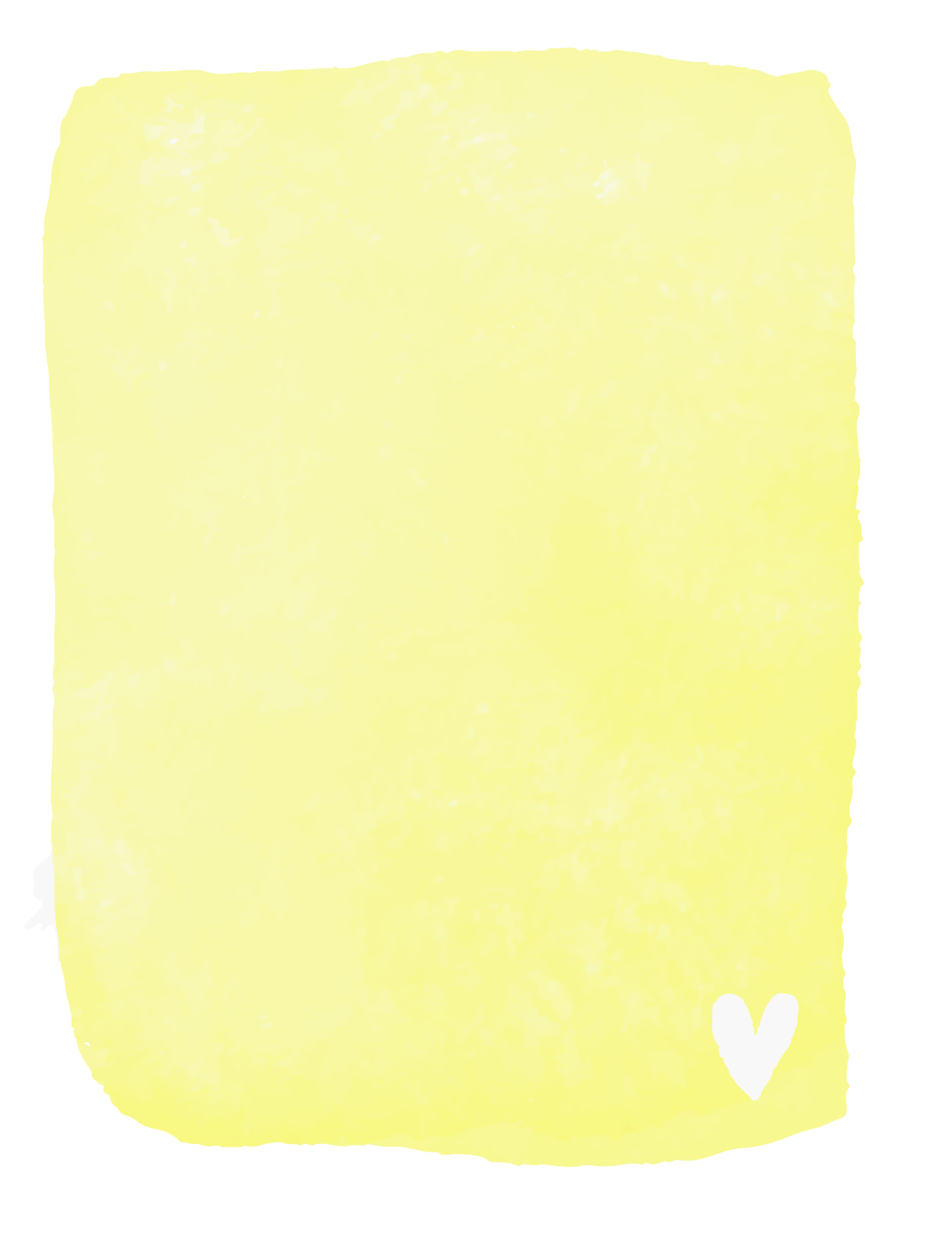 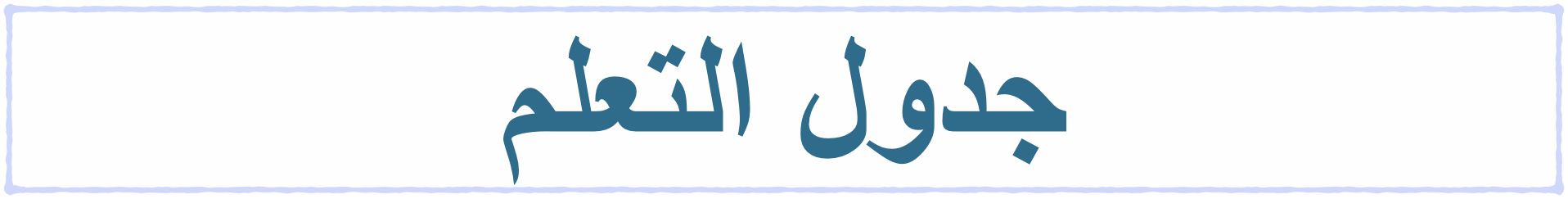 ماذا نعرف
ماذاسنتعلم
ماذا نعرف
ماذا تعلمنا
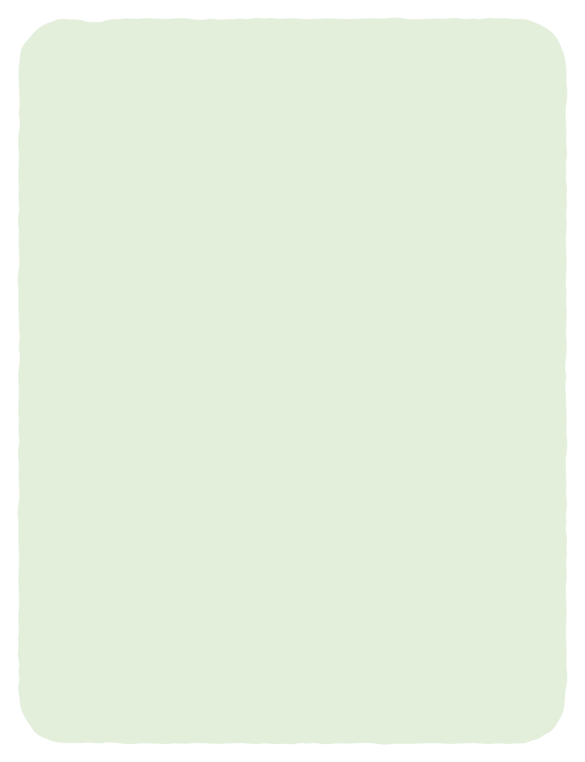 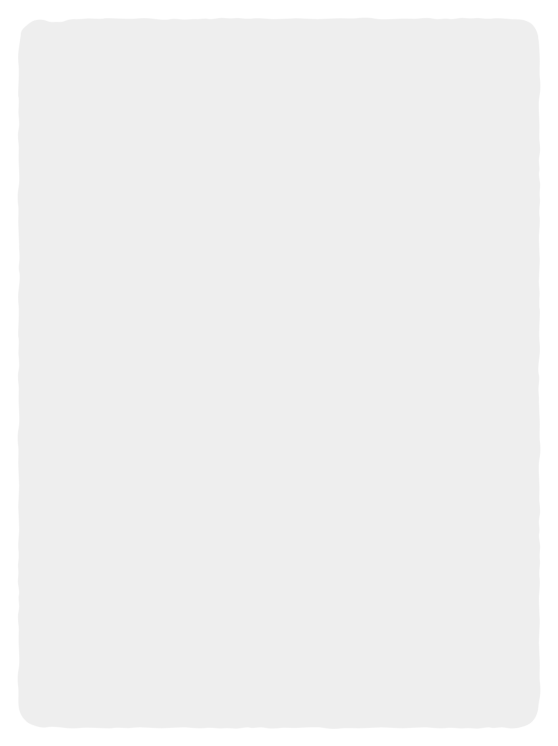 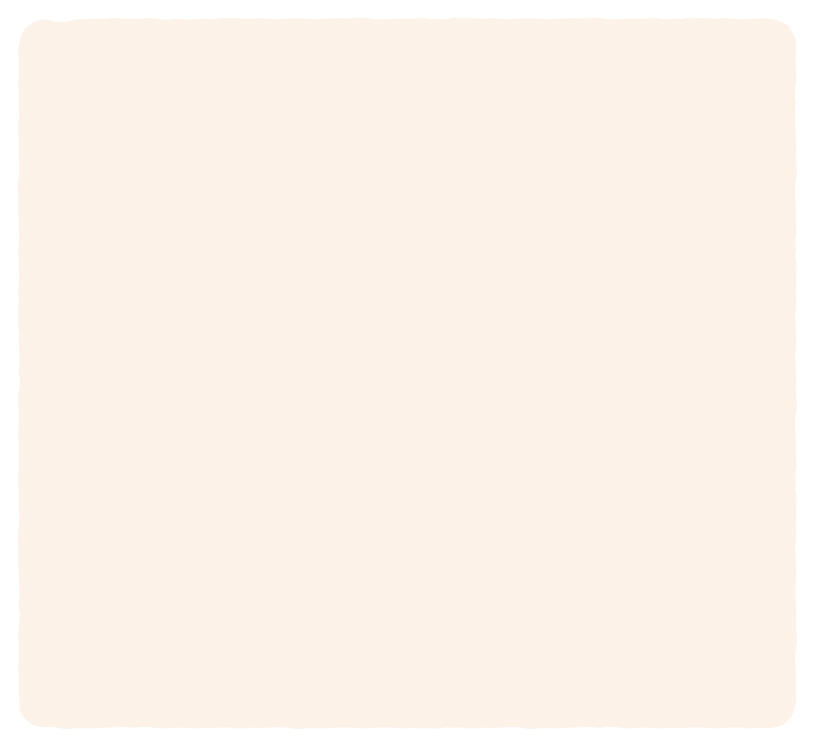 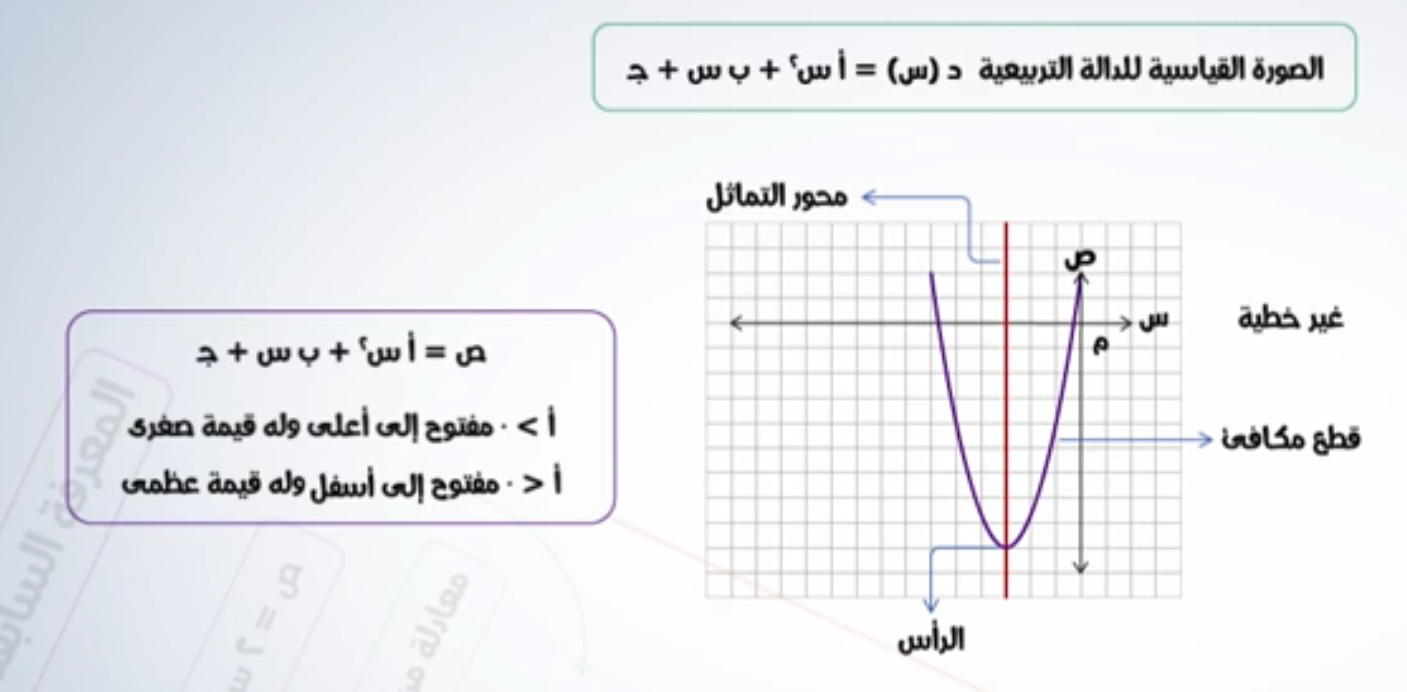 🎯أحلل التمثيلات البيانية الدوال التربيعية 
🎯 أمثل الدوال التربيعية بيانيًا
تمثيل 
الدوال 
الخطية بيانًا
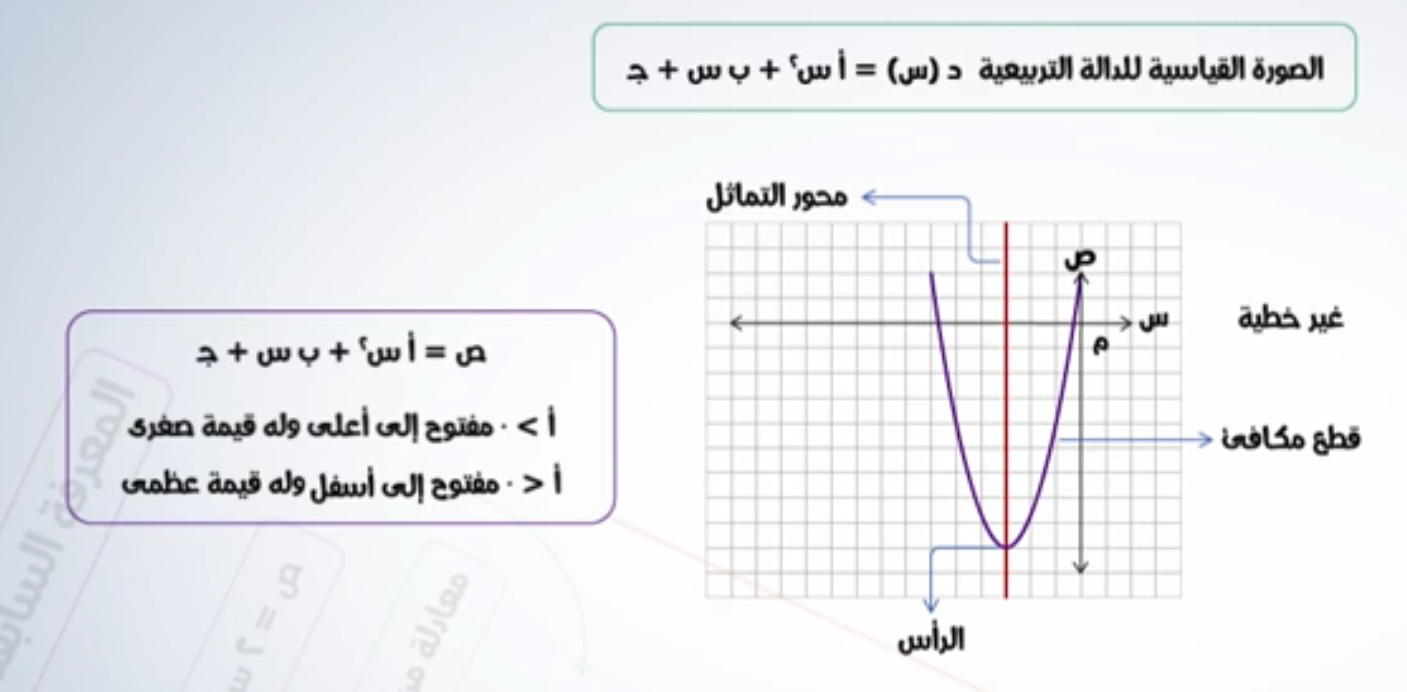 عزيزتي الطالبة  
يمكنك زيارة قناة عين التعليمية للاستفادة
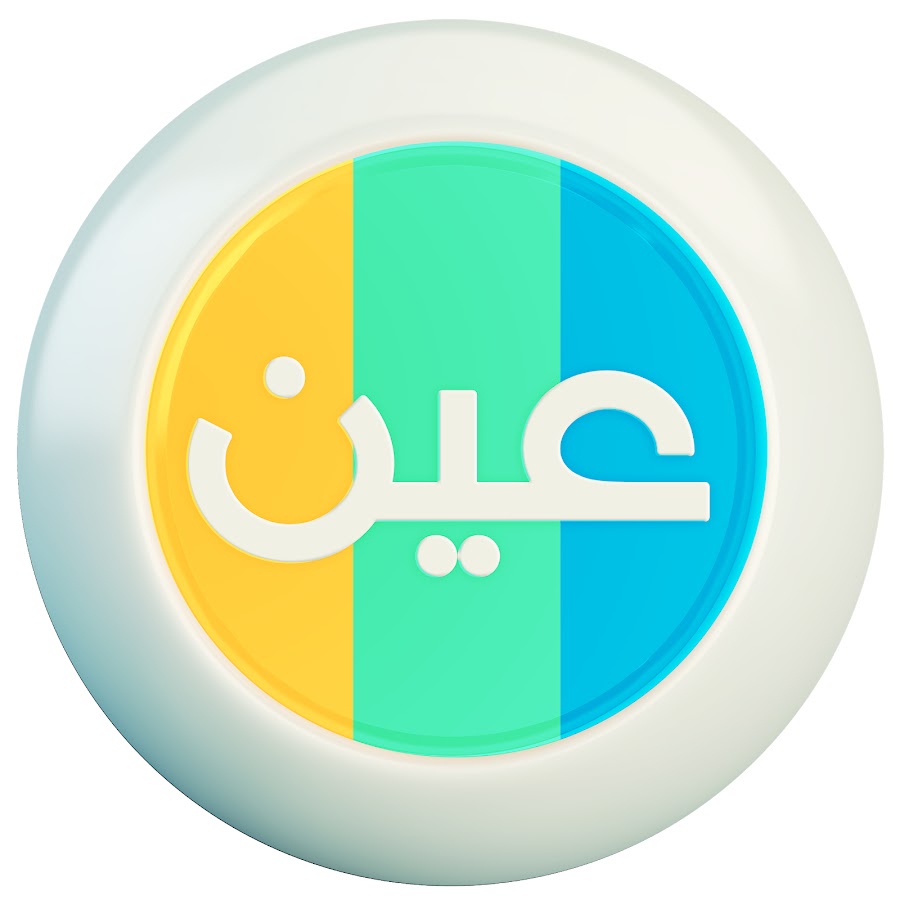 سُبْحَانَكَ اللَّهُمَّ وَبِحَمْدِكَ، أَشْهَدُ أَنْ لَا إِلَهَ إِلَّا أَنْتَ أَسْتَغْفِرُكَ وَأَتُوبُ إِلَيْكَ
https://linktr.ee/Refa2
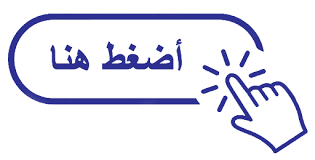 https://t.me/hasna_math
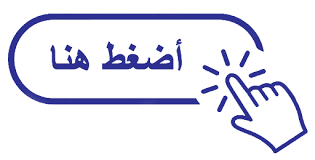